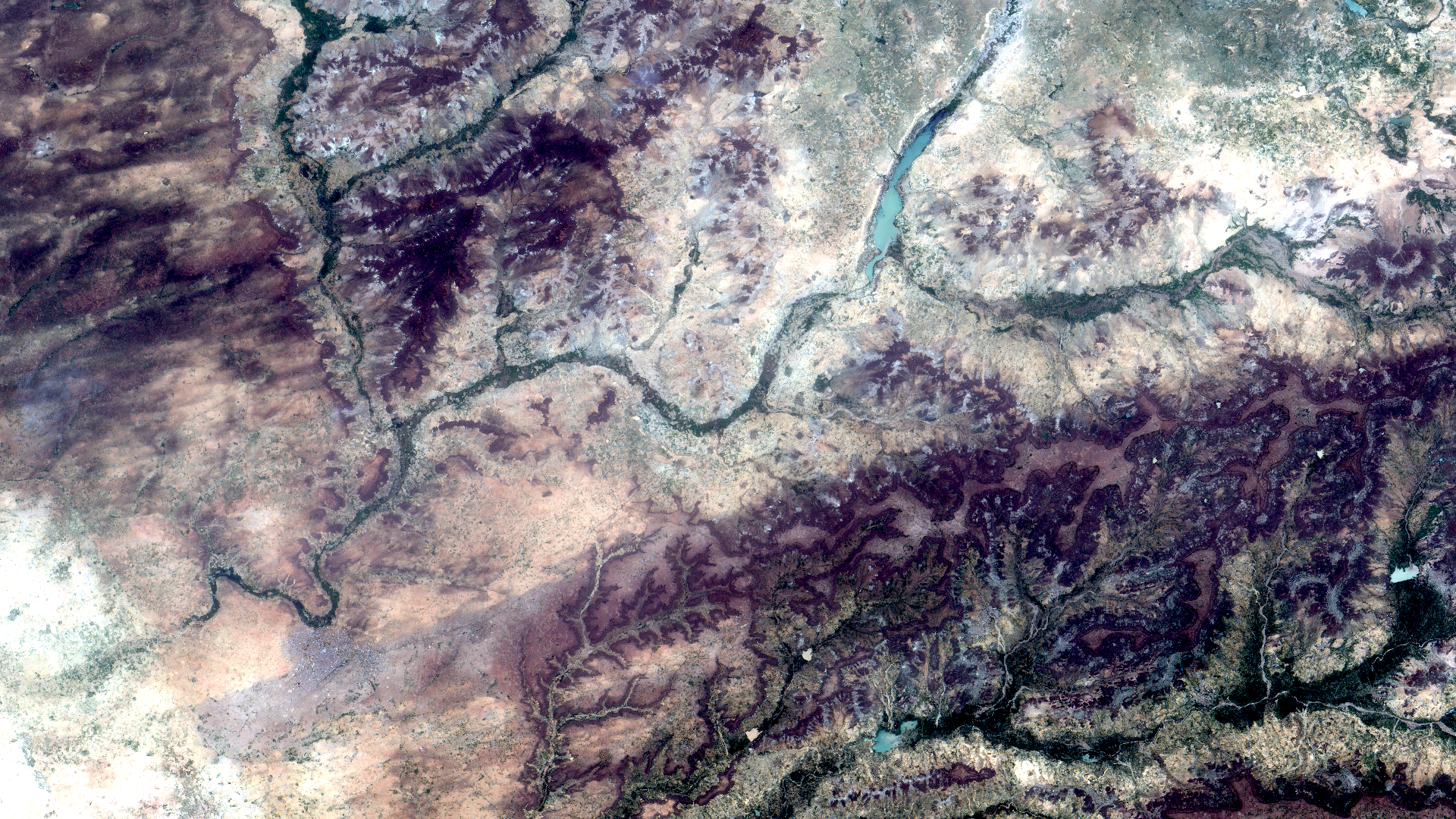 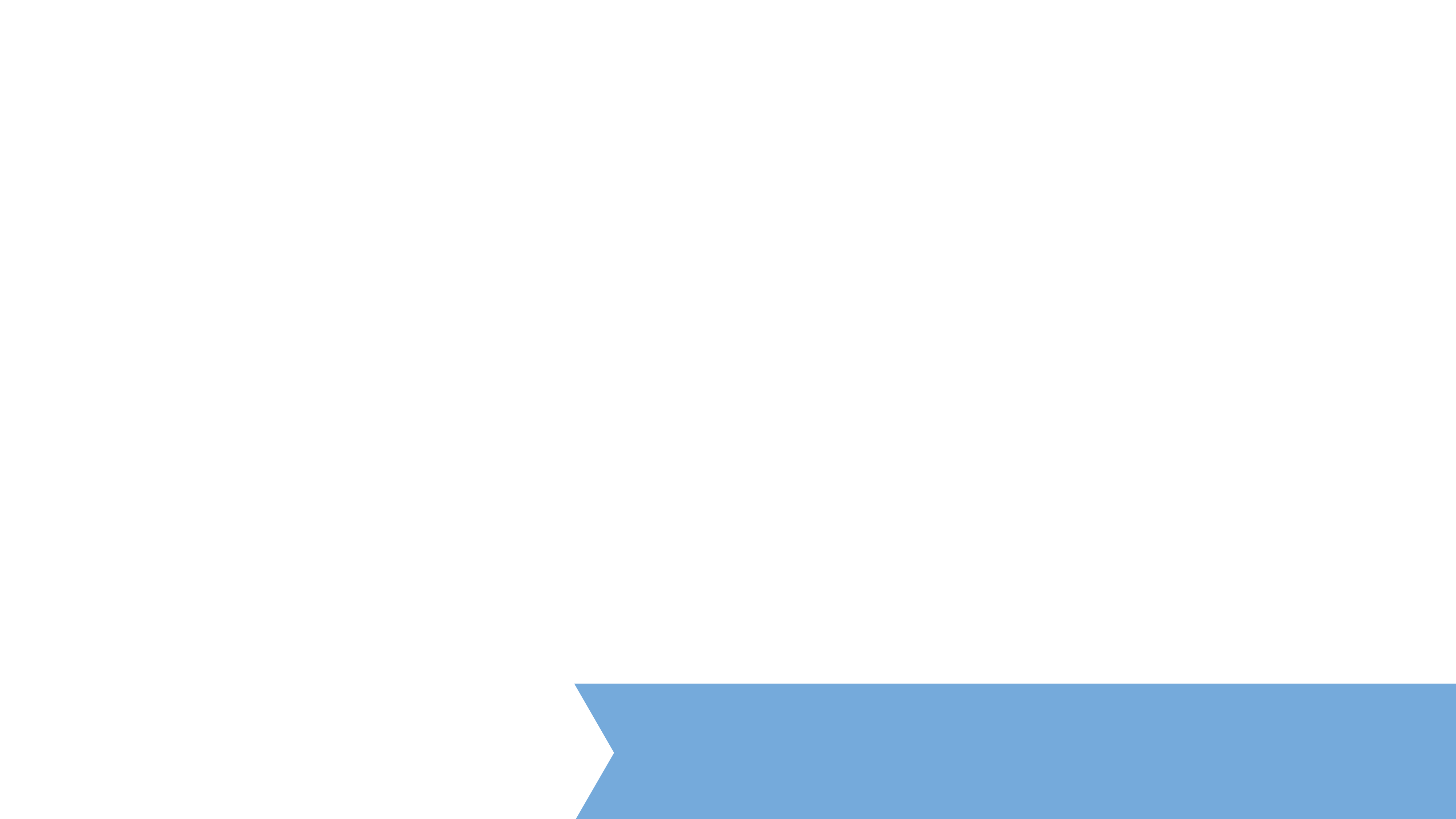 NIGER WATER RESOURCES
Implementing a Global Tool Based on Spatially Continuous Precipitation Analysis for Resiliency Monitoring and Measuring at the Community-Scale
Jared Tomlin
Sean McCartney
Alison Thieme
Raghda El-Behaedi
Ryan Lingo
NASA Goddard Space Flight Center
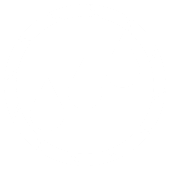 2017 Summer
[Speaker Notes: “Hi, we are the NASA DEVELOP Niger Water Resources team. I’m Jared, the team lead for this project. I’m currently pursuing my masters in Environmental Biology at Hood College.” 

“Hi, my name is Didi. I’m pursuing my PhD in environmental anthropology and remote sensing at the University of Chicago.”

“Hi, my name is Alison. I am about to start a PhD in Geographical Sciences at the University of Maryland. Ryan, who could not join us today, is pursuing my masters in geography at Towson University.”]
Mercy Corps
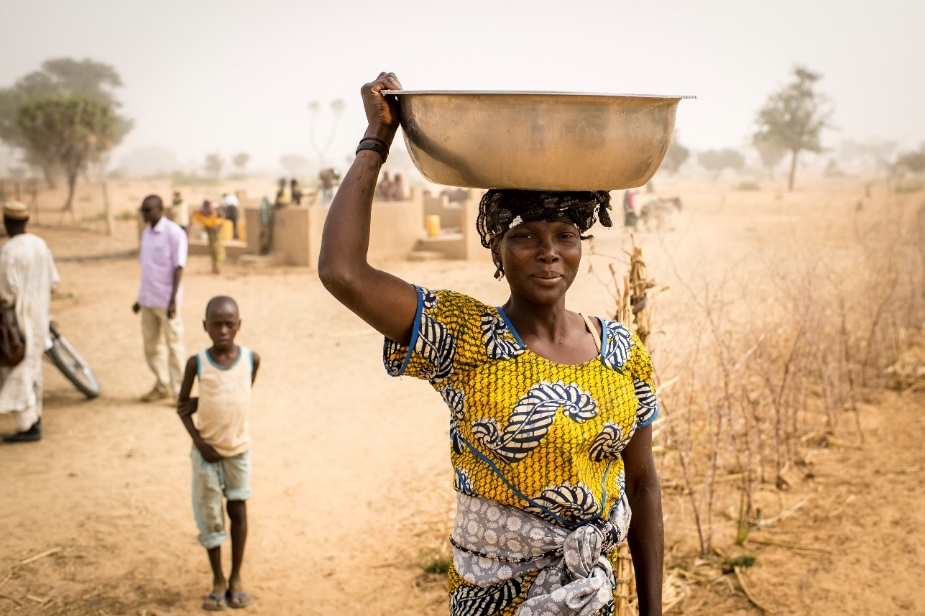 Global humanitarian aid agency

Operate on a global scale, partnering with over 40 countries 

Assess and act on shocks and stressors

Connect people to resources
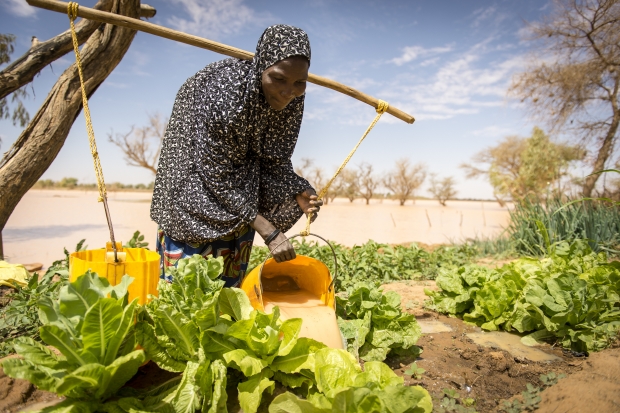 Image Credit: Mercy Corps
[Speaker Notes: This project grew out of the current NASA and Mercy Corps partnership which has been focused on integrating NASA Earth observations into Mercy Corps decision making process. Mercy Corps is a humanitarian aid agency founded in 1979 and currently operating in more than 40 countries. They evaluate communities through what is termed Strategic Resilience Assessment Process, or STRESS. By understanding a the shocks and stressors that a community faces, they are  better able to connect people to necessary resources. 

Images
Top: https://www.mercycorps.org/sites/default/files/niger-201402-ssheridan-1761_0.JPG
Bottom: https://www.mercycorps.org/sites/default/files/styles/slideshow/public/niger-201402-ssheridan-0890.JPG]
Study Area
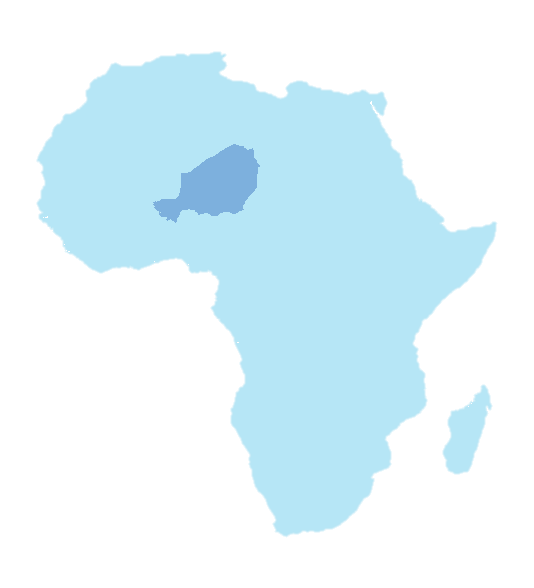 Landlocked country in western Africa
Area: 1,267,000 km²
Population: ~20 million 
A fifth of the country lies in the Sahel bioregion
Broken up into three main  zones: agropastoral, pastoral, and desert
Niger
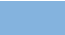 Africa
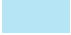 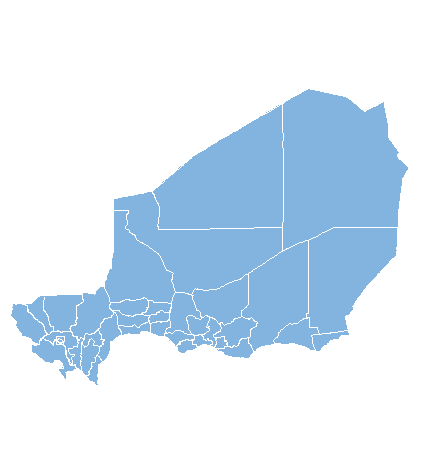 1,000
0
500
2,000
Kilometers
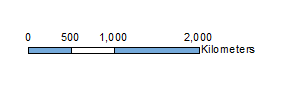 Study Period: 1981-2016
[Speaker Notes: As an example of how various Earth observations can be useful to the STRESS process, we focused on a large country, Niger. At roughly twice the size of Texas, Niger is made up of two major landscapes: the Sahara Desert and an arid climate called Sahel. Within the Sahel there are two agricultural zones: postoral and agropastoral. The predominant livelihoods are correspondingly herders and farmers.]
Community Concerns
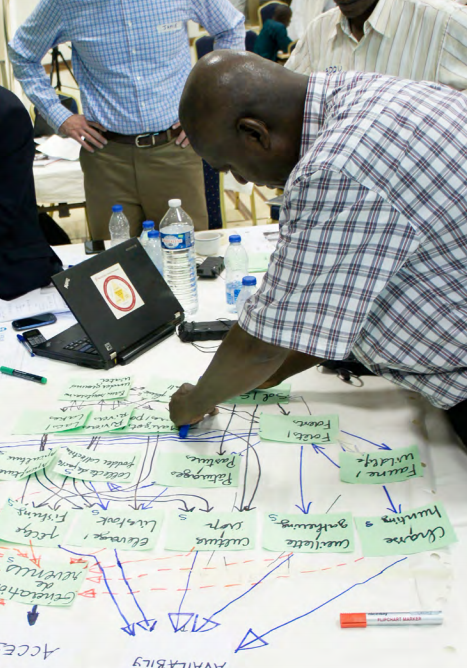 STRESS Analysis Results:
Conflicts over natural resources
Grain / livestock price variability
Erratic, dispersed rainfall
Loss of pasture and viable land
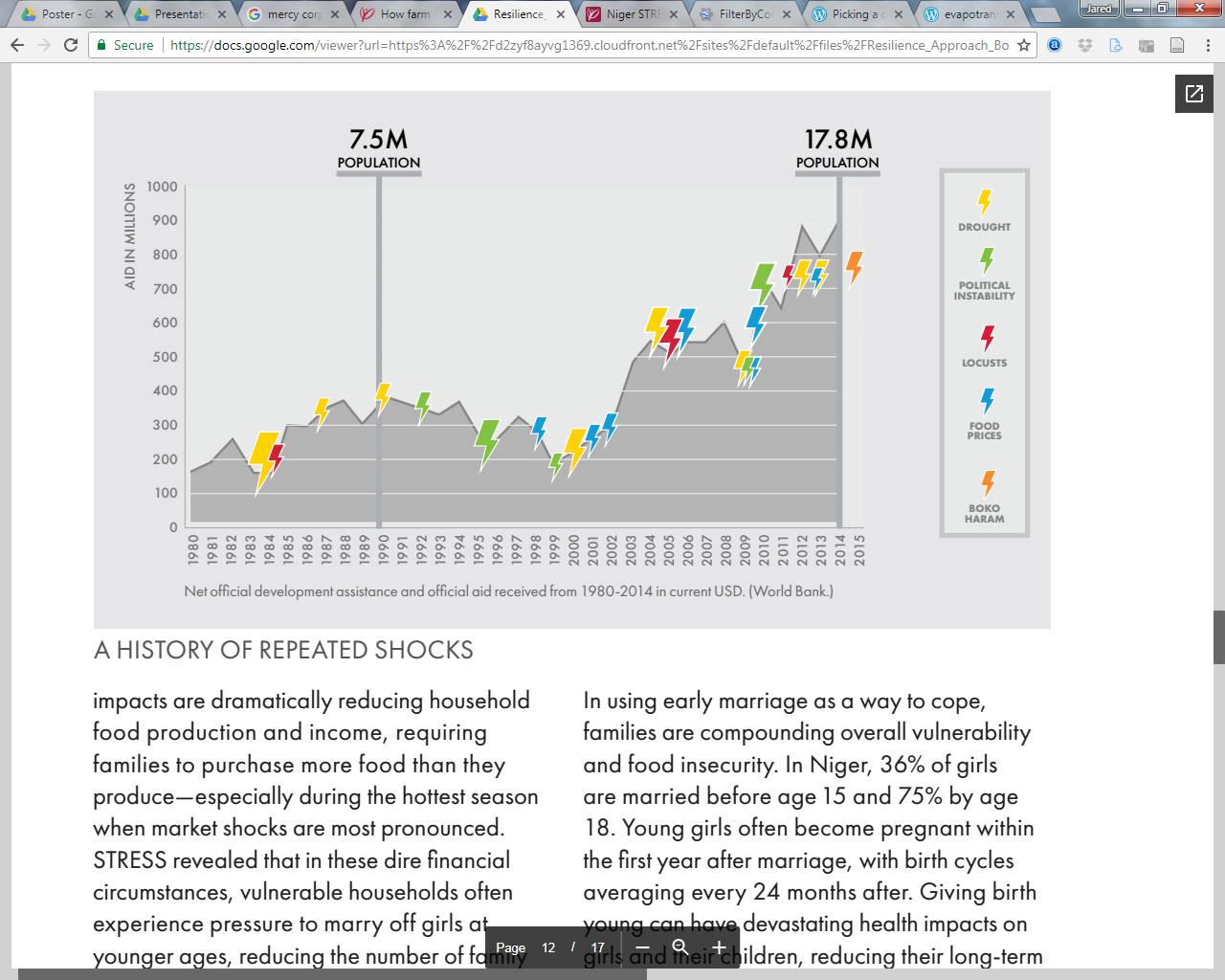 Image credits: (L) Mercy Corps, (R) Sanjay Gurung 2016
[Speaker Notes: In this nation of extreme heat and limited natural resources the potential shocks and stressors on communities are numerous. A recent Mercy Corps STRESS analysis showed poverty, conflict, political instability, and drought are of highest concern. This particular project looks more closely at the community concern of drought.


Chart Left: Page 2 https://www.mercycorps.org/sites/default/files/Niger_STRESS_Capacities%20Summary%20Overview_August%202016.pdf
Image Right: Page 14 https://www.mercycorps.org/sites/default/files/Niger%20STRESS%20Report_English.pdf]
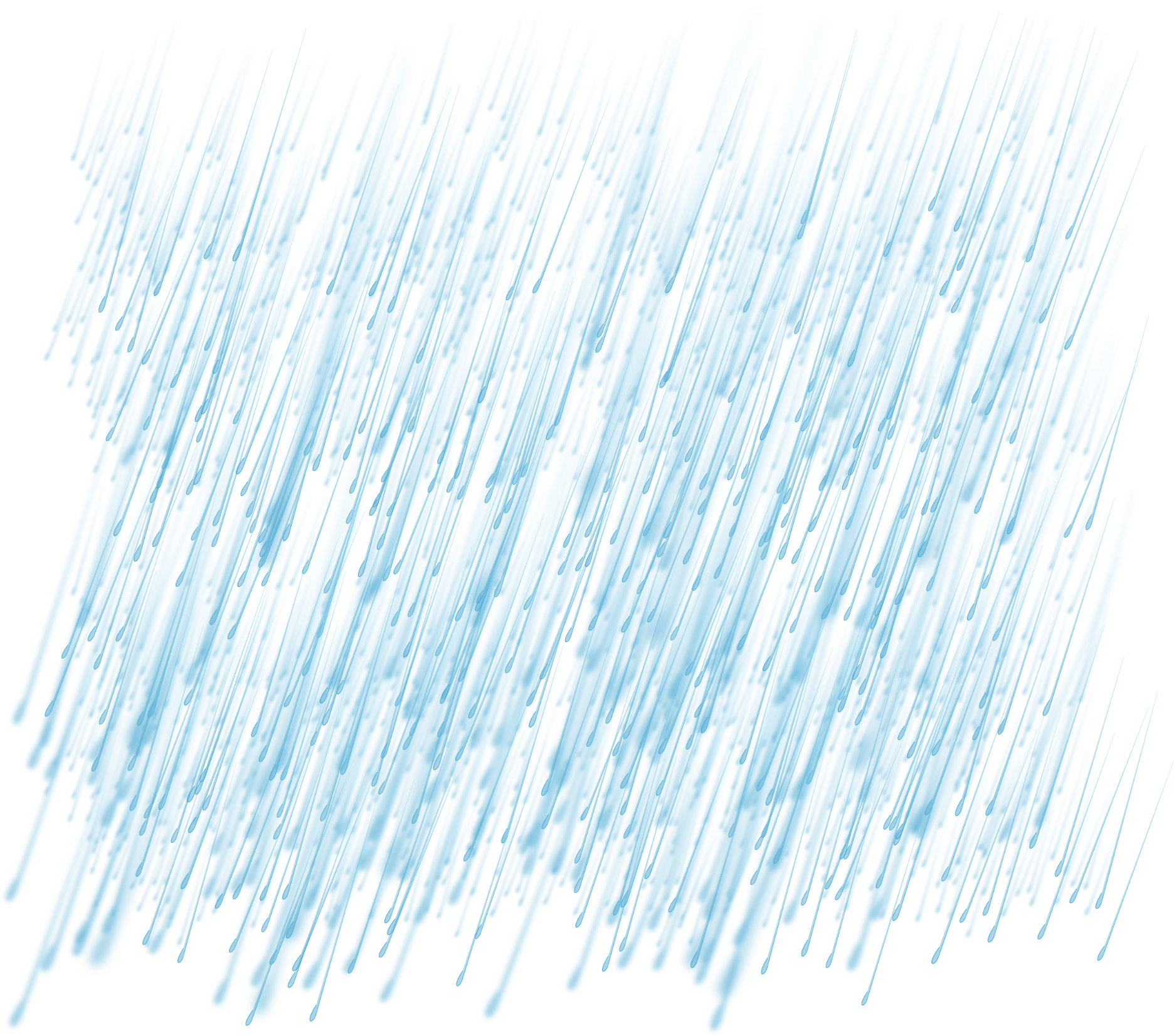 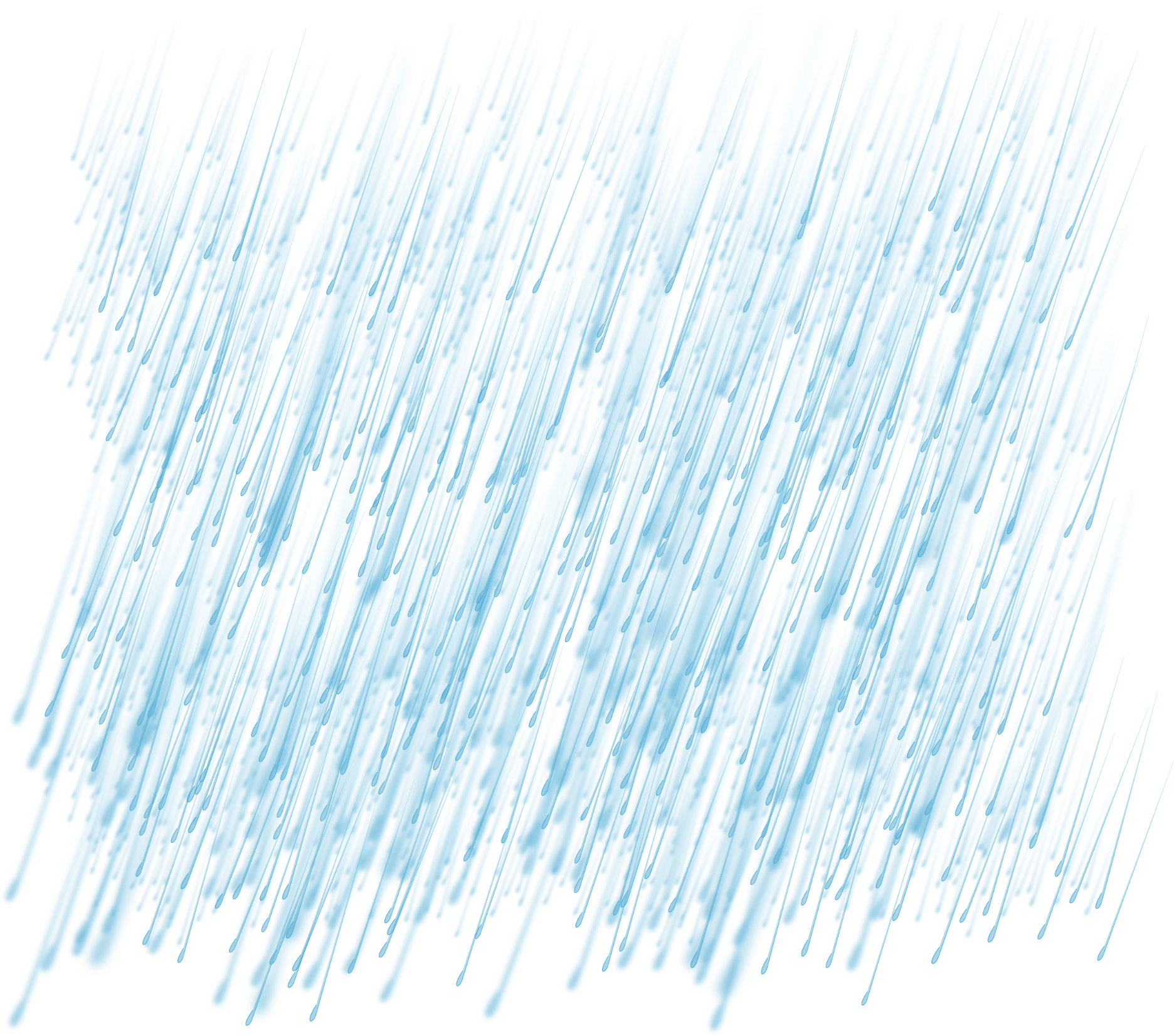 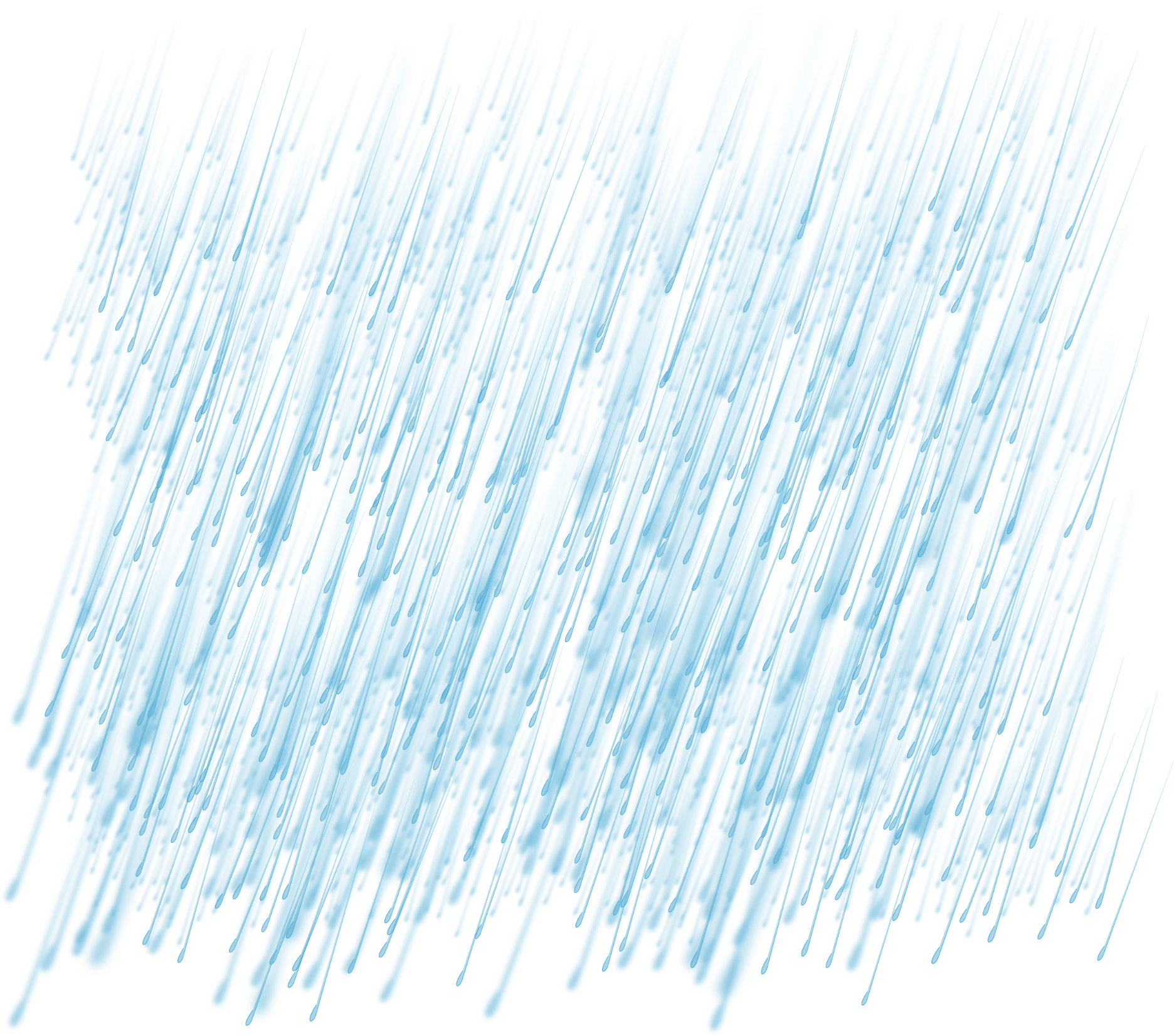 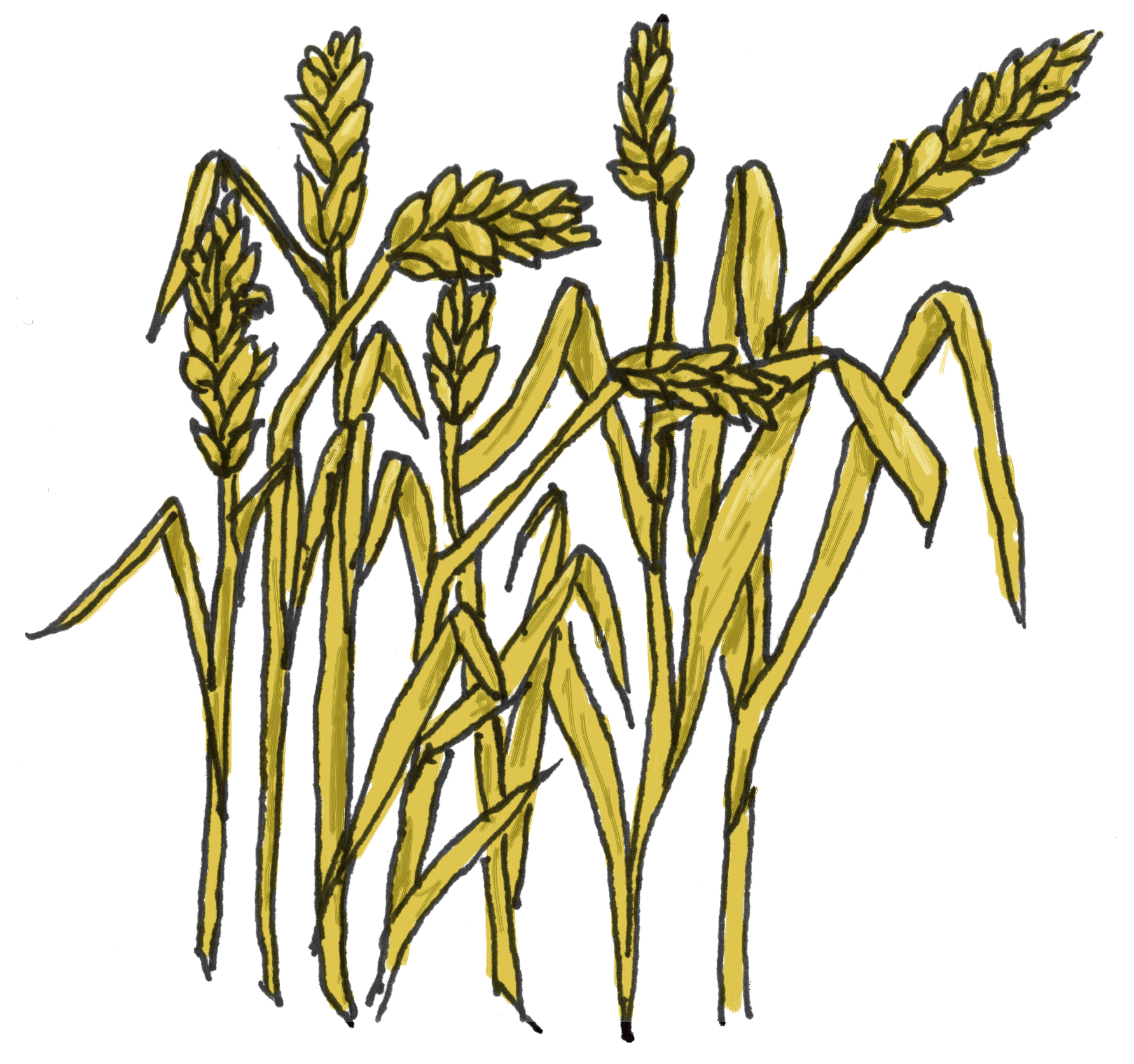 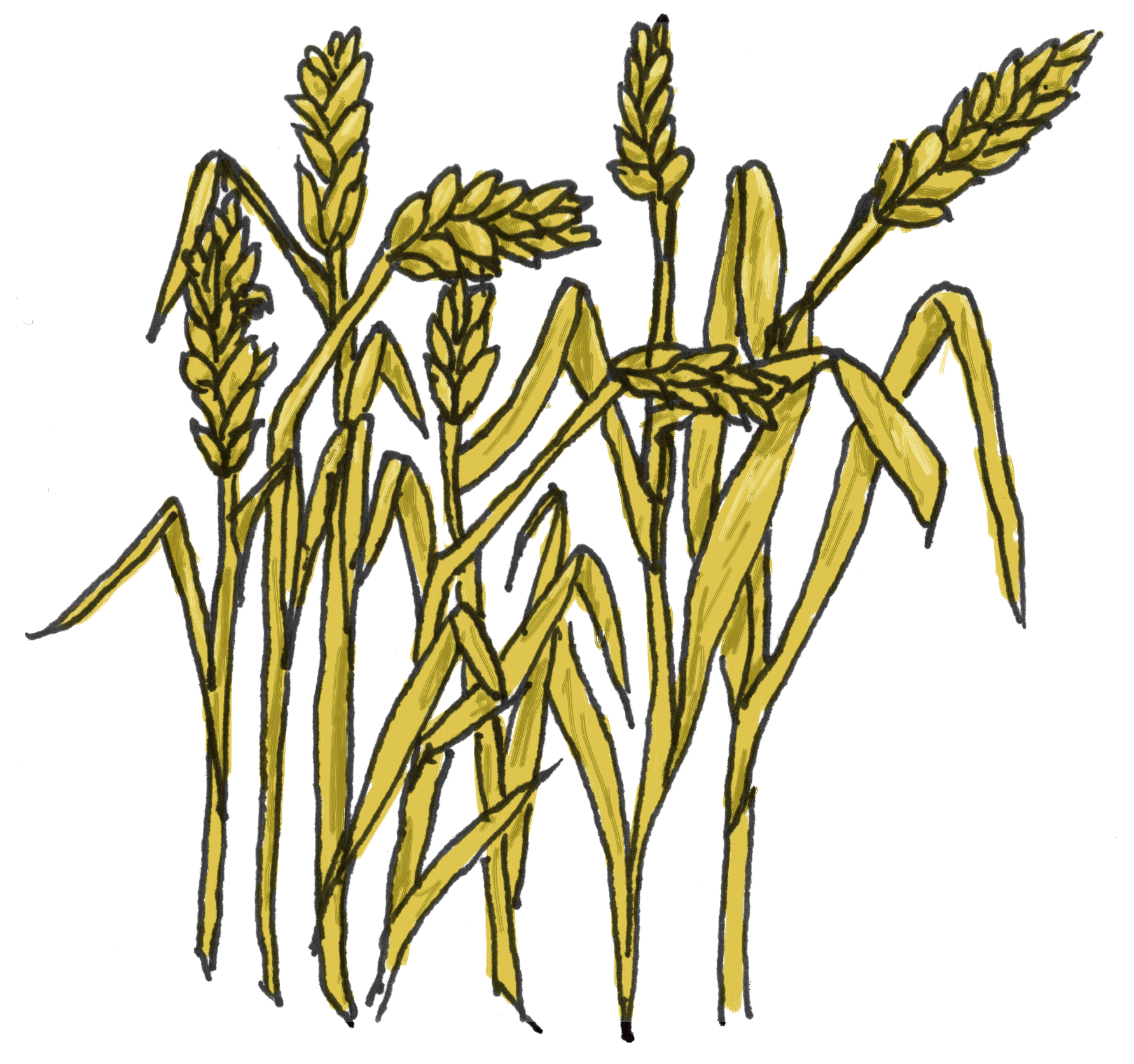 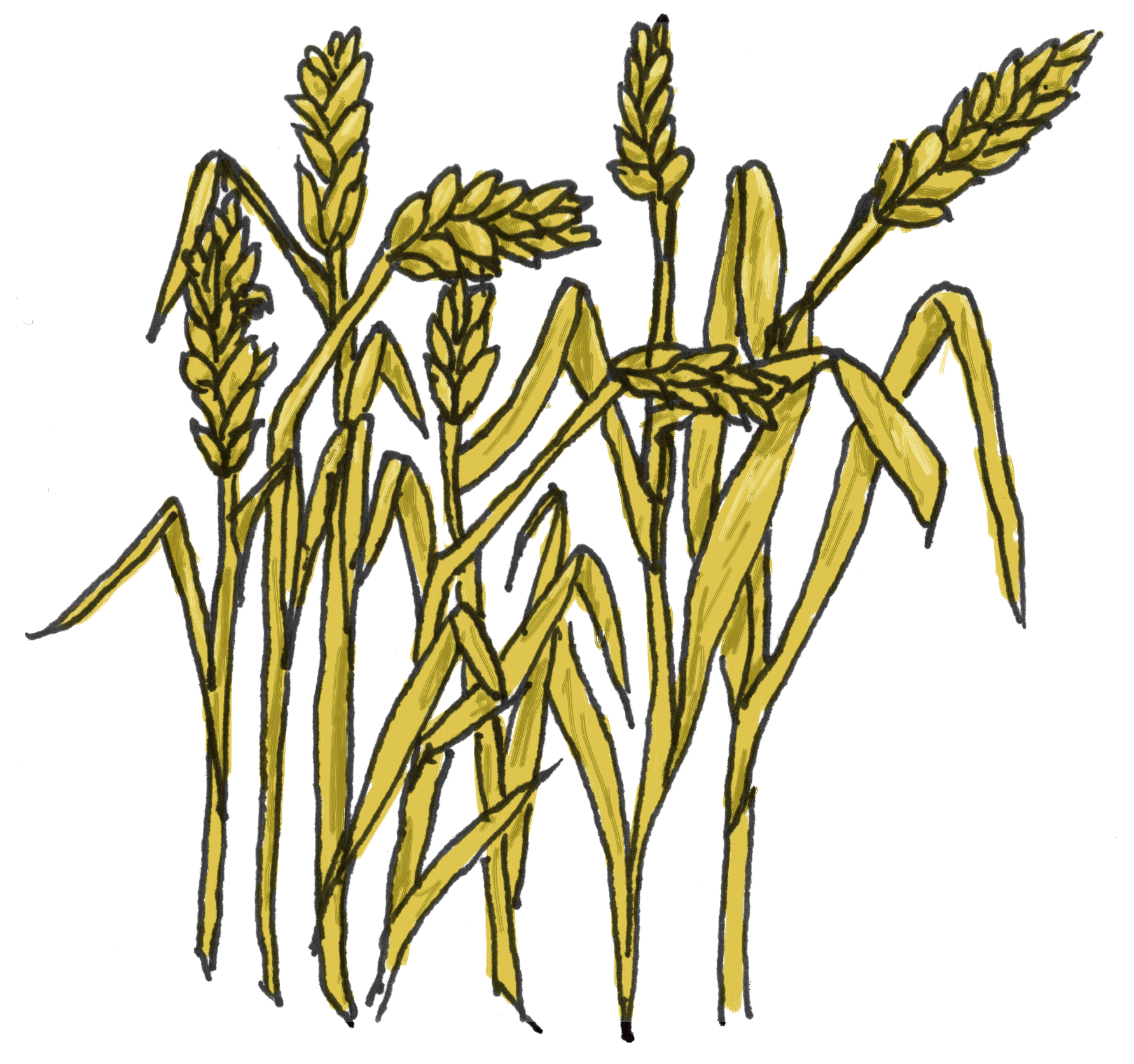 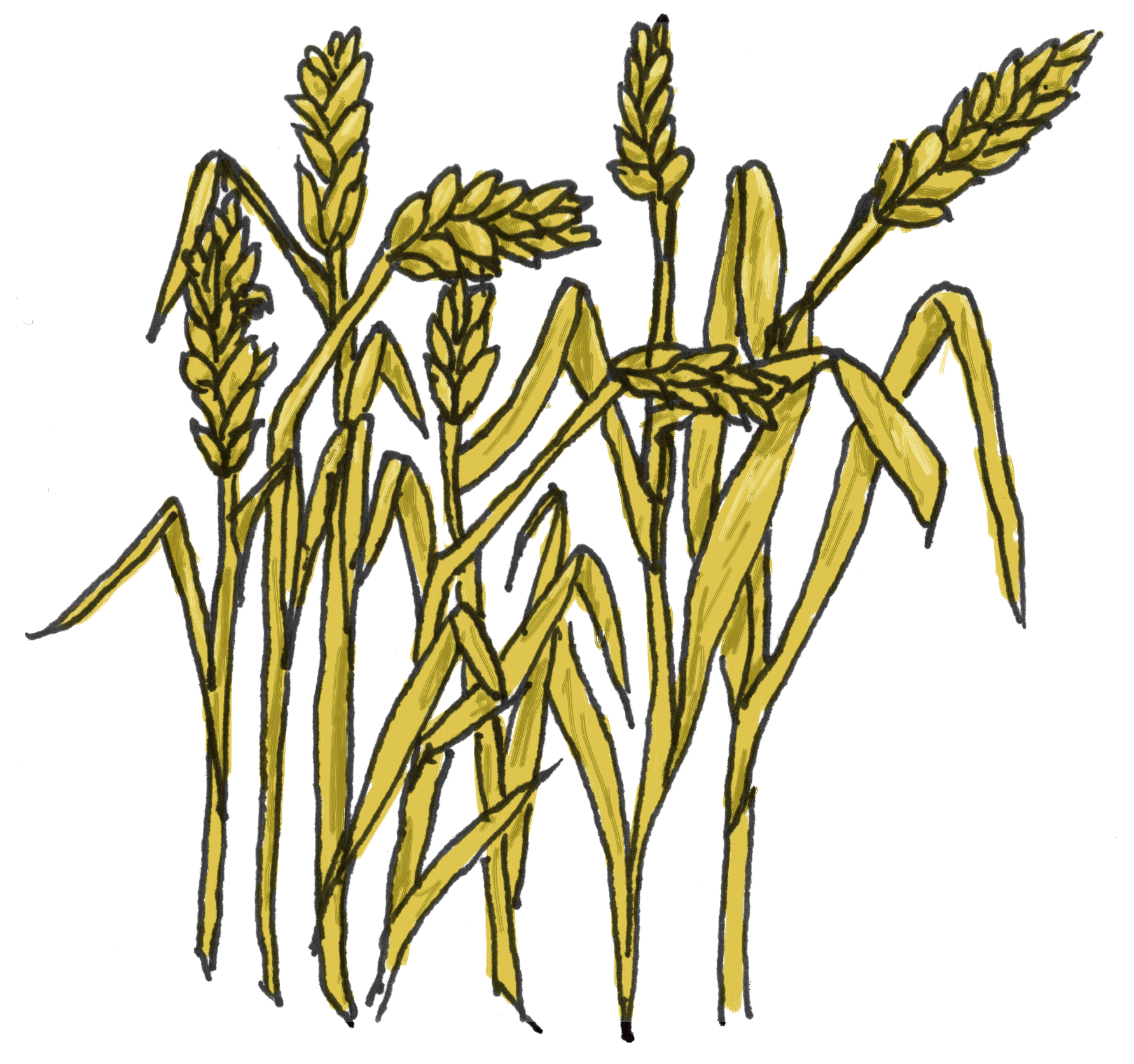 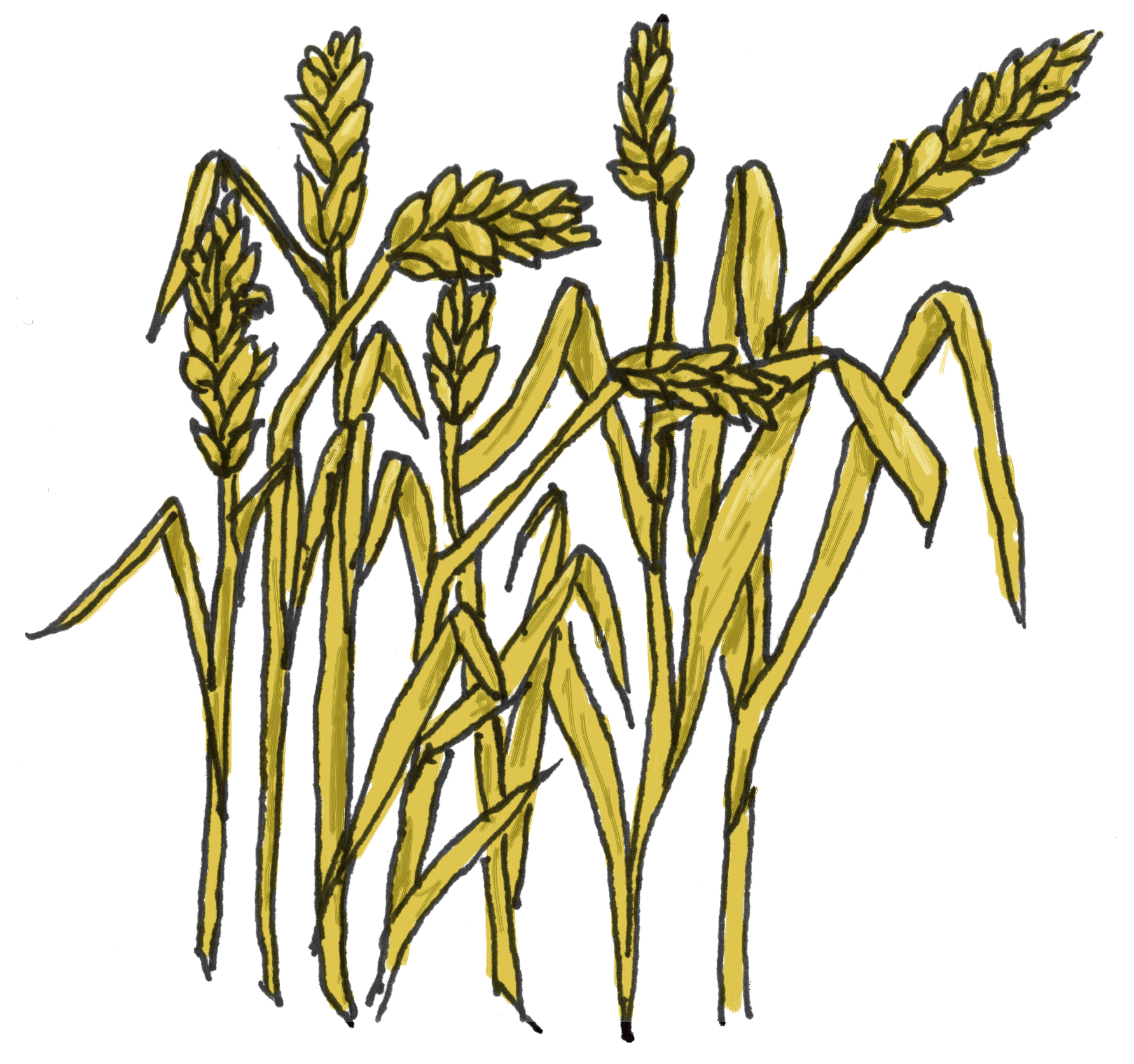 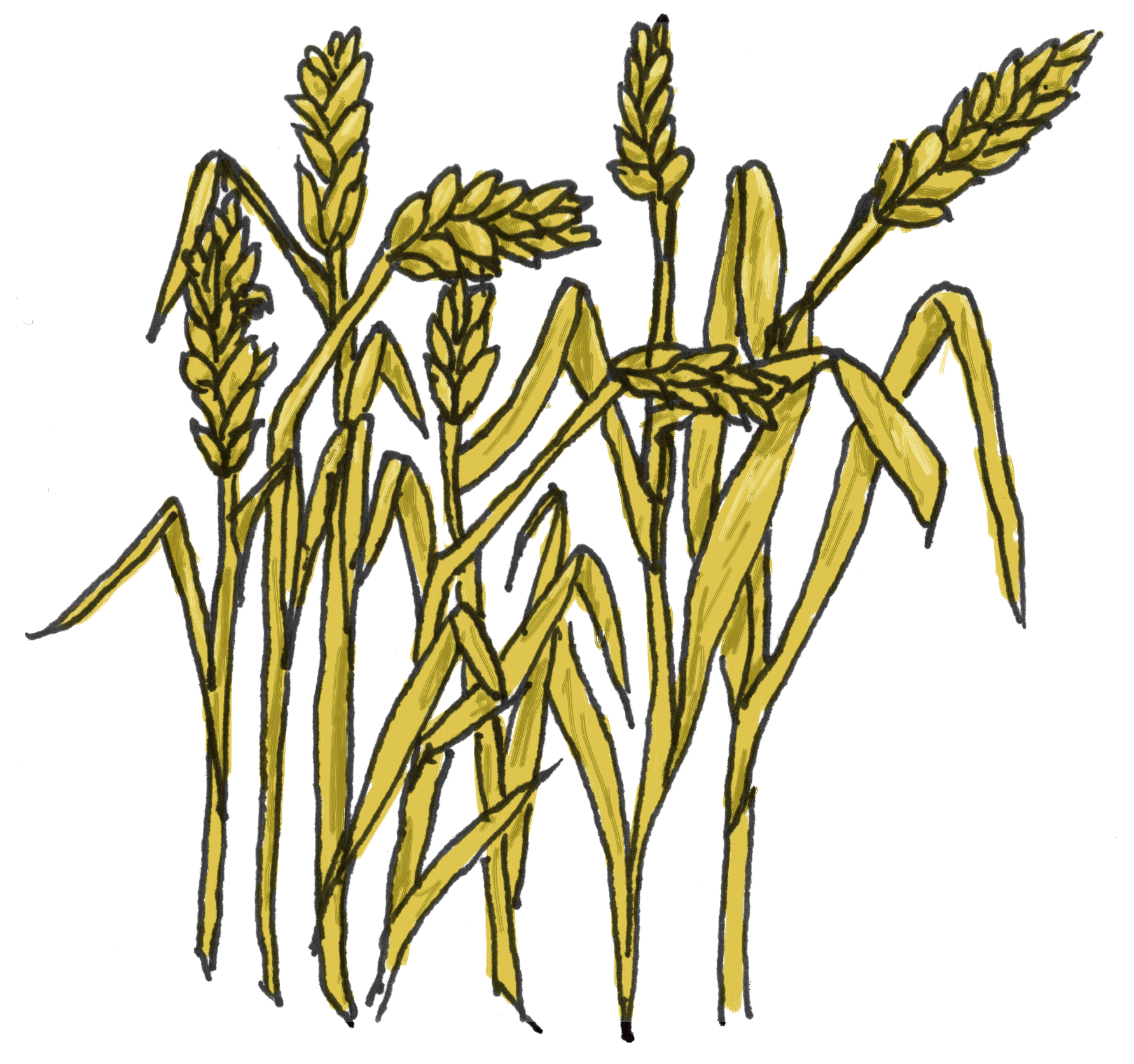 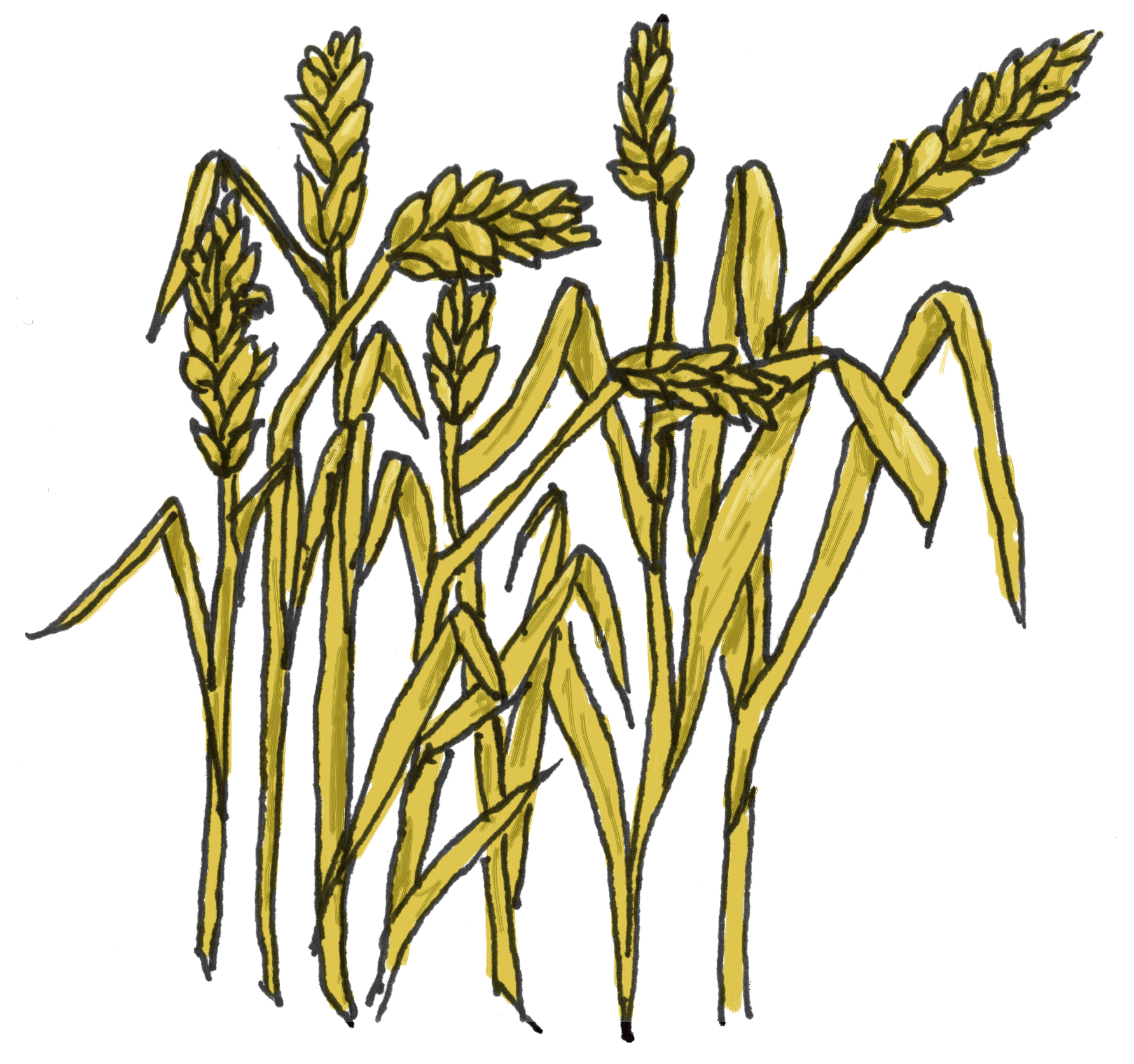 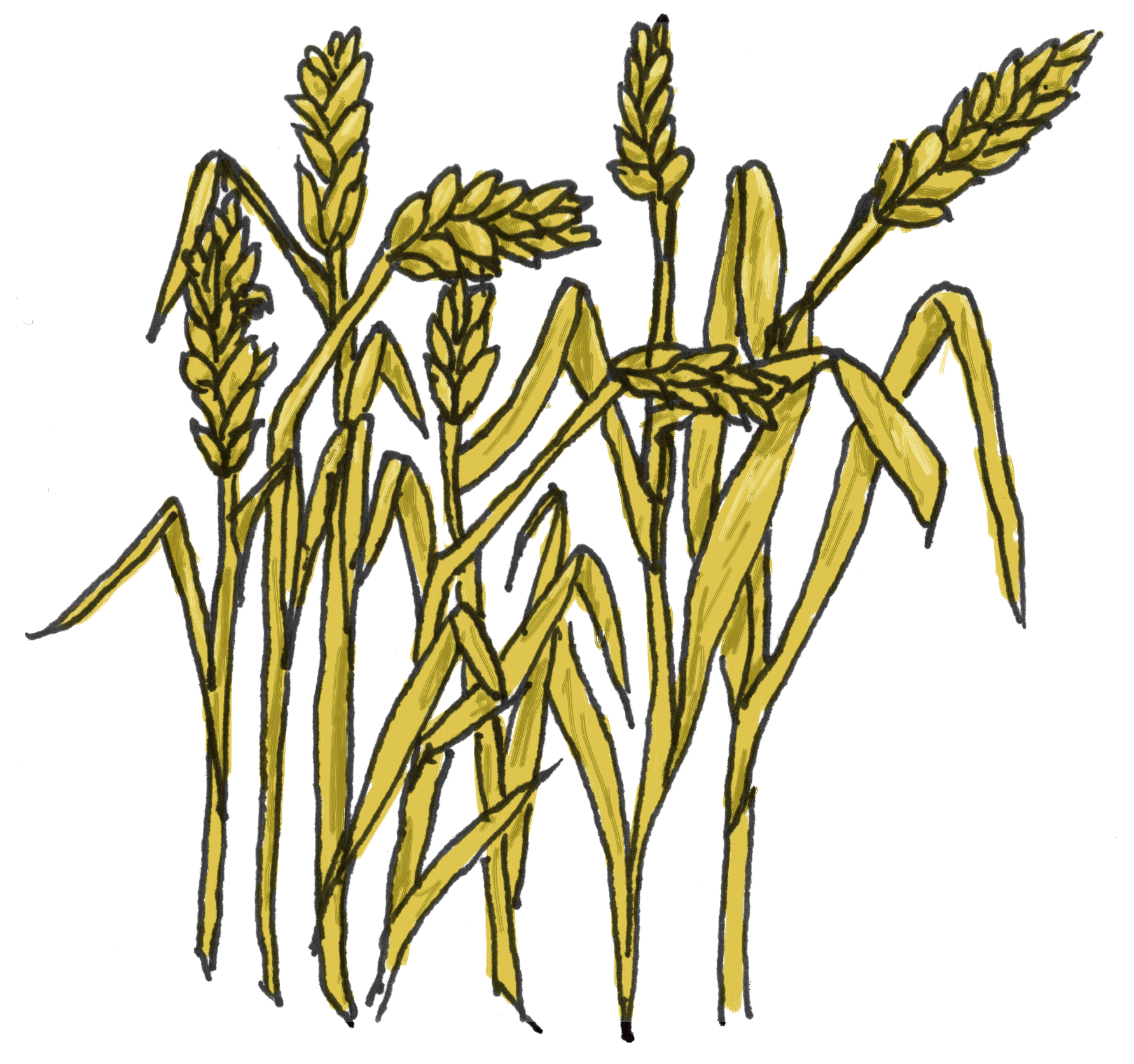 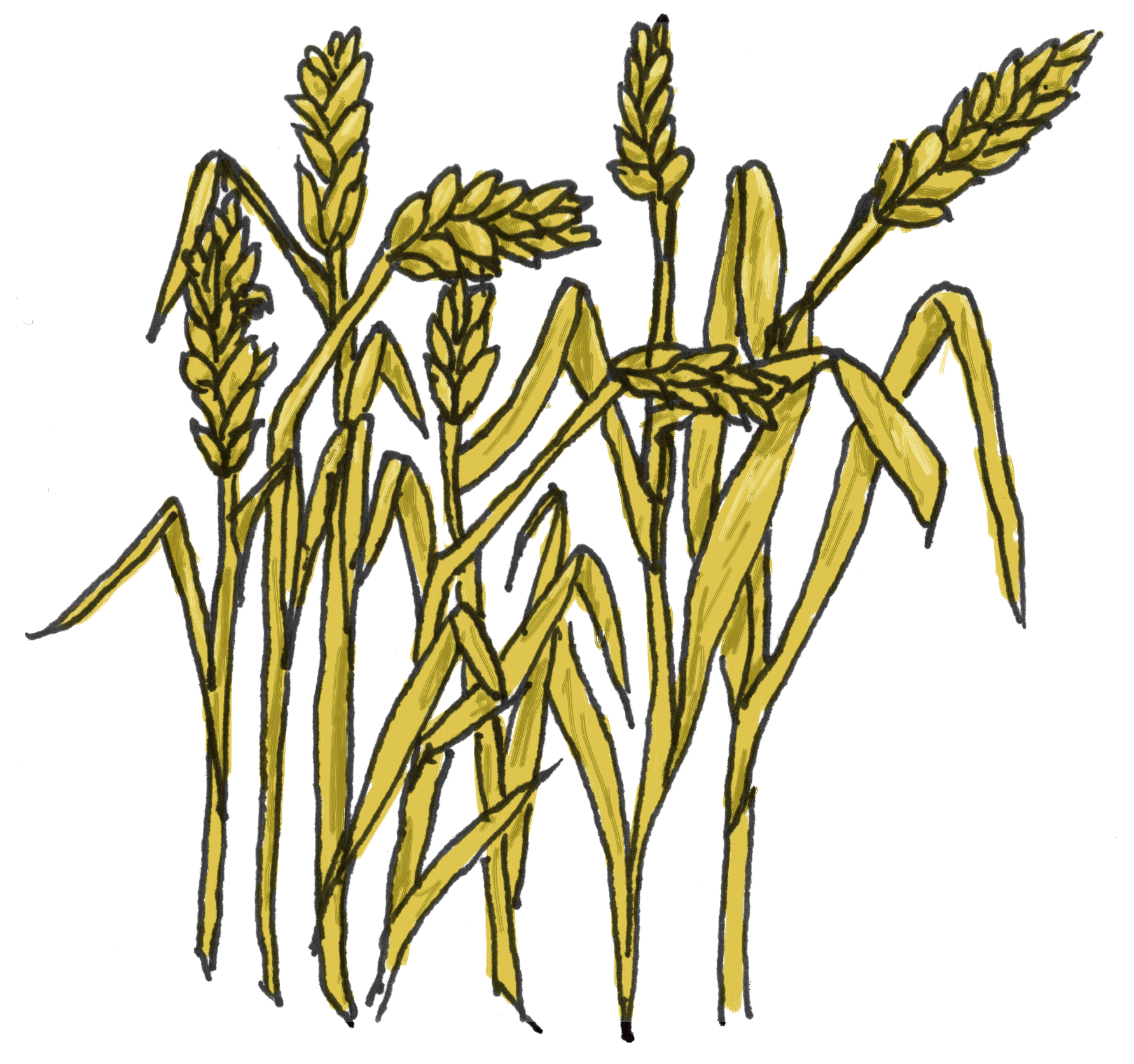 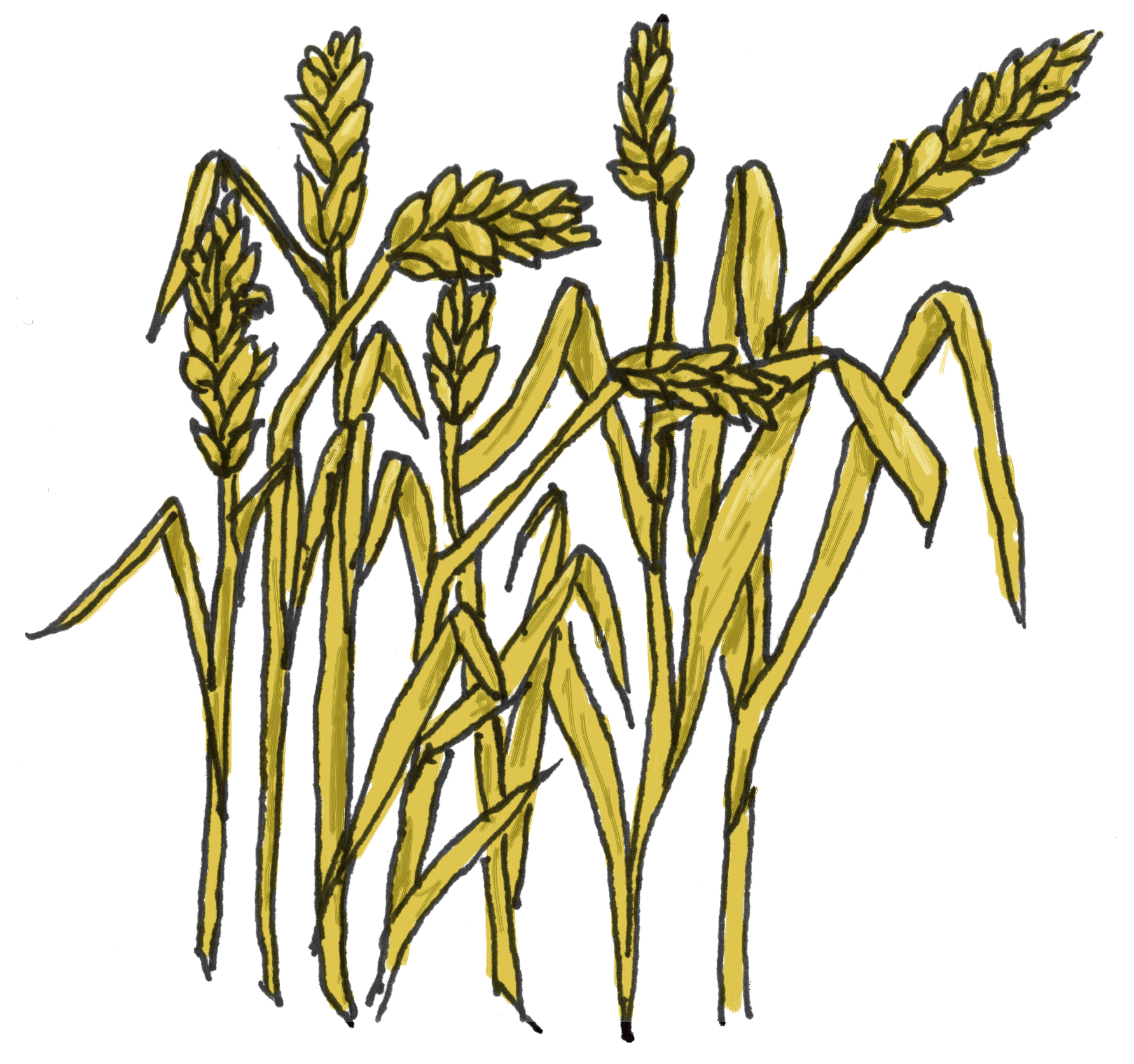 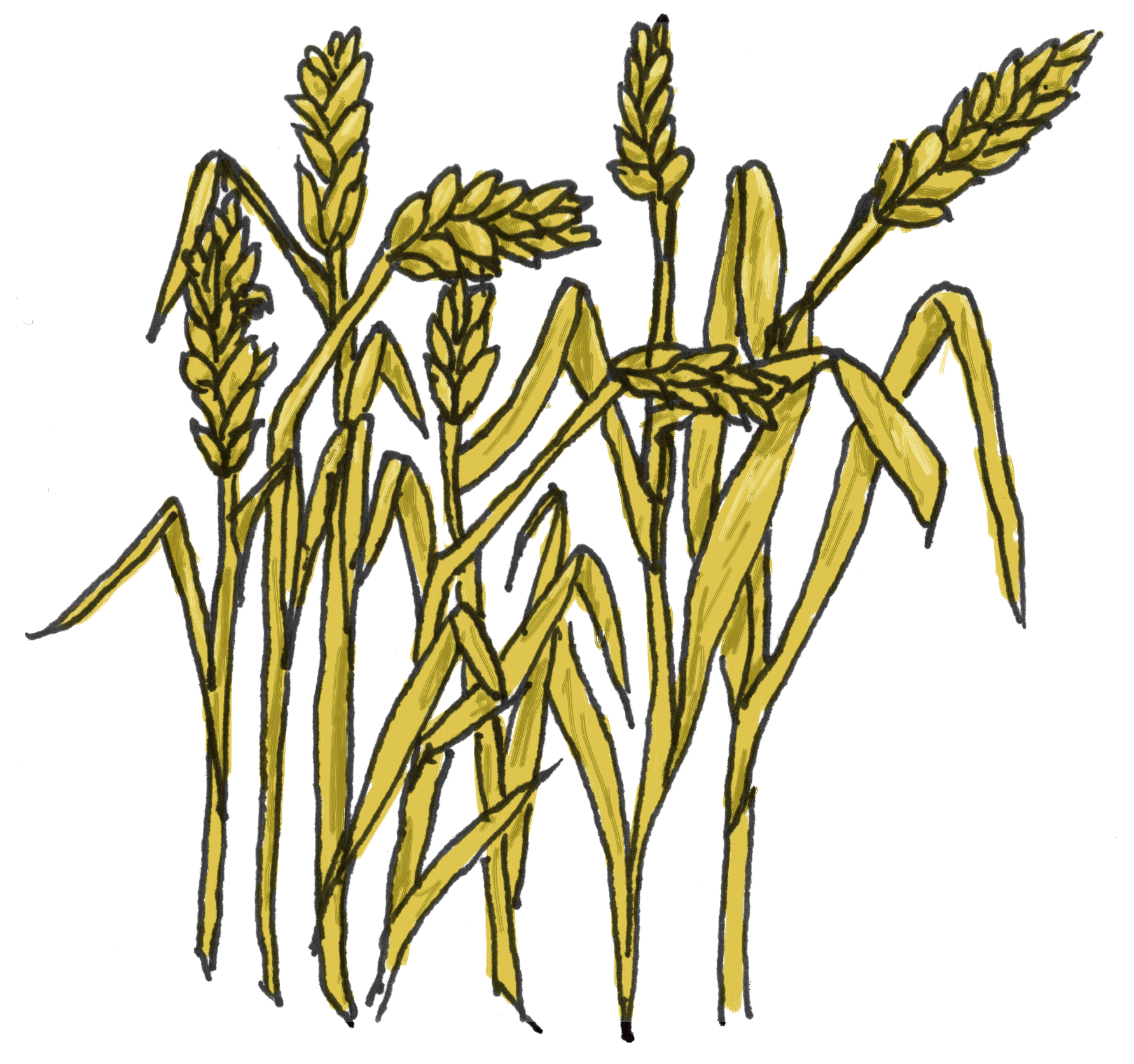 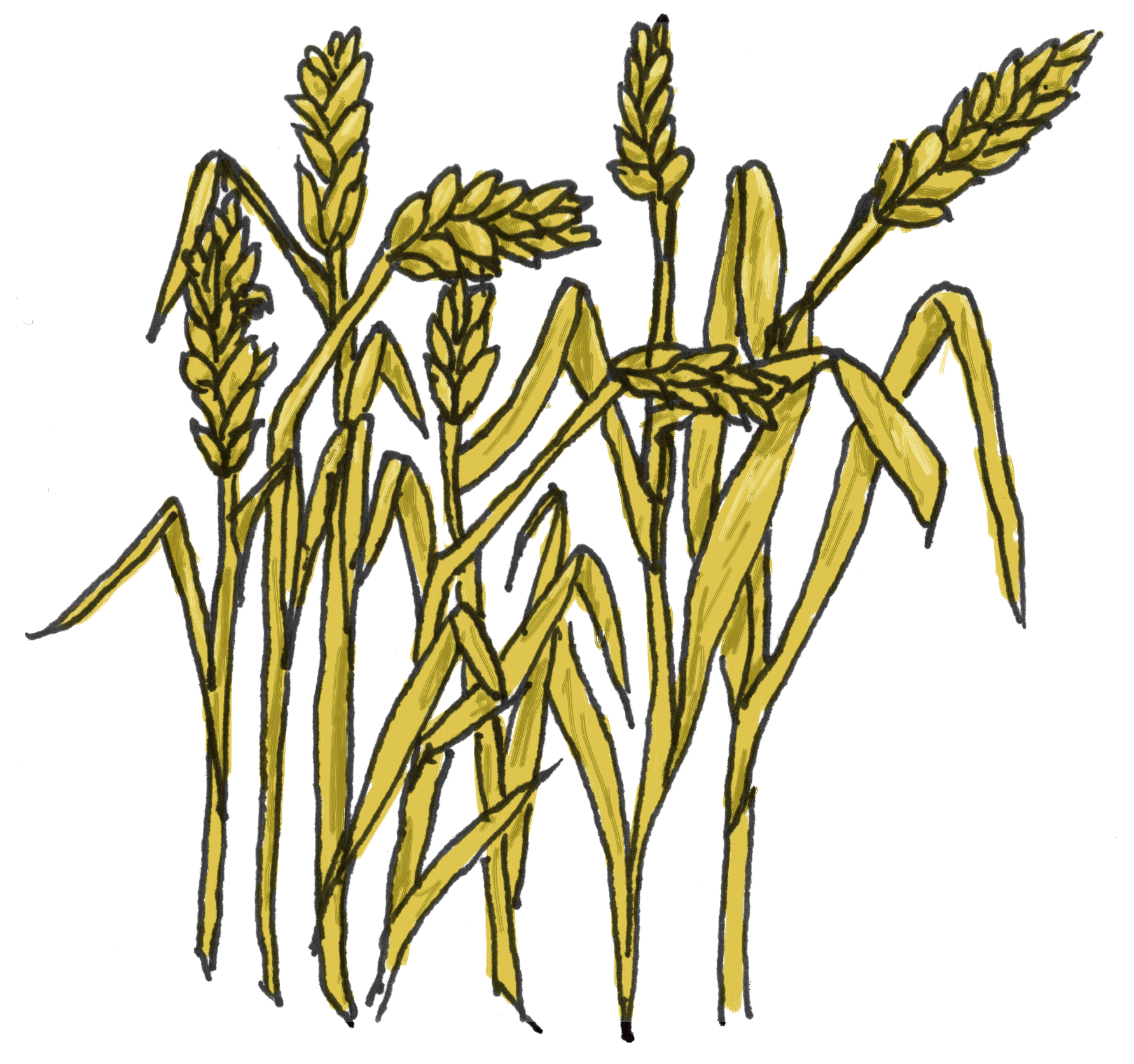 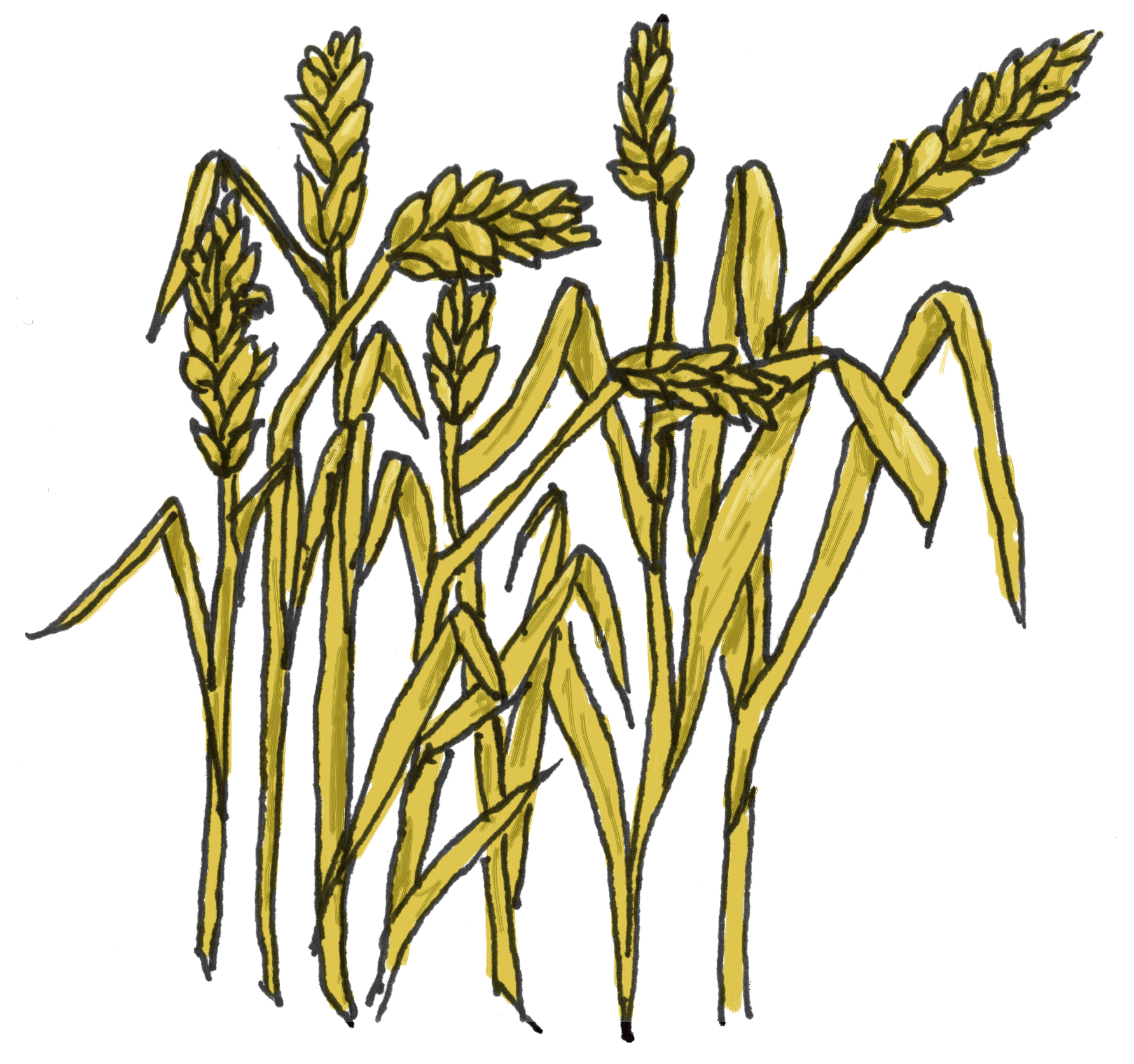 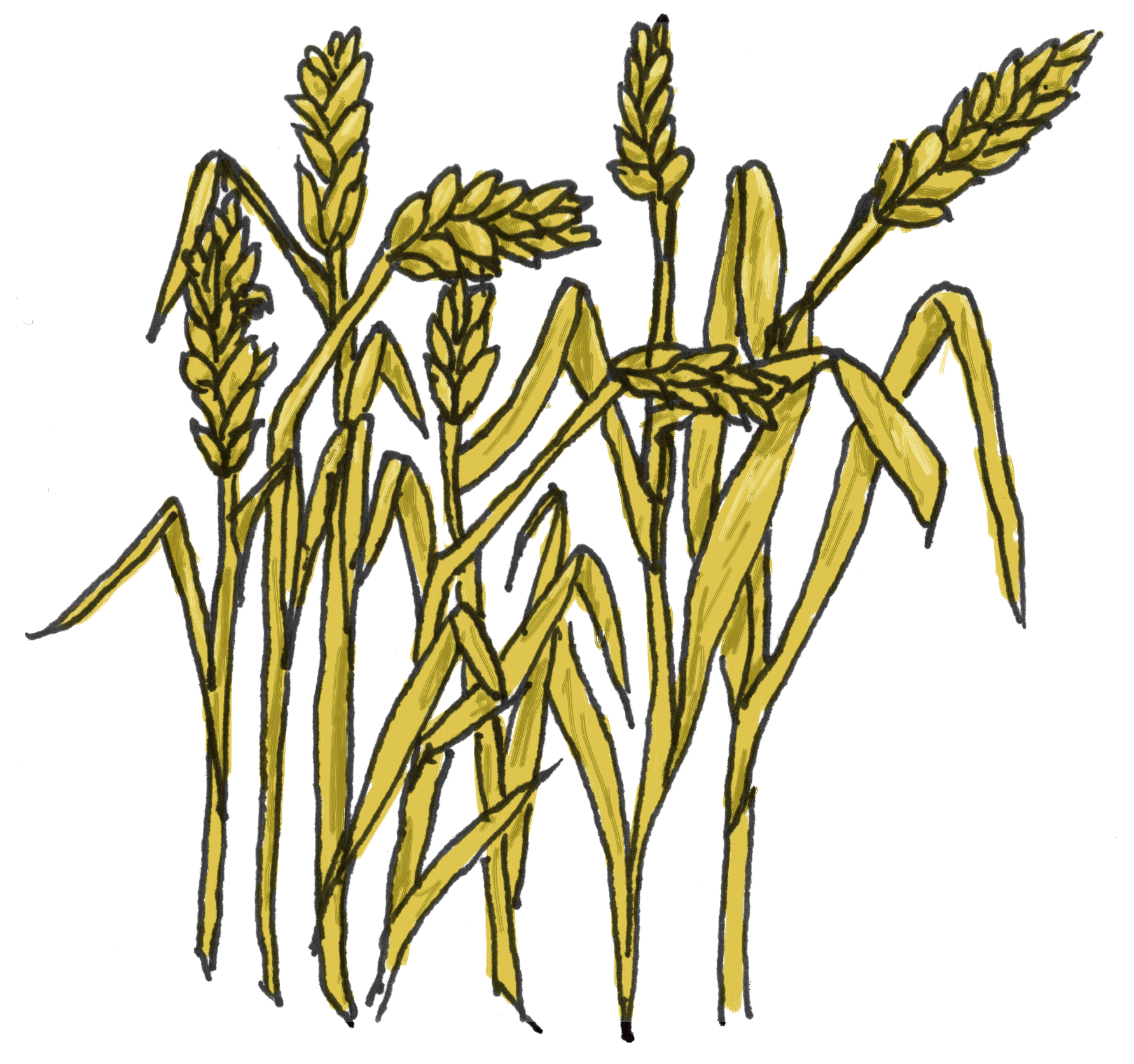 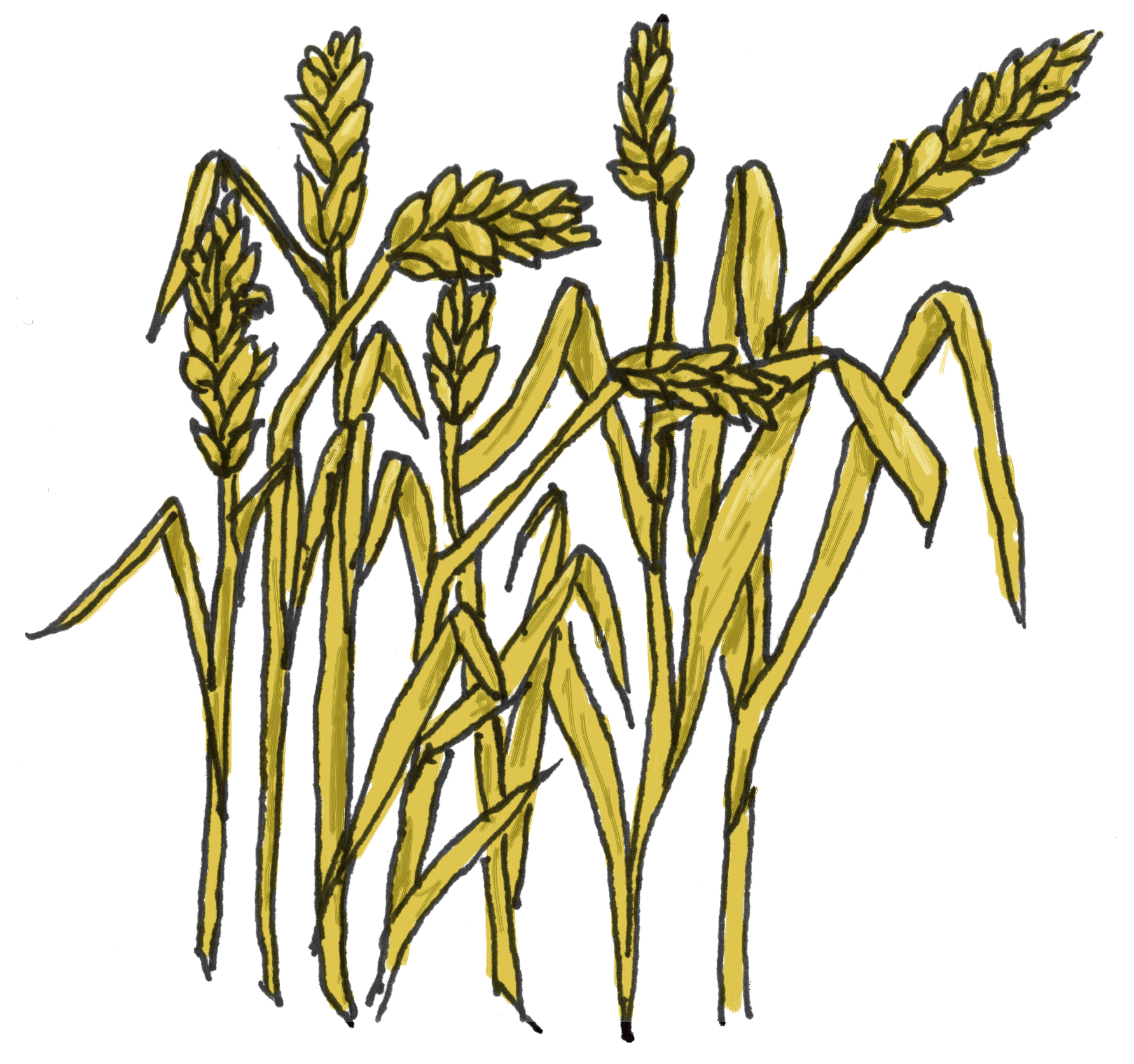 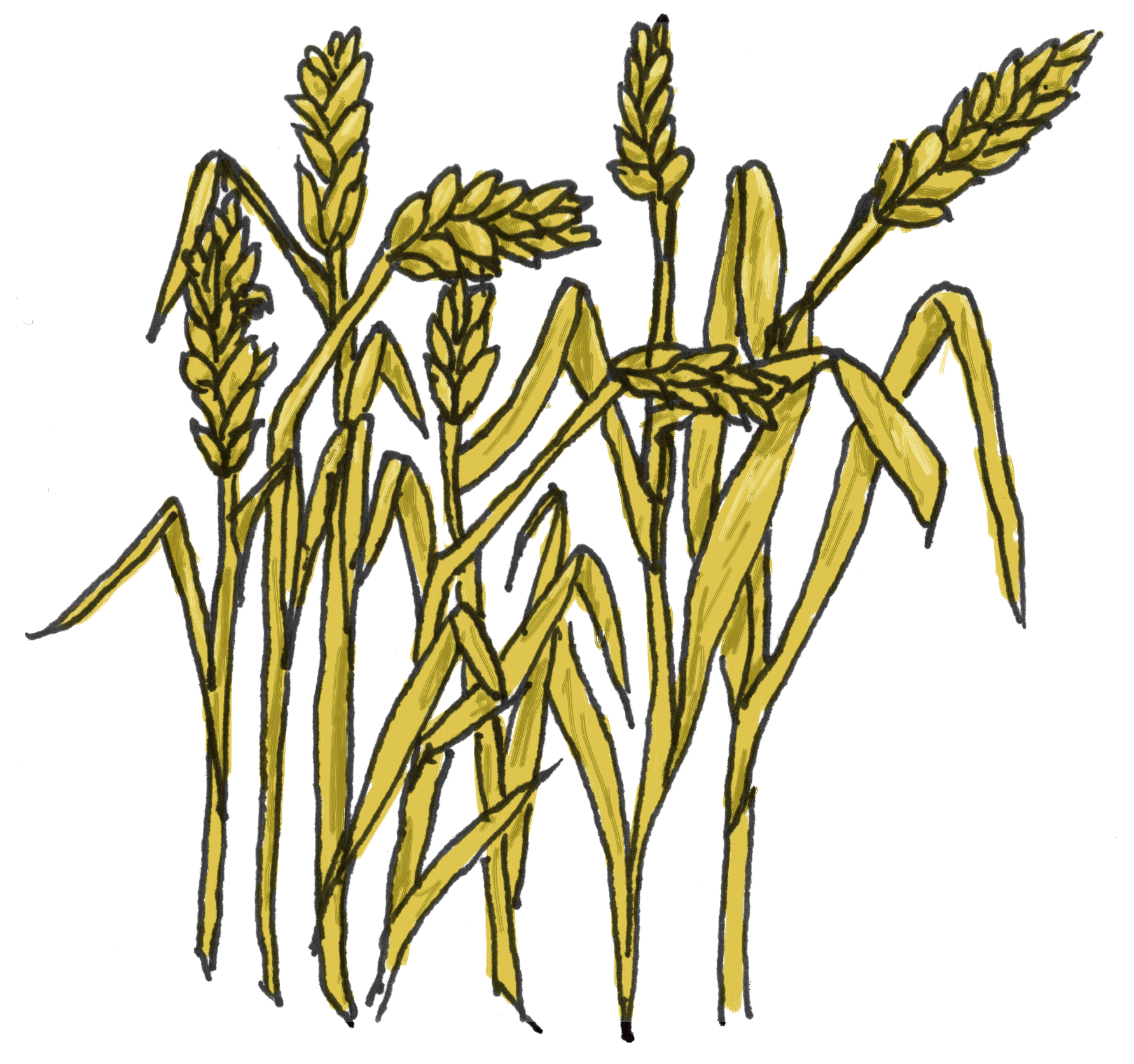 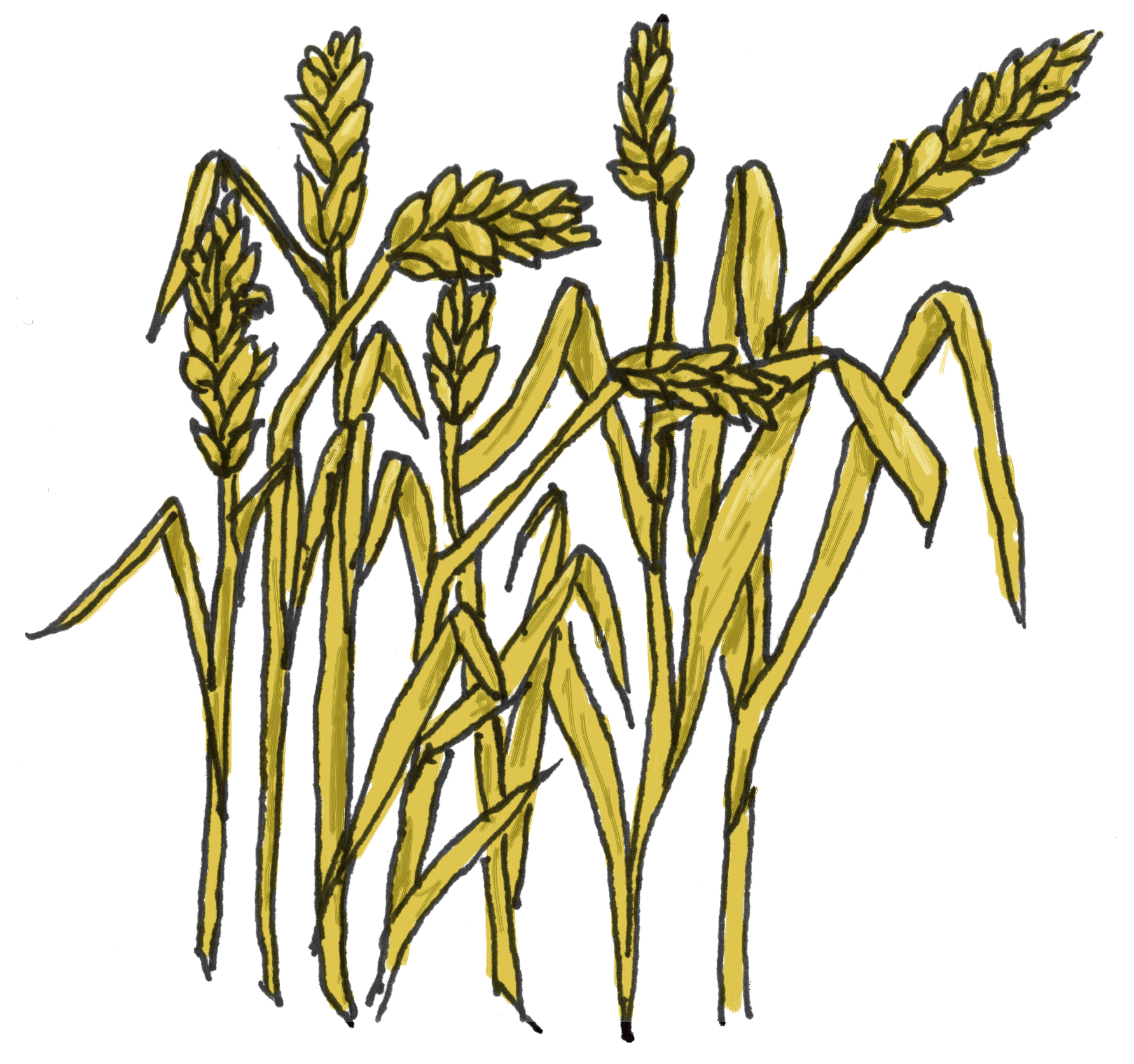 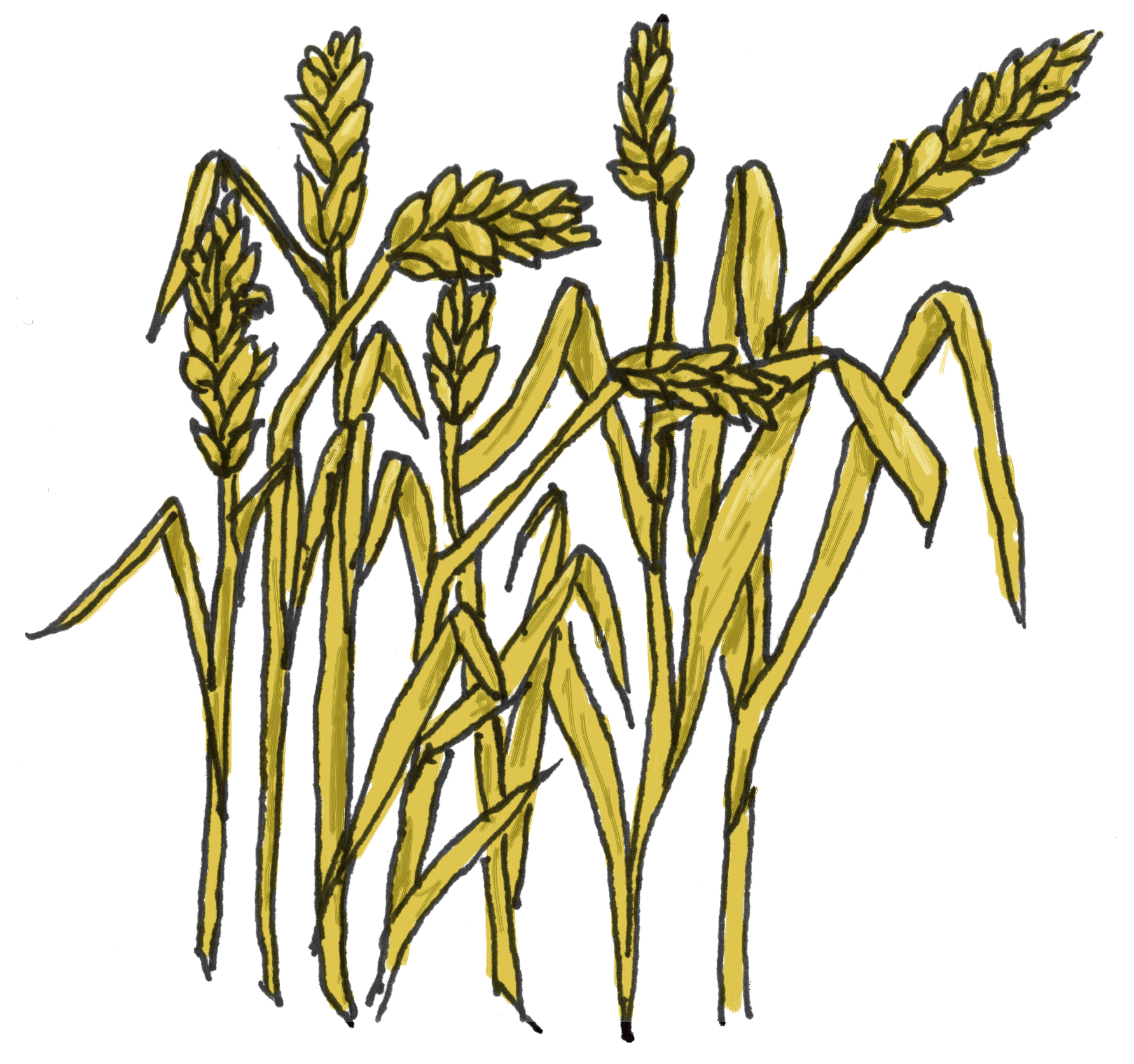 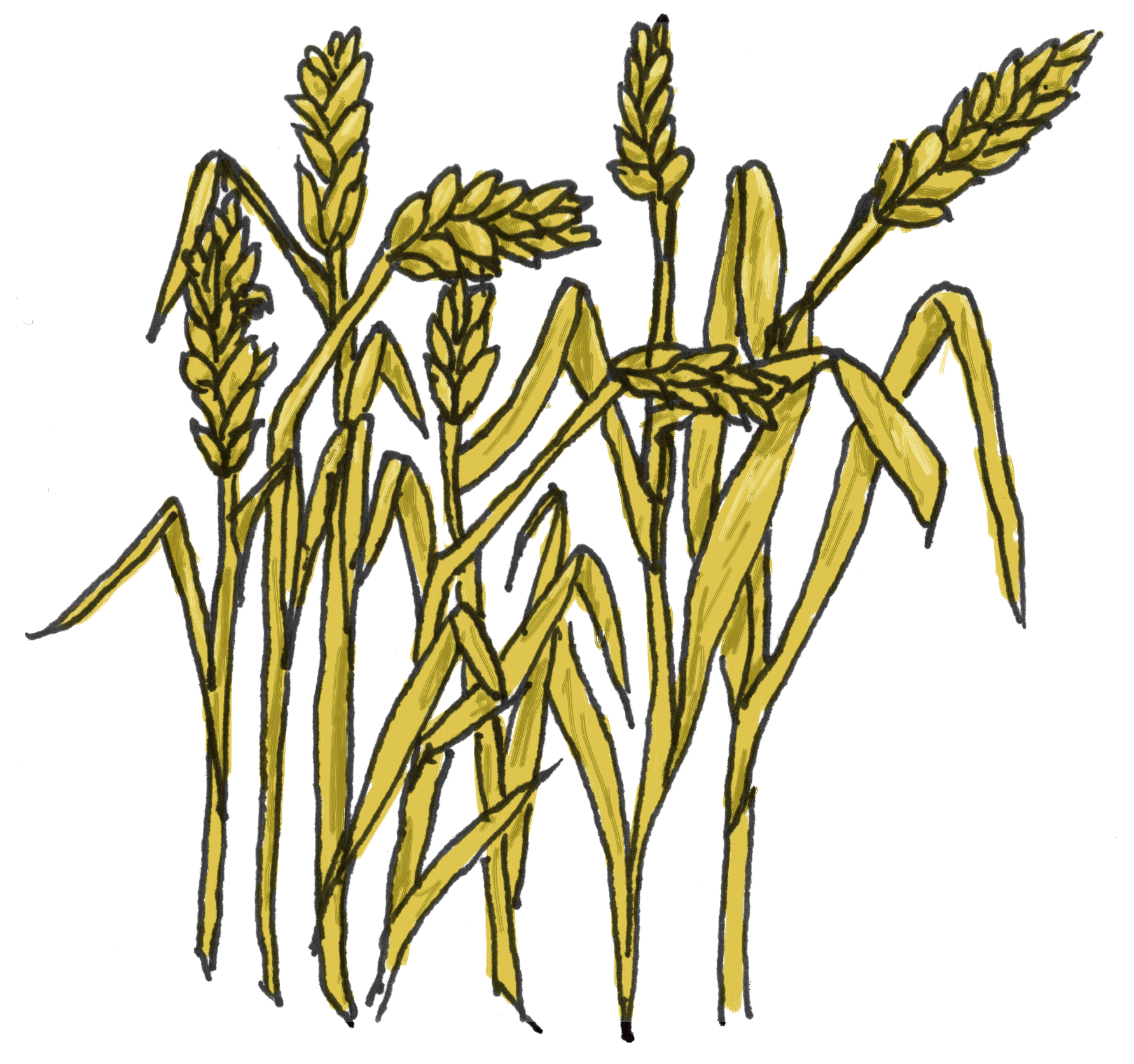 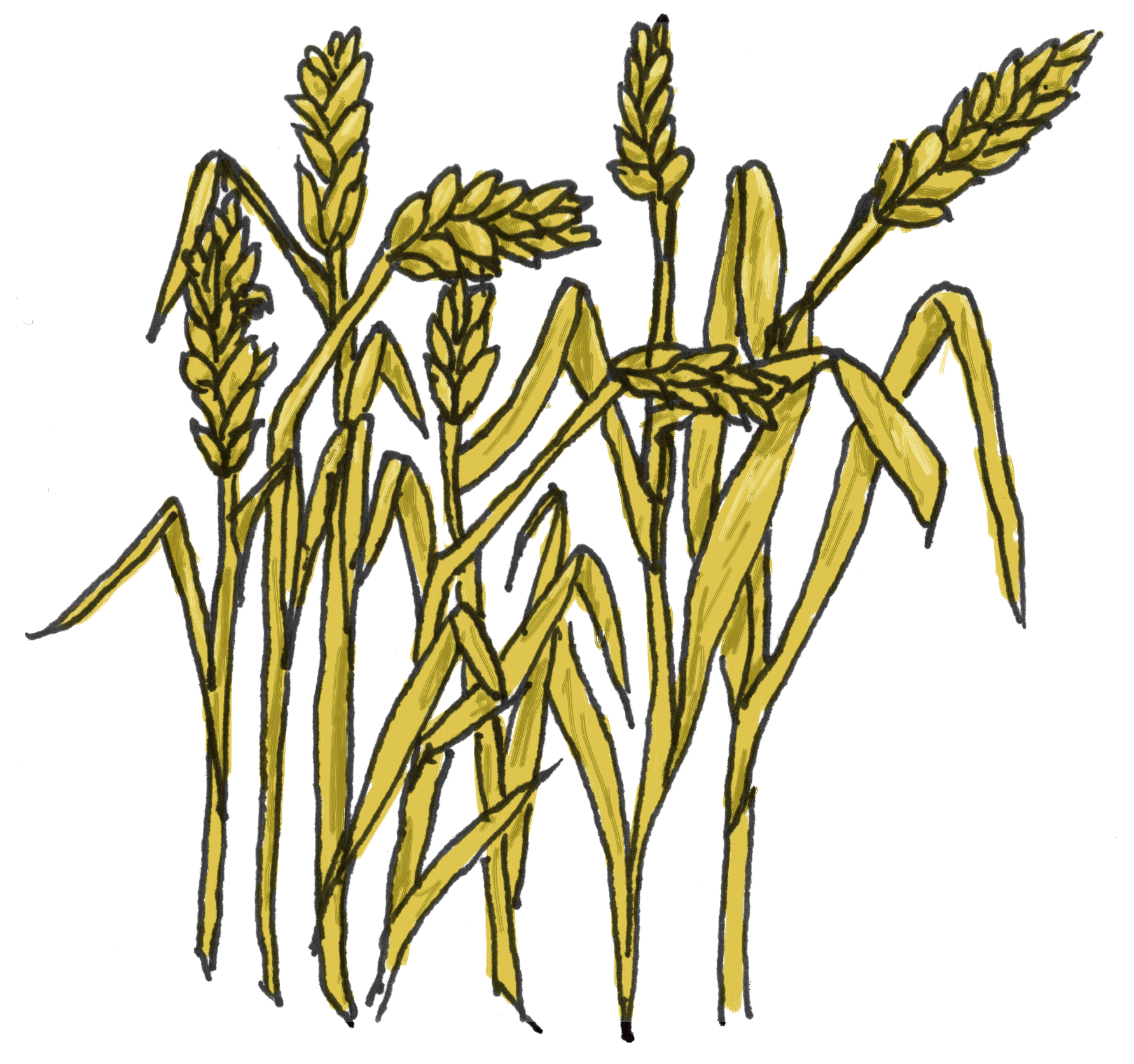 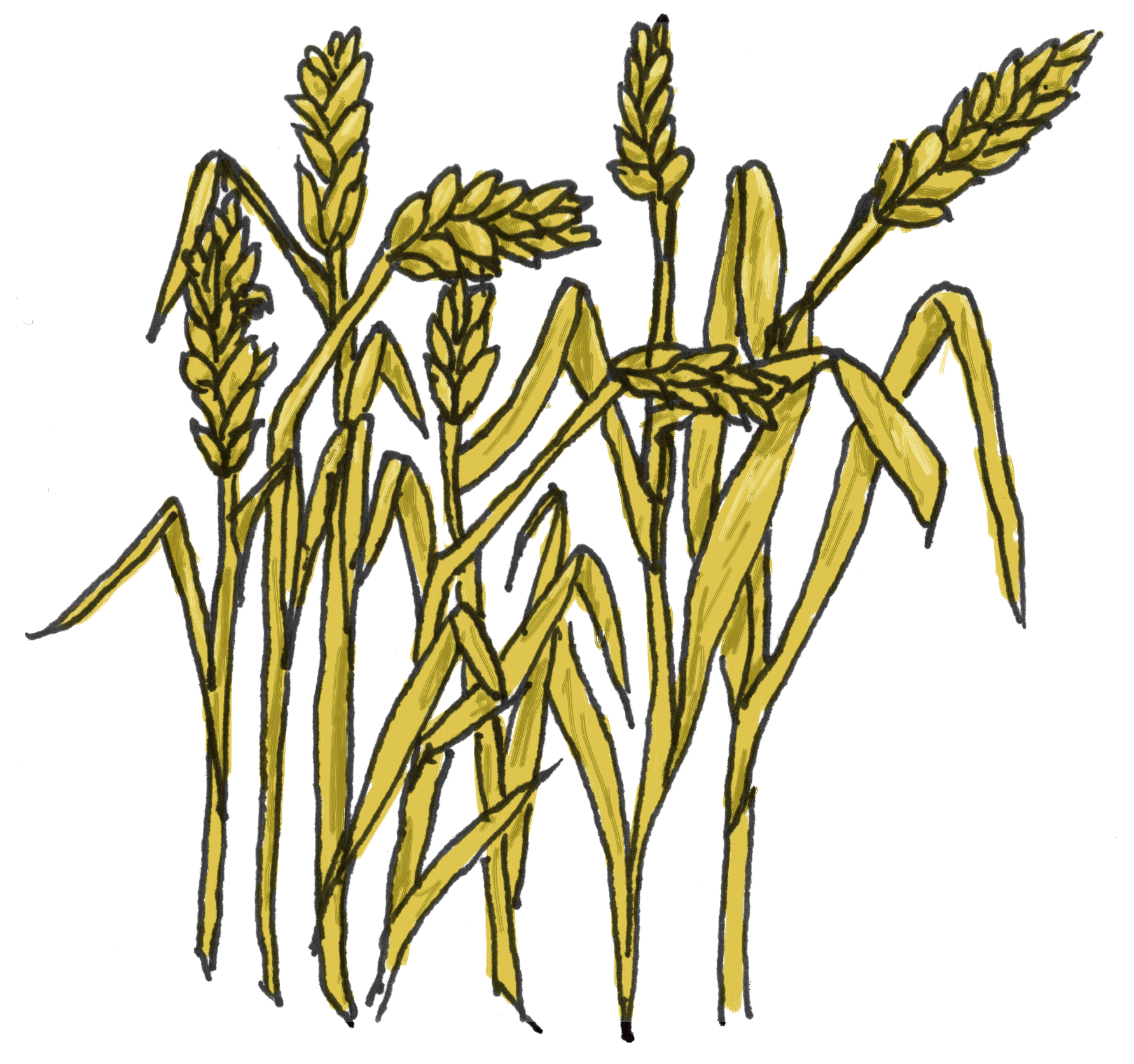 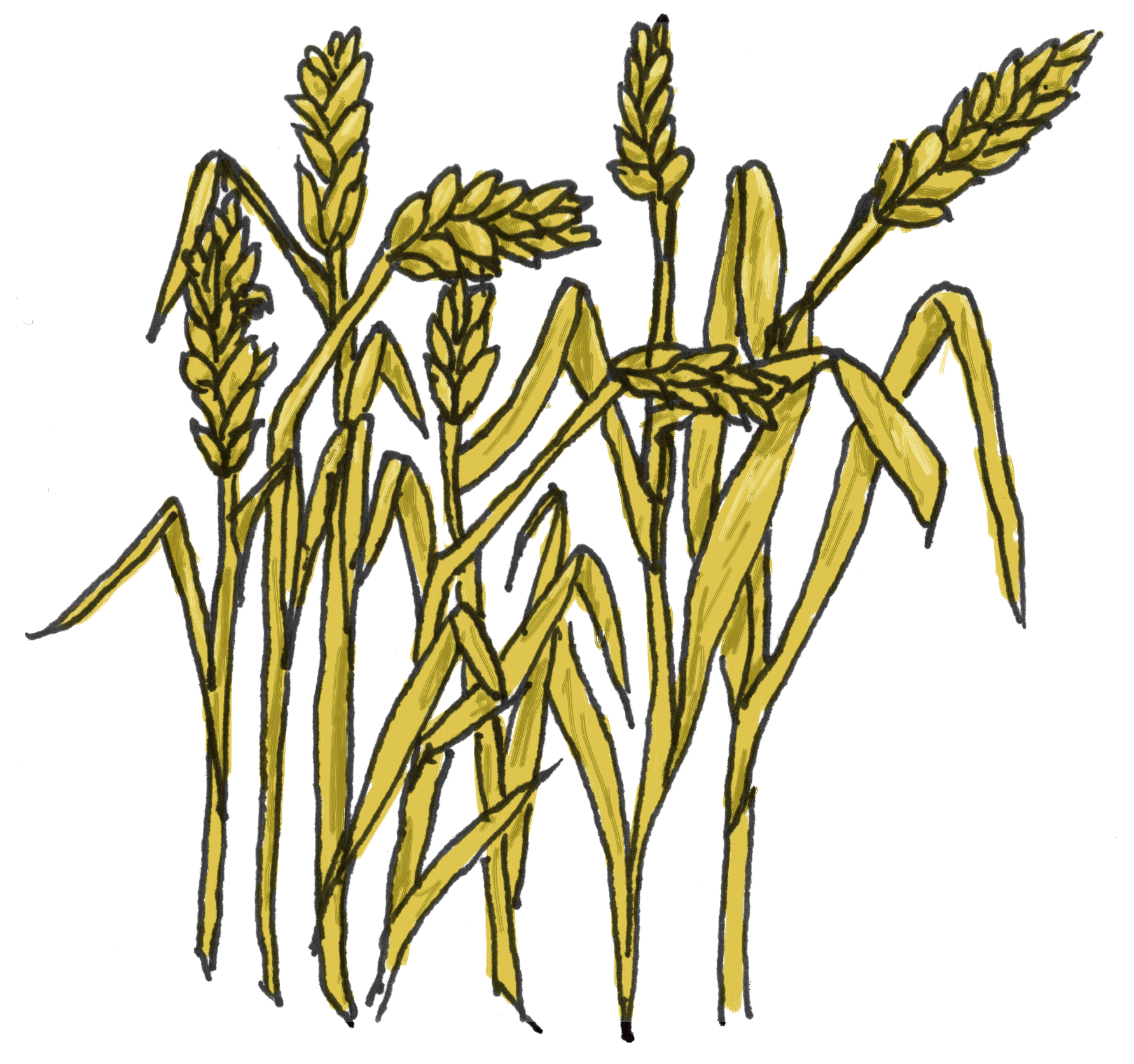 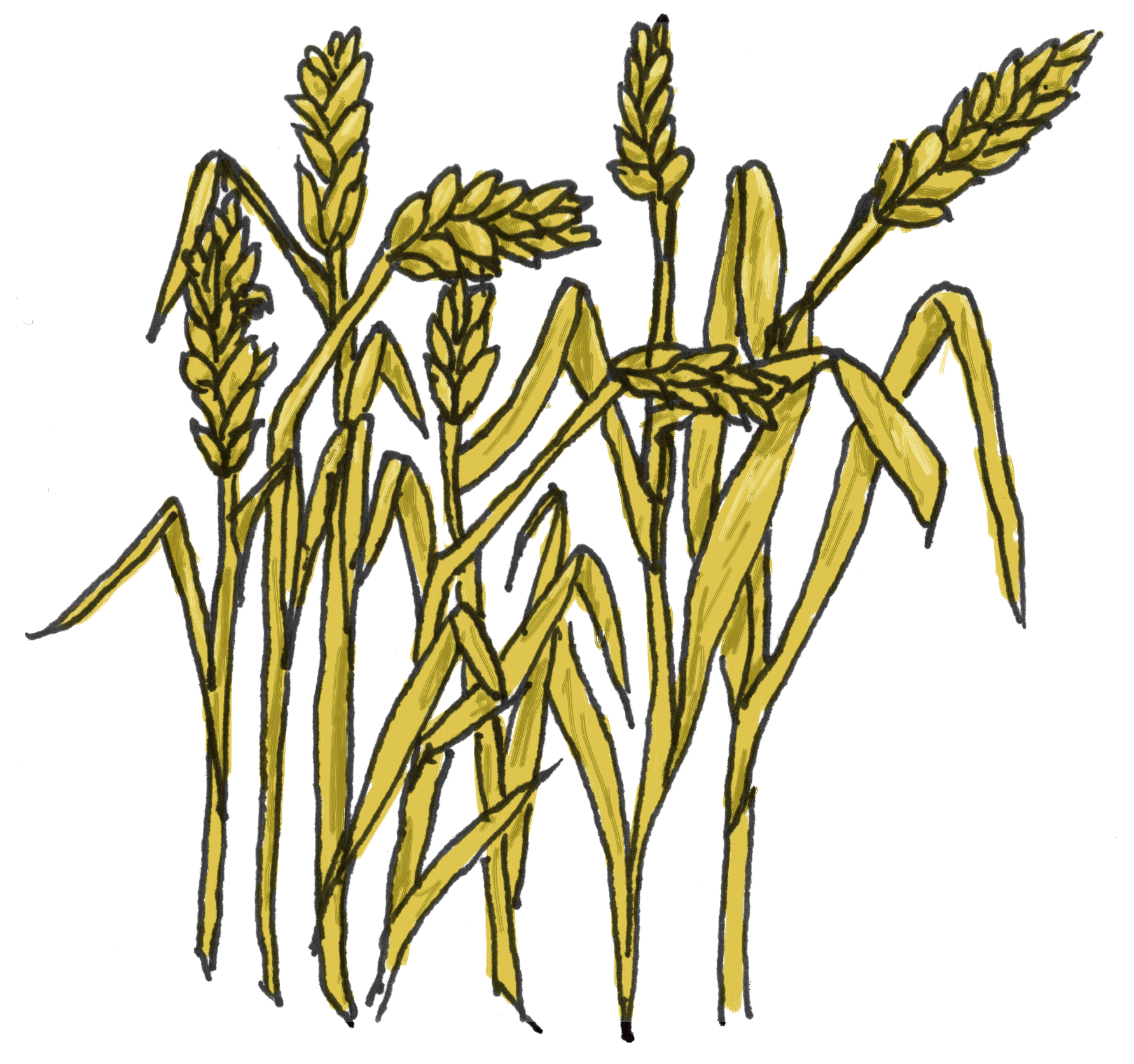 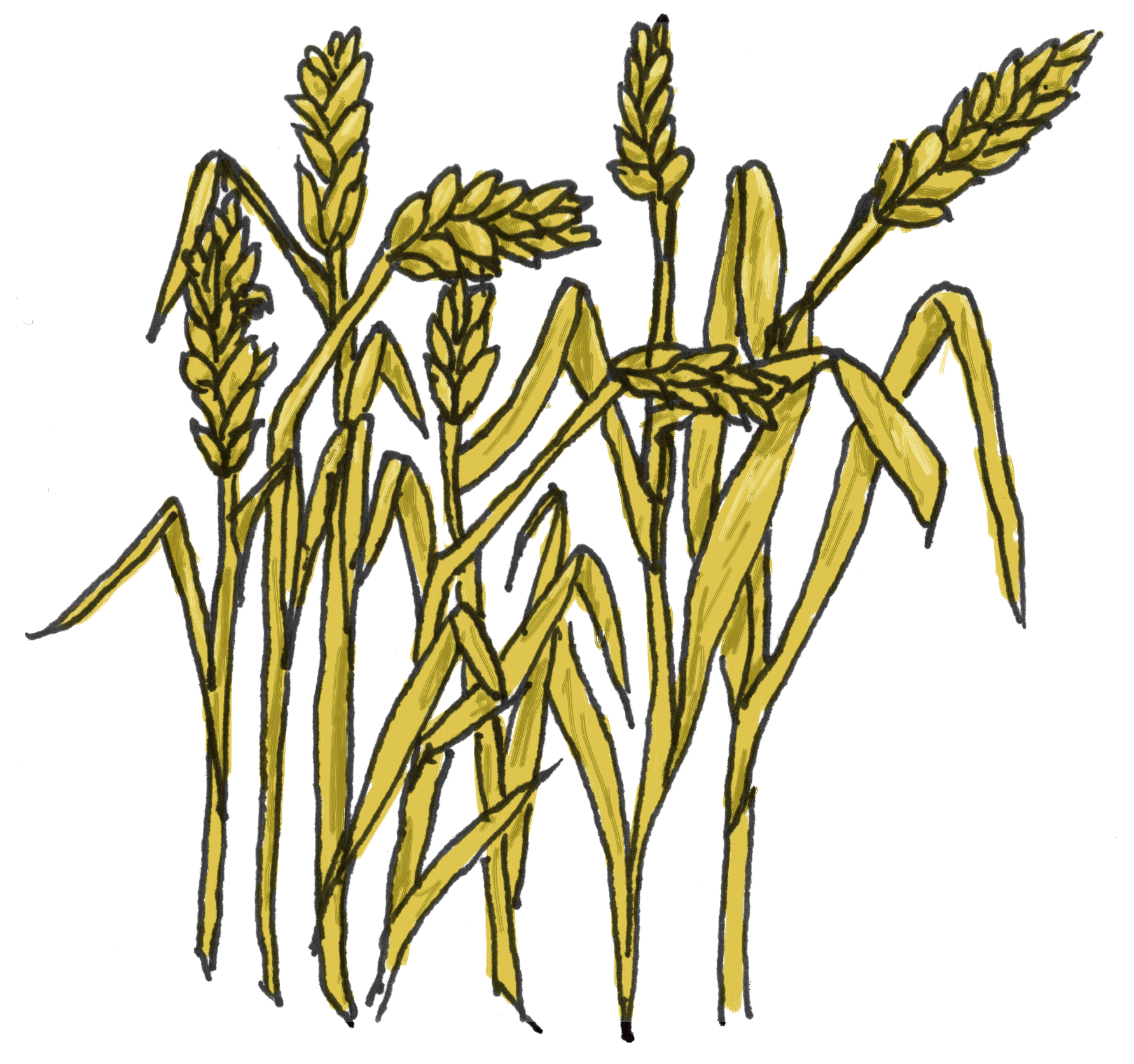 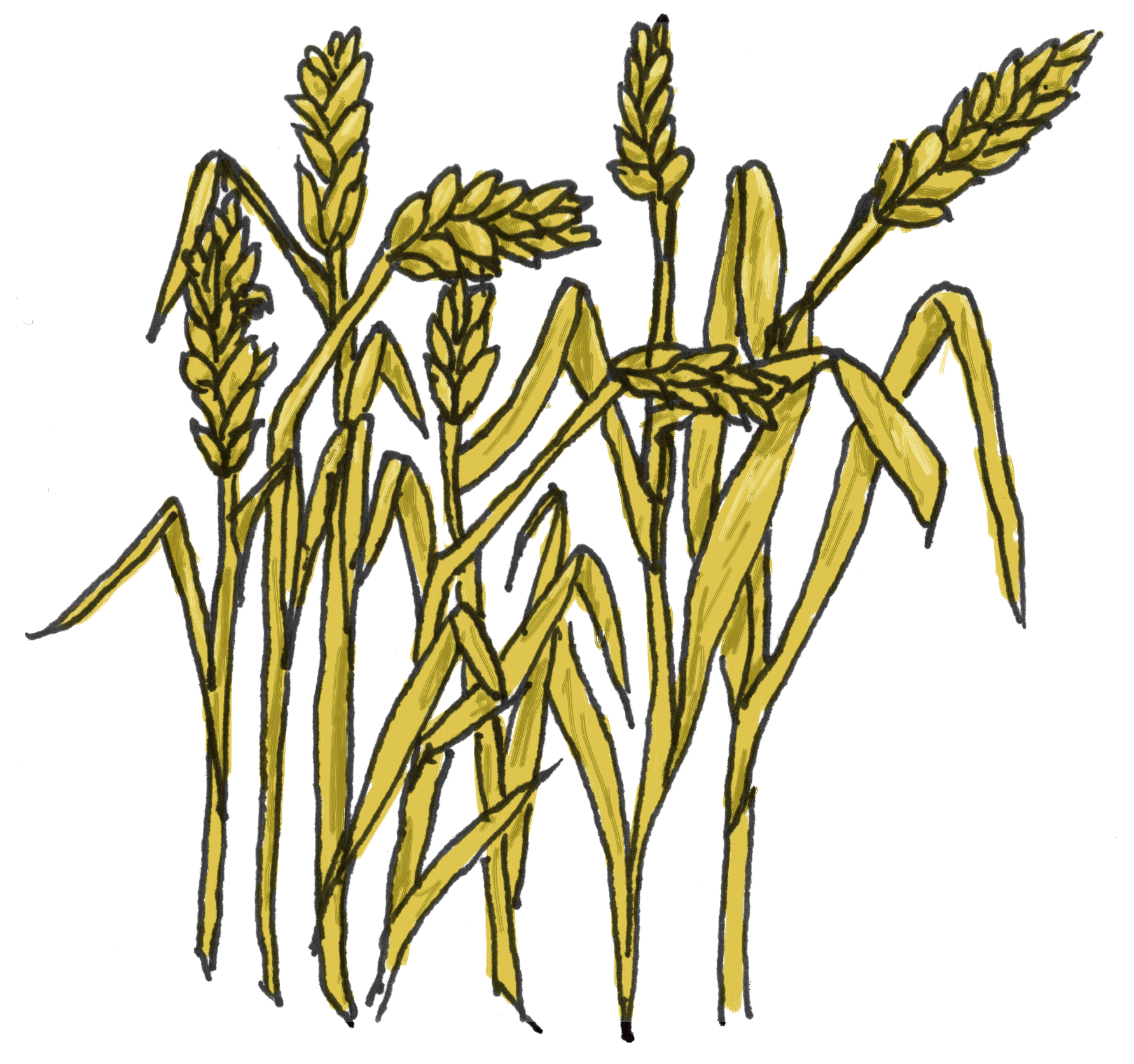 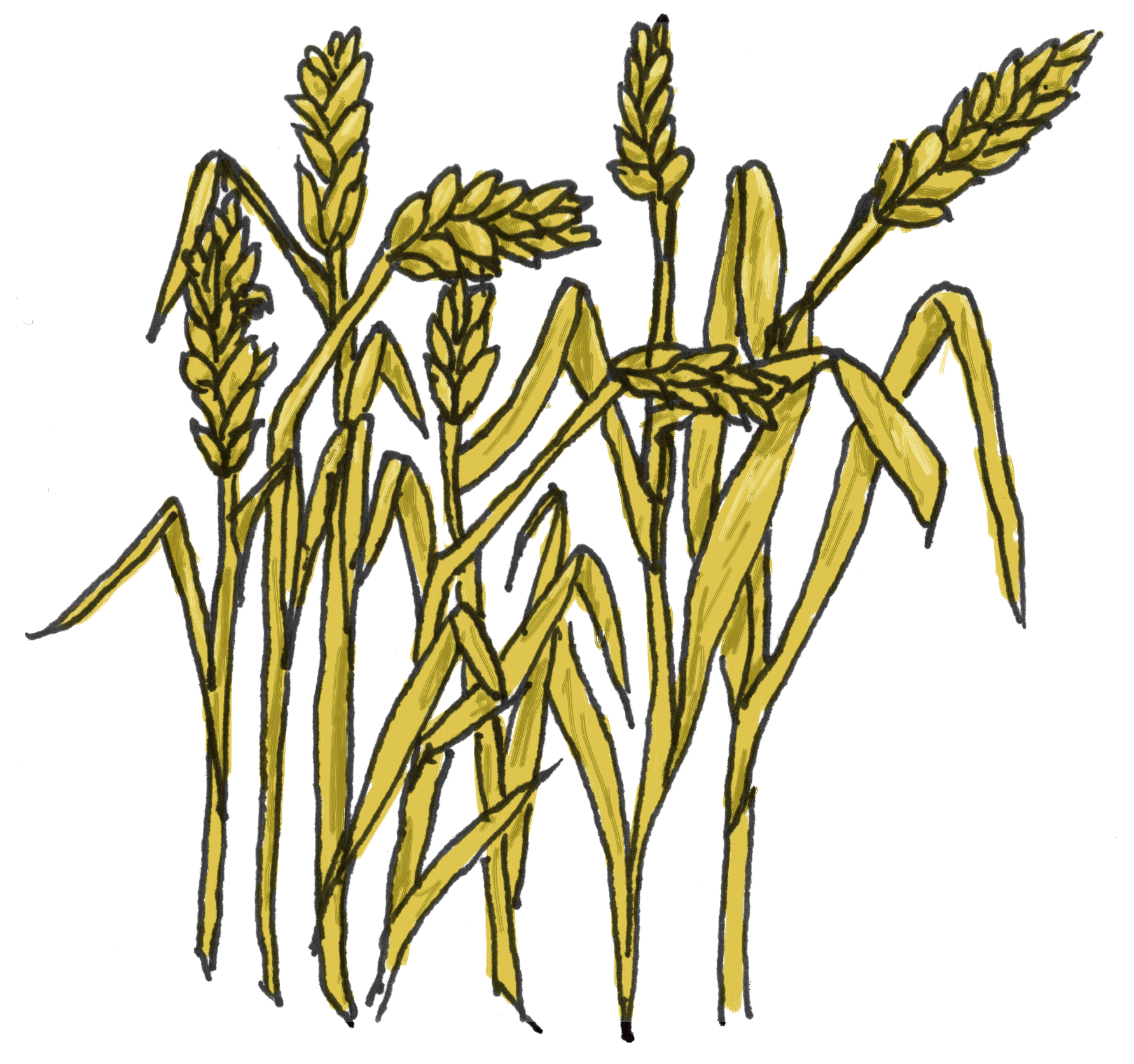 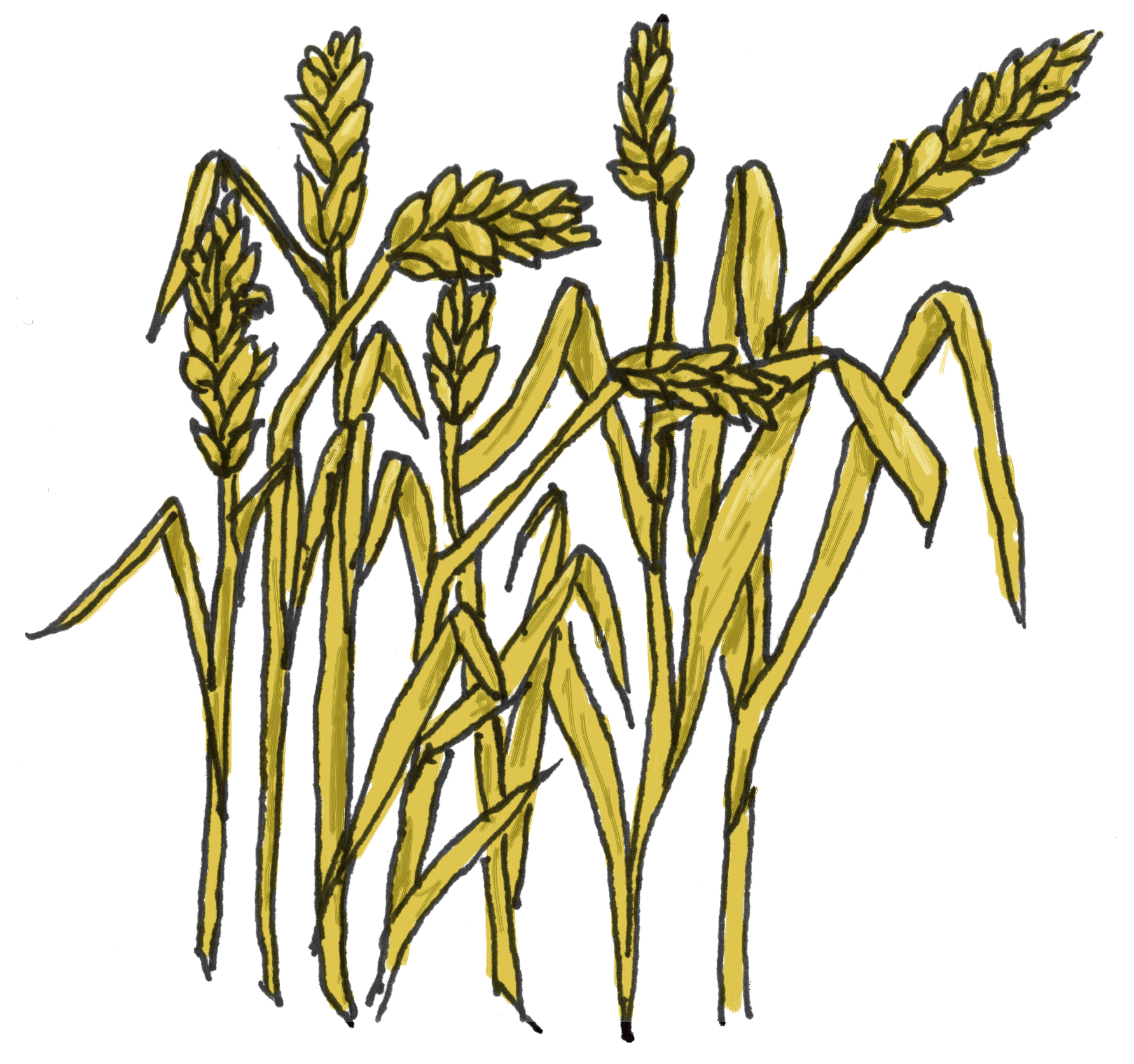 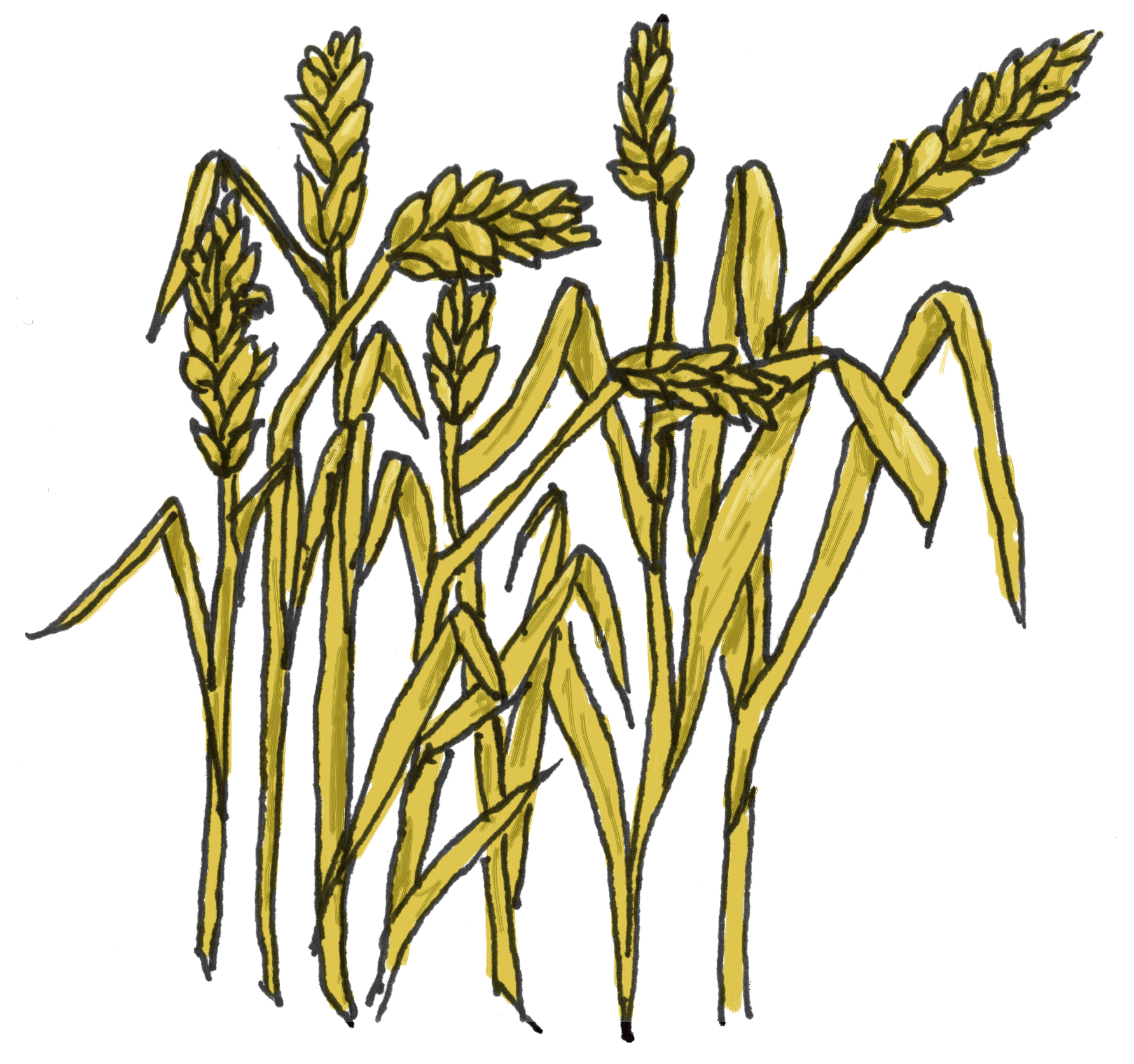 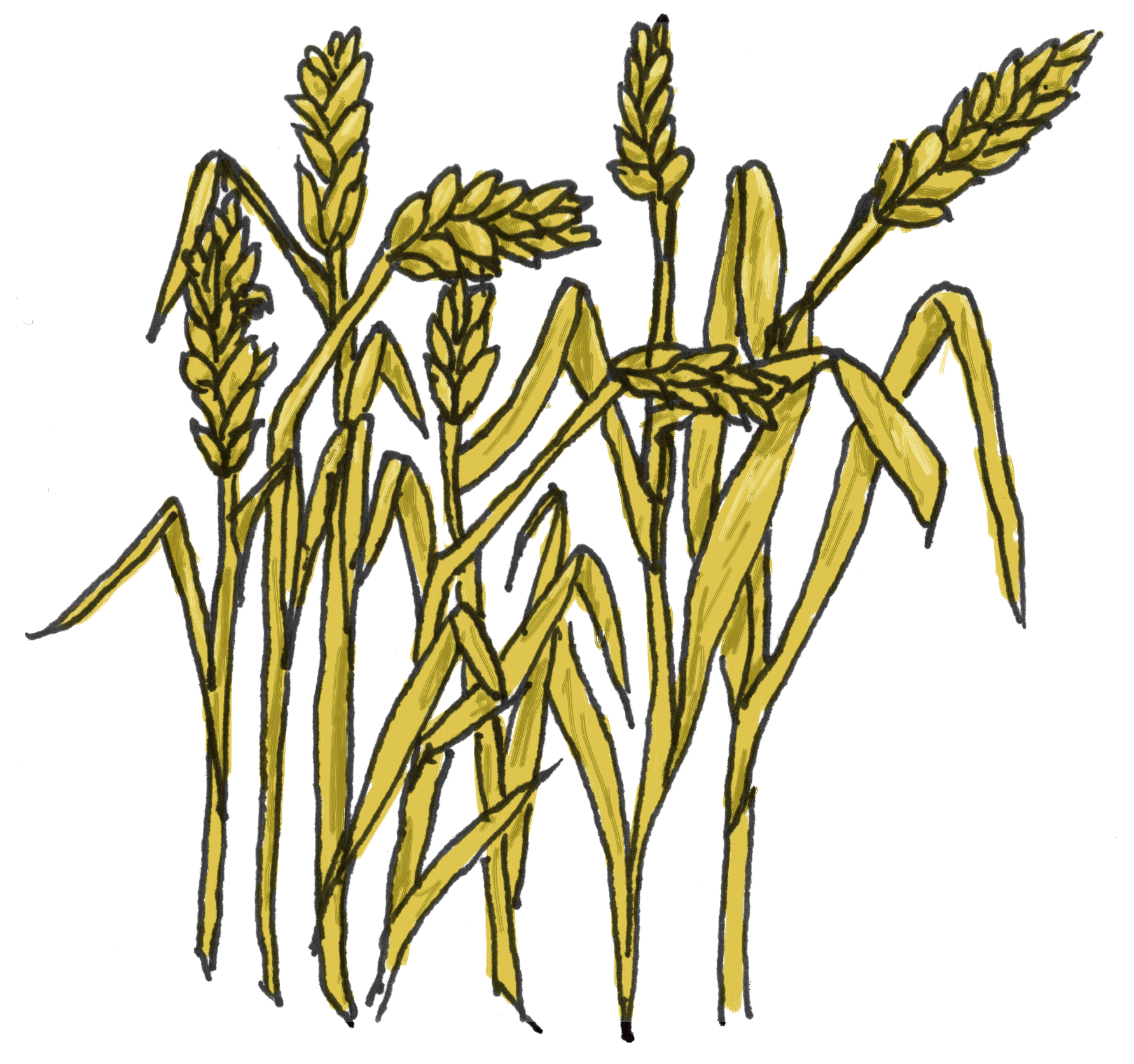 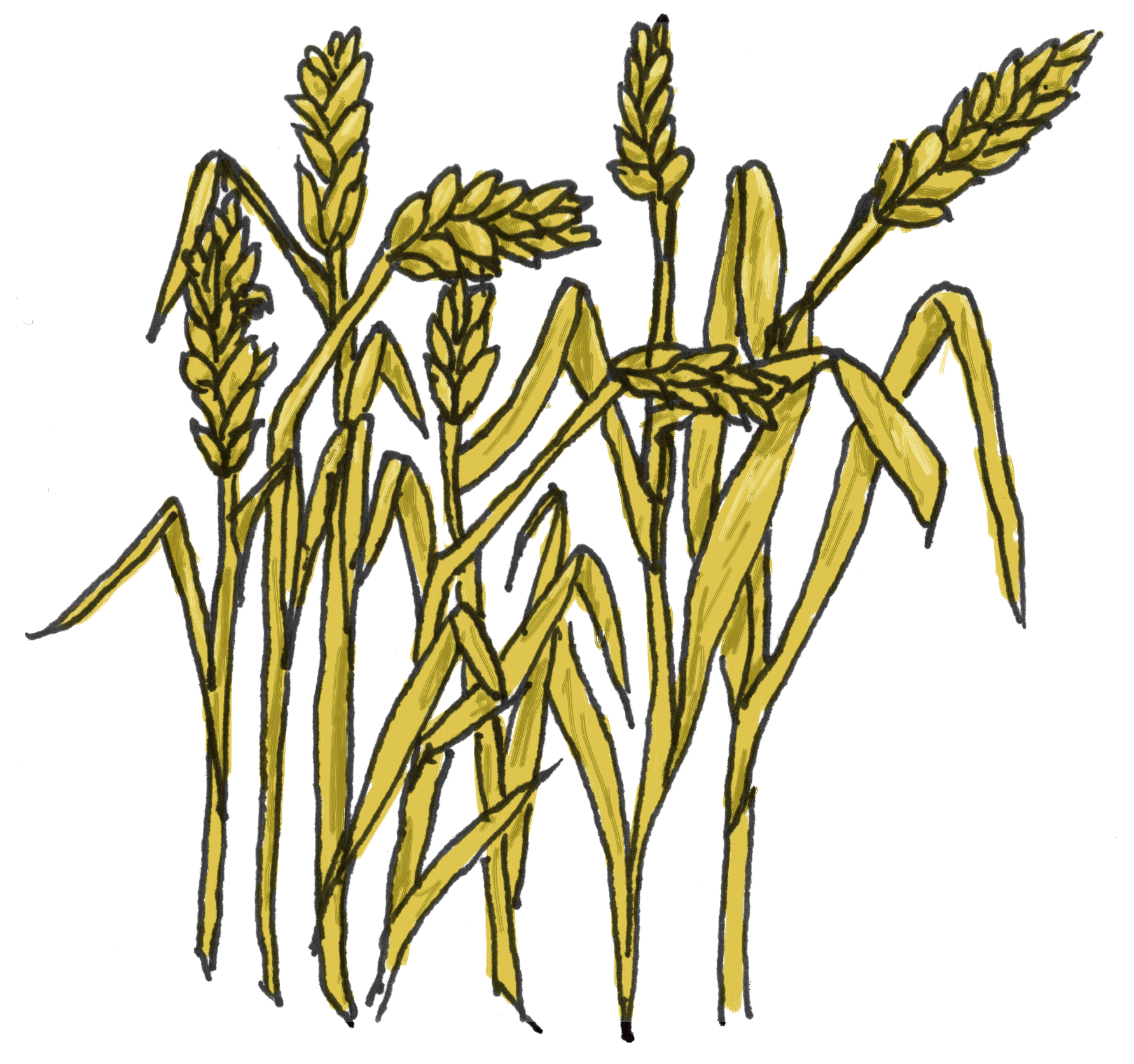 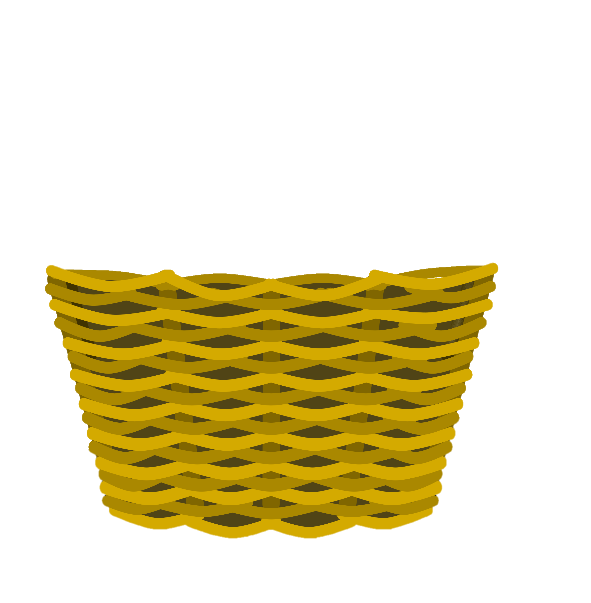 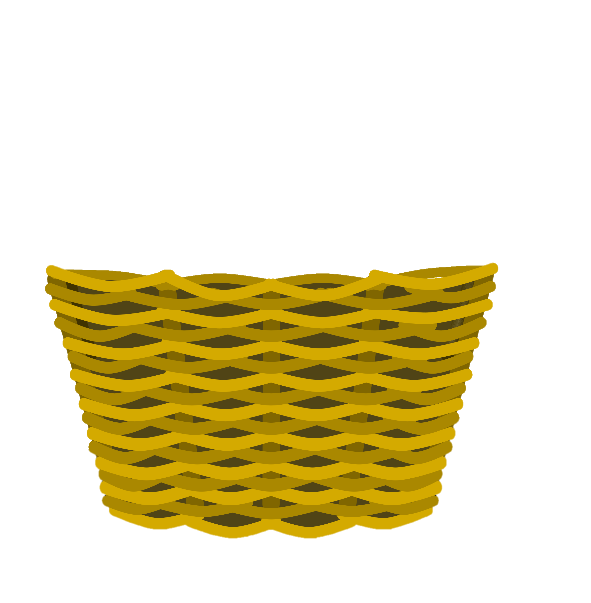 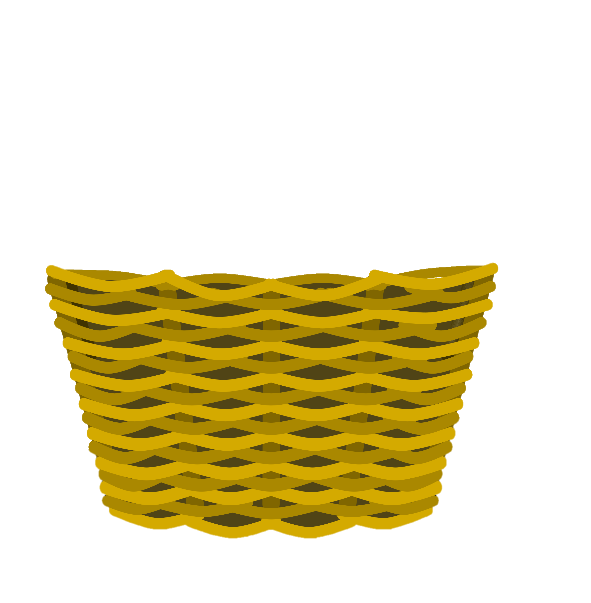 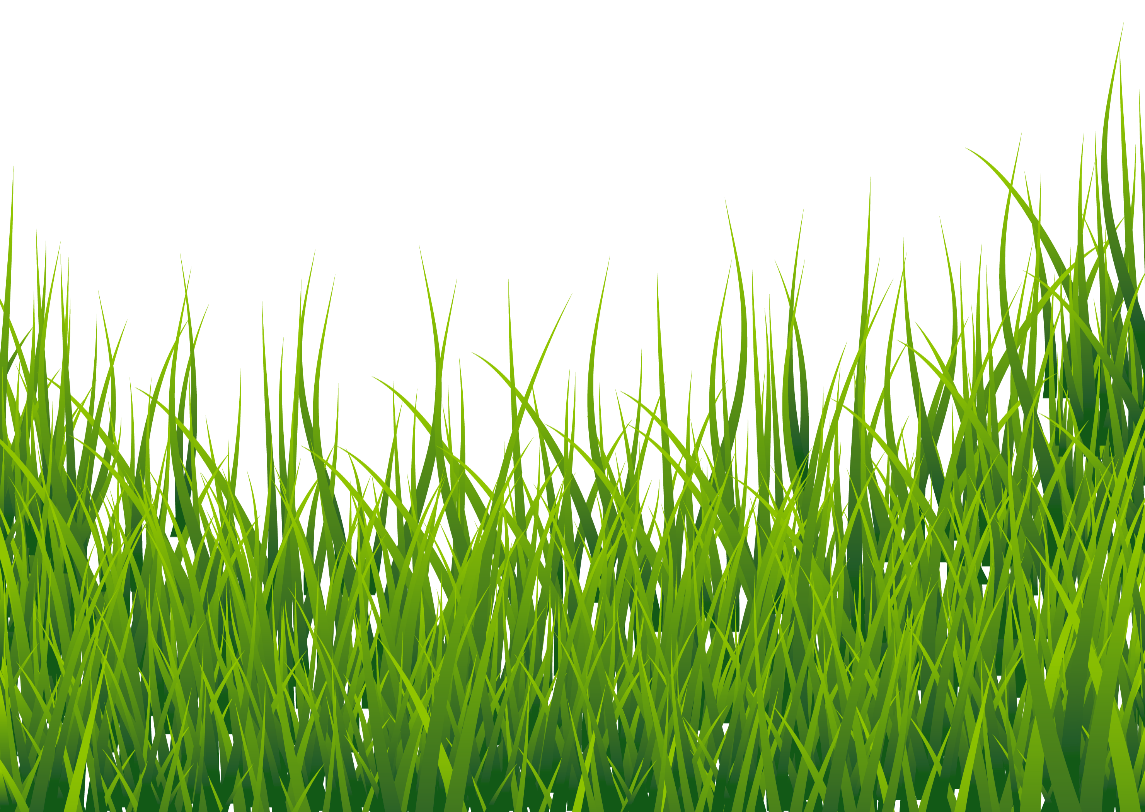 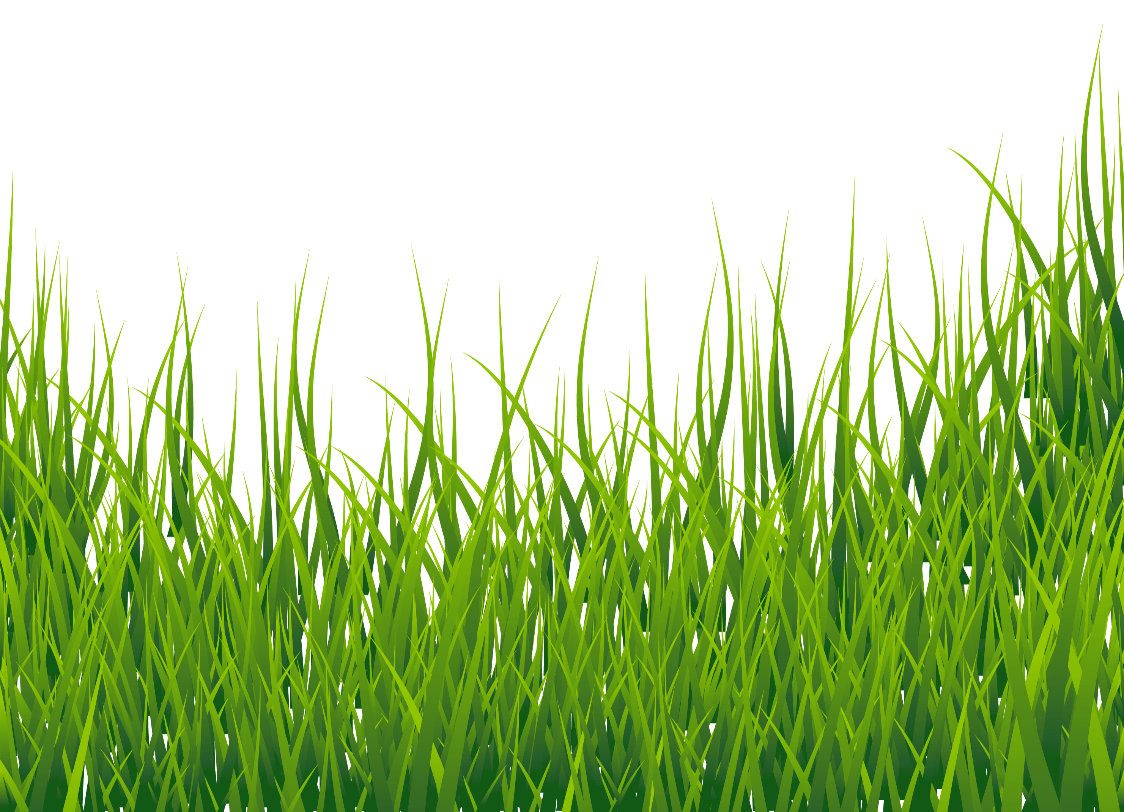 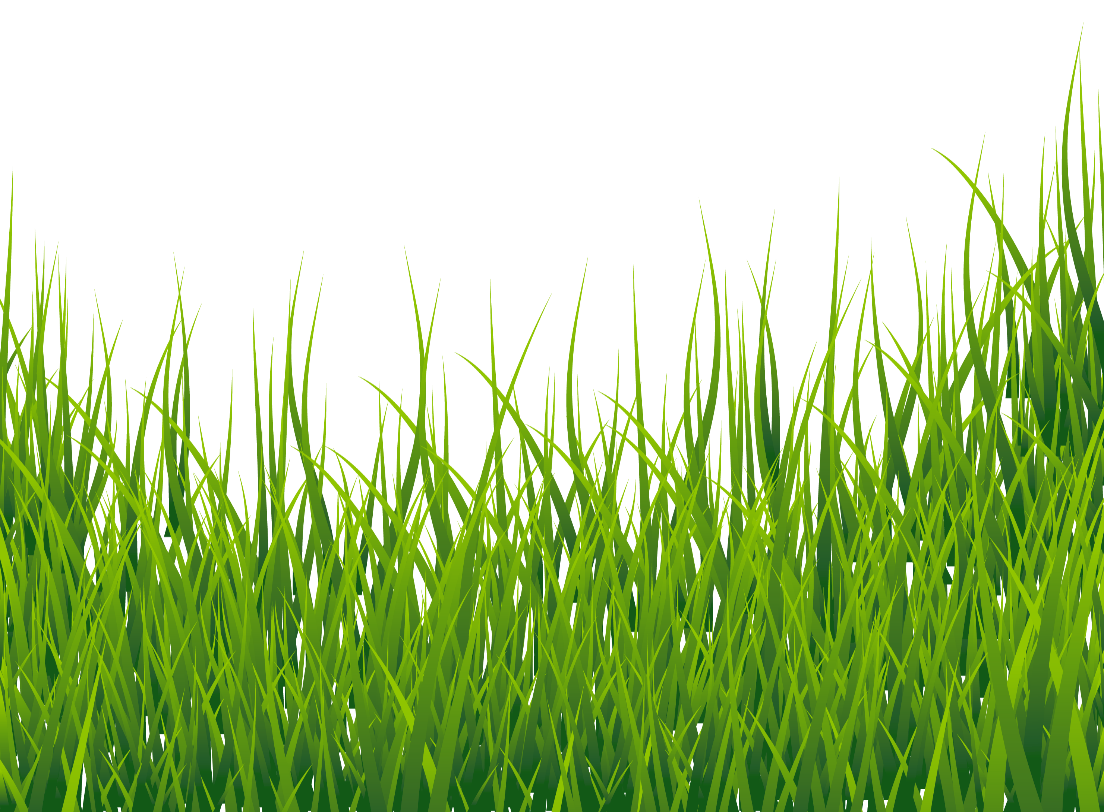 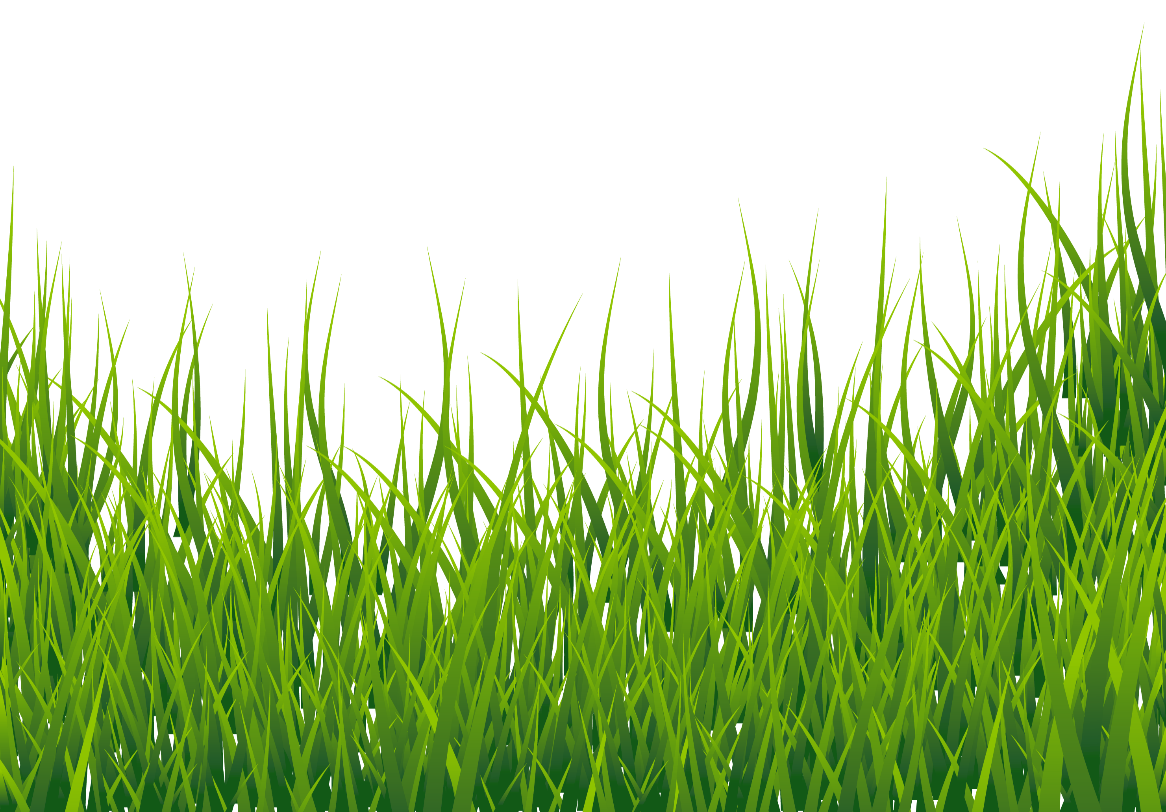 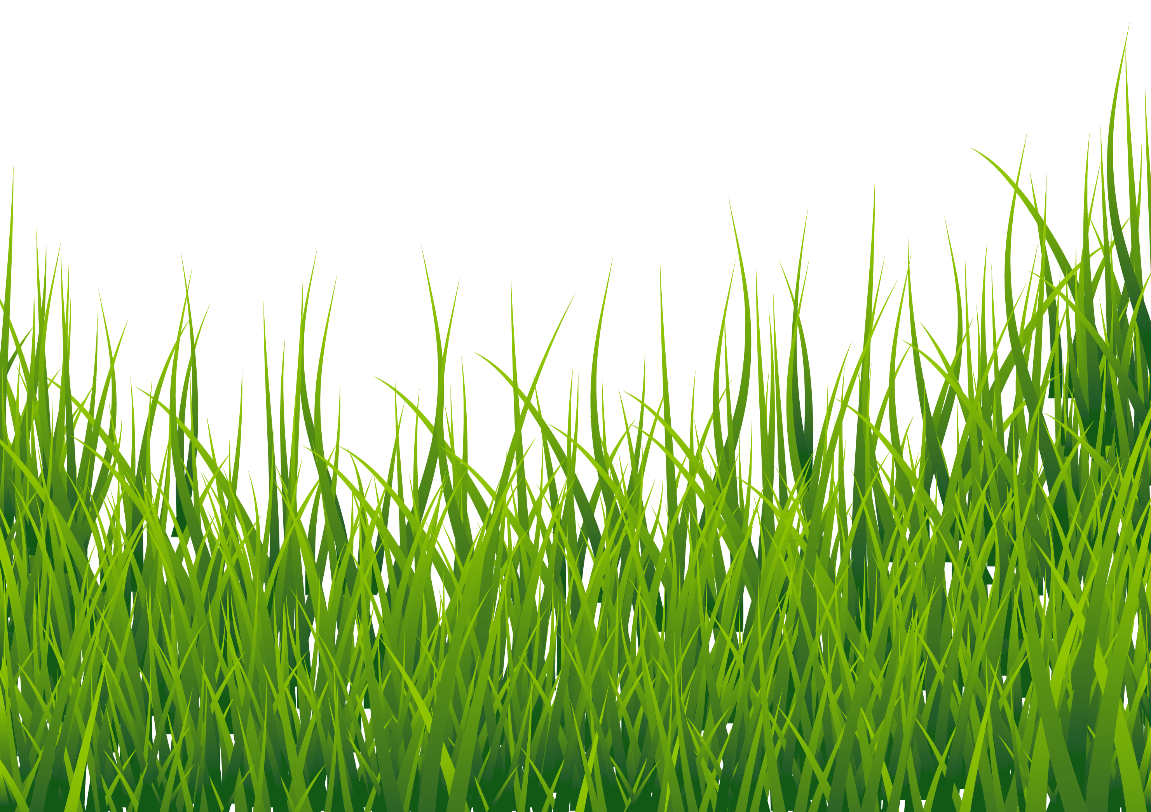 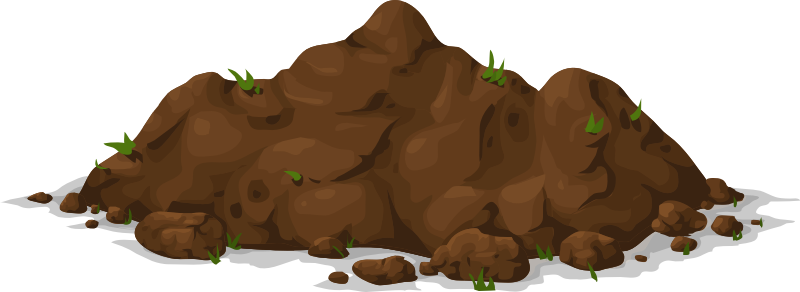 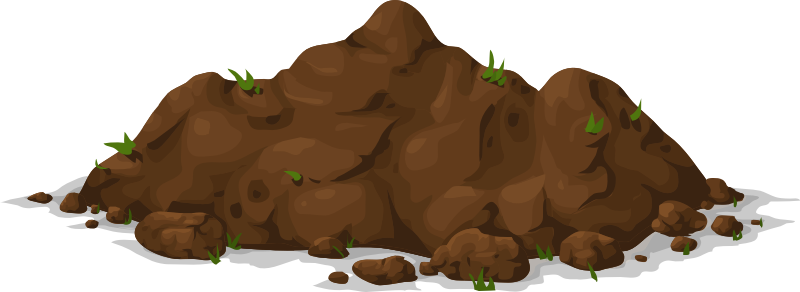 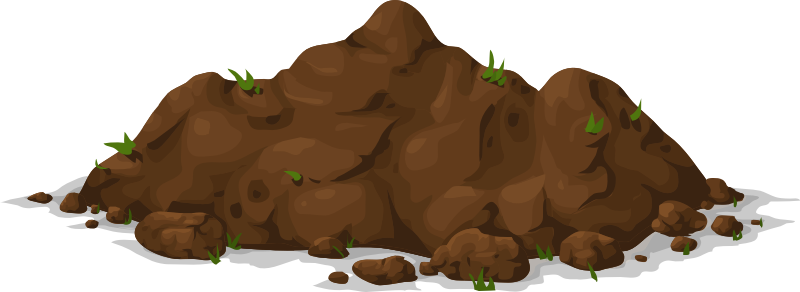 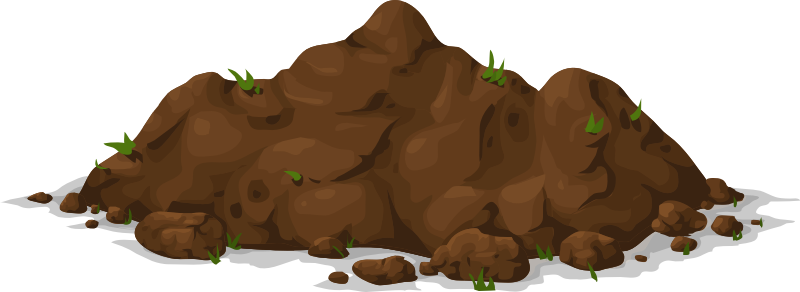 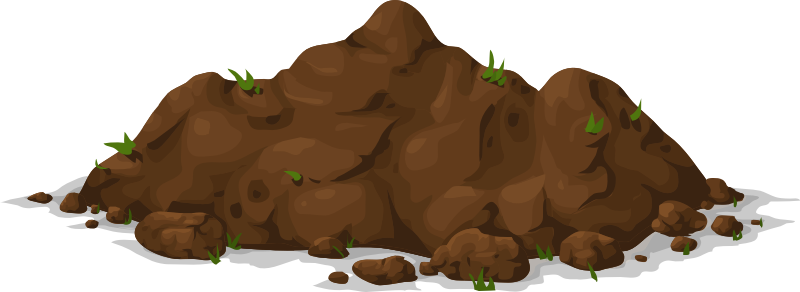 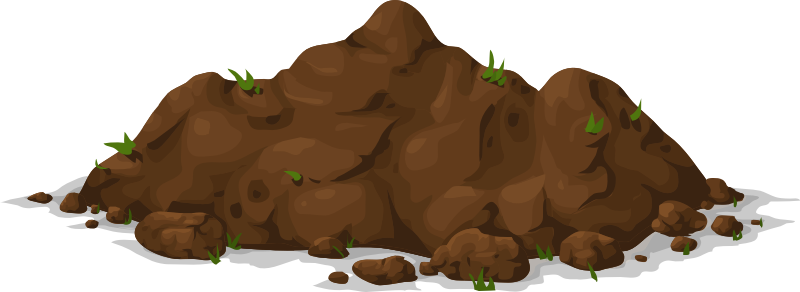 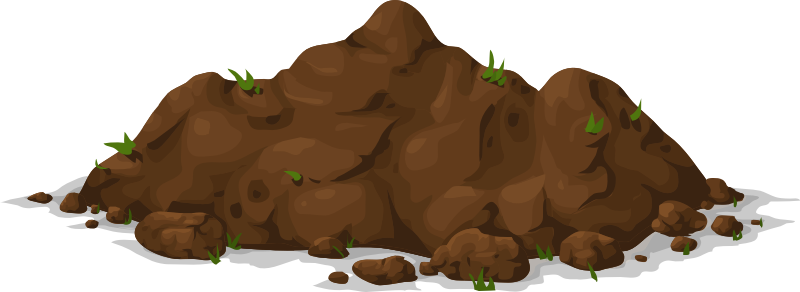 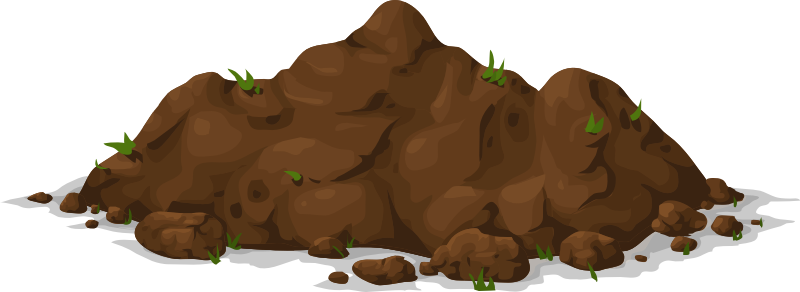 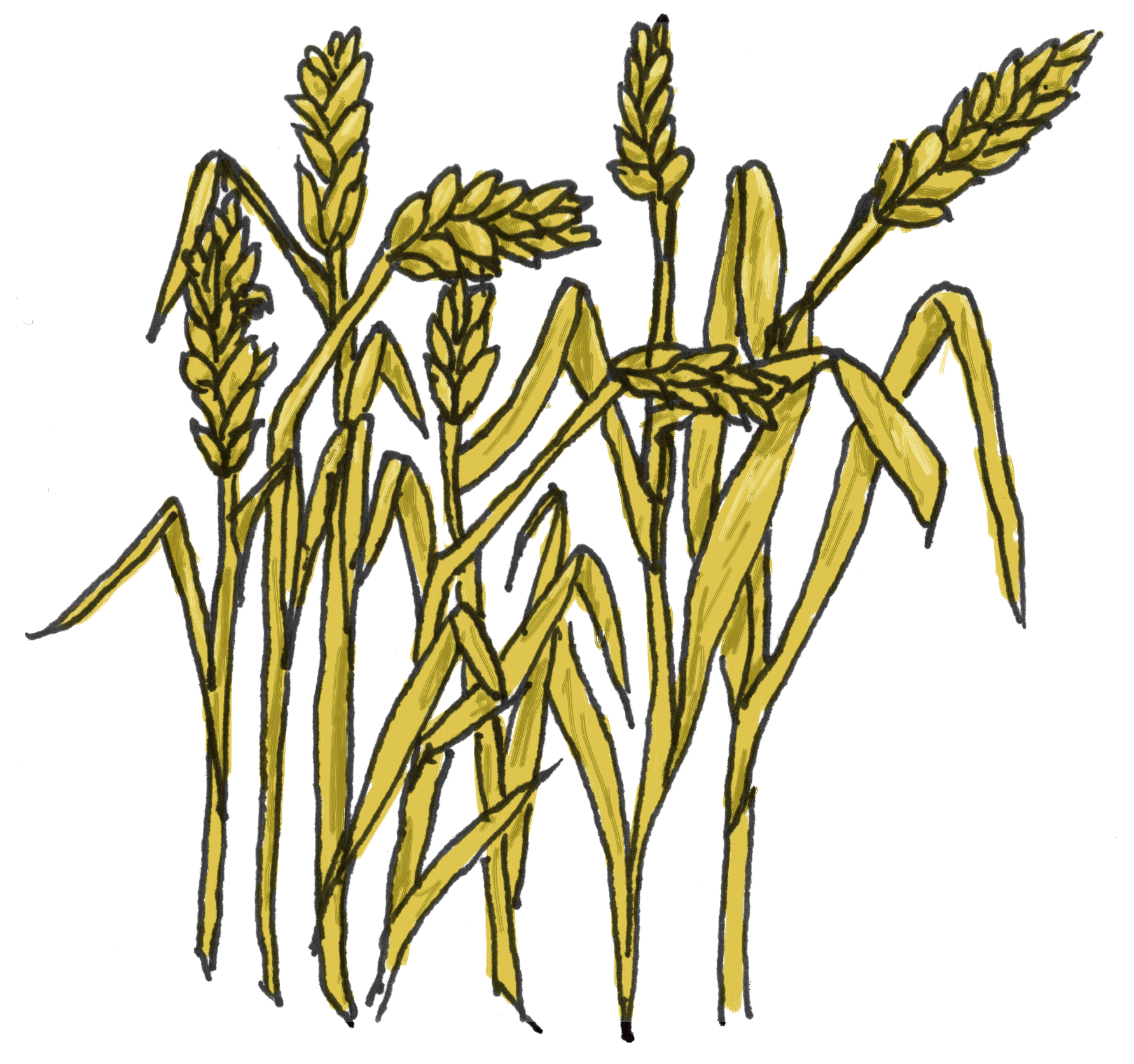 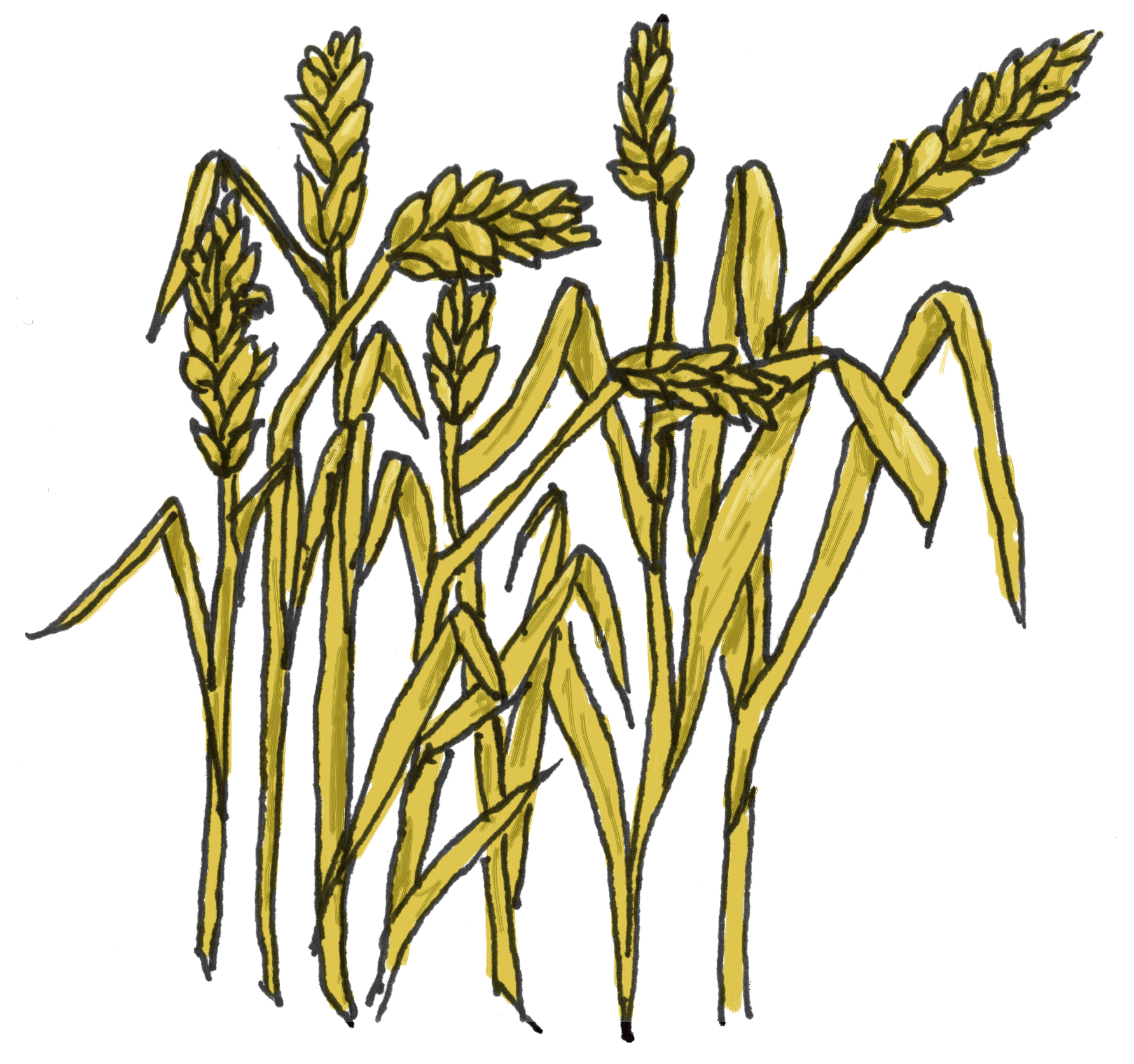 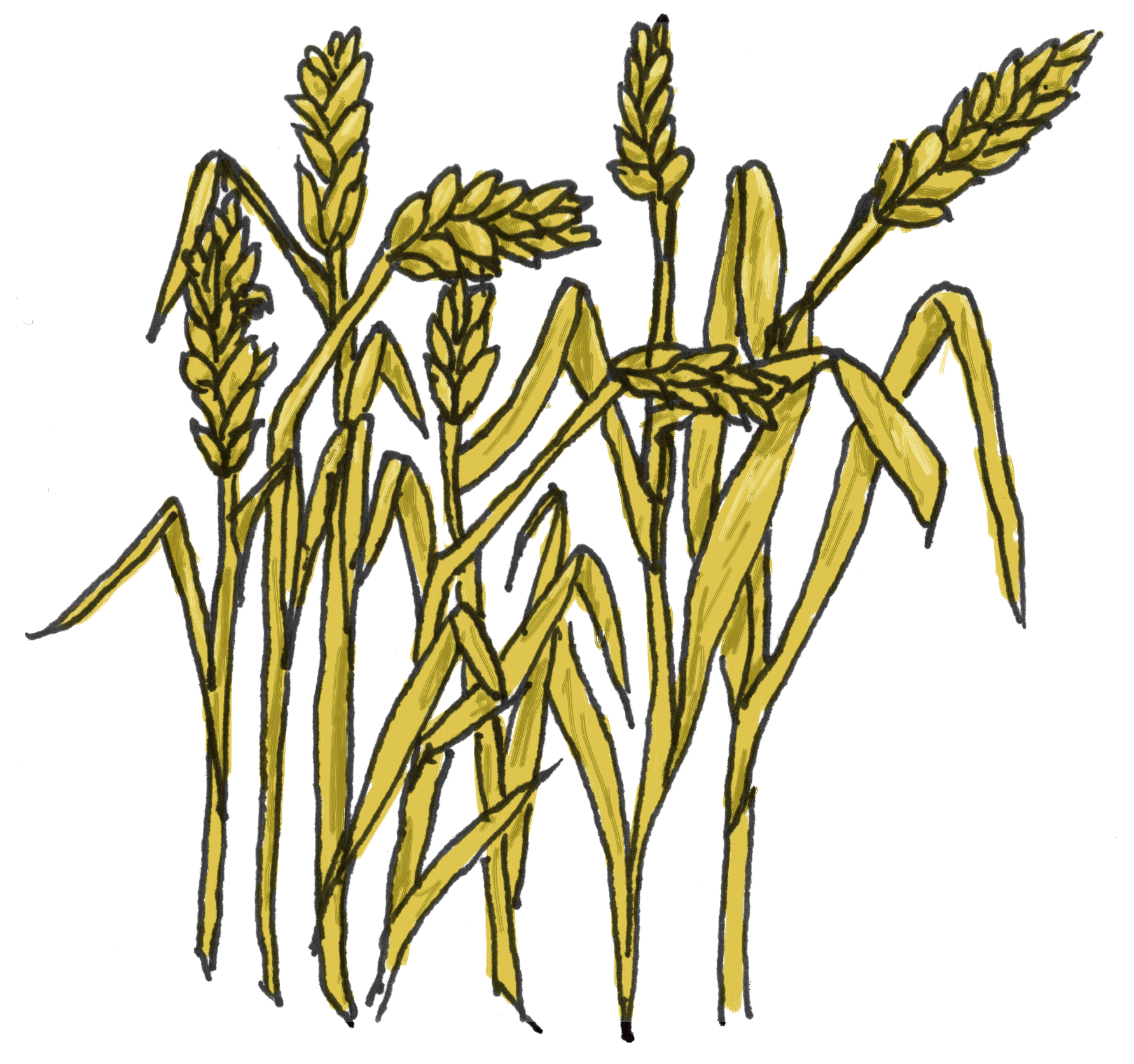 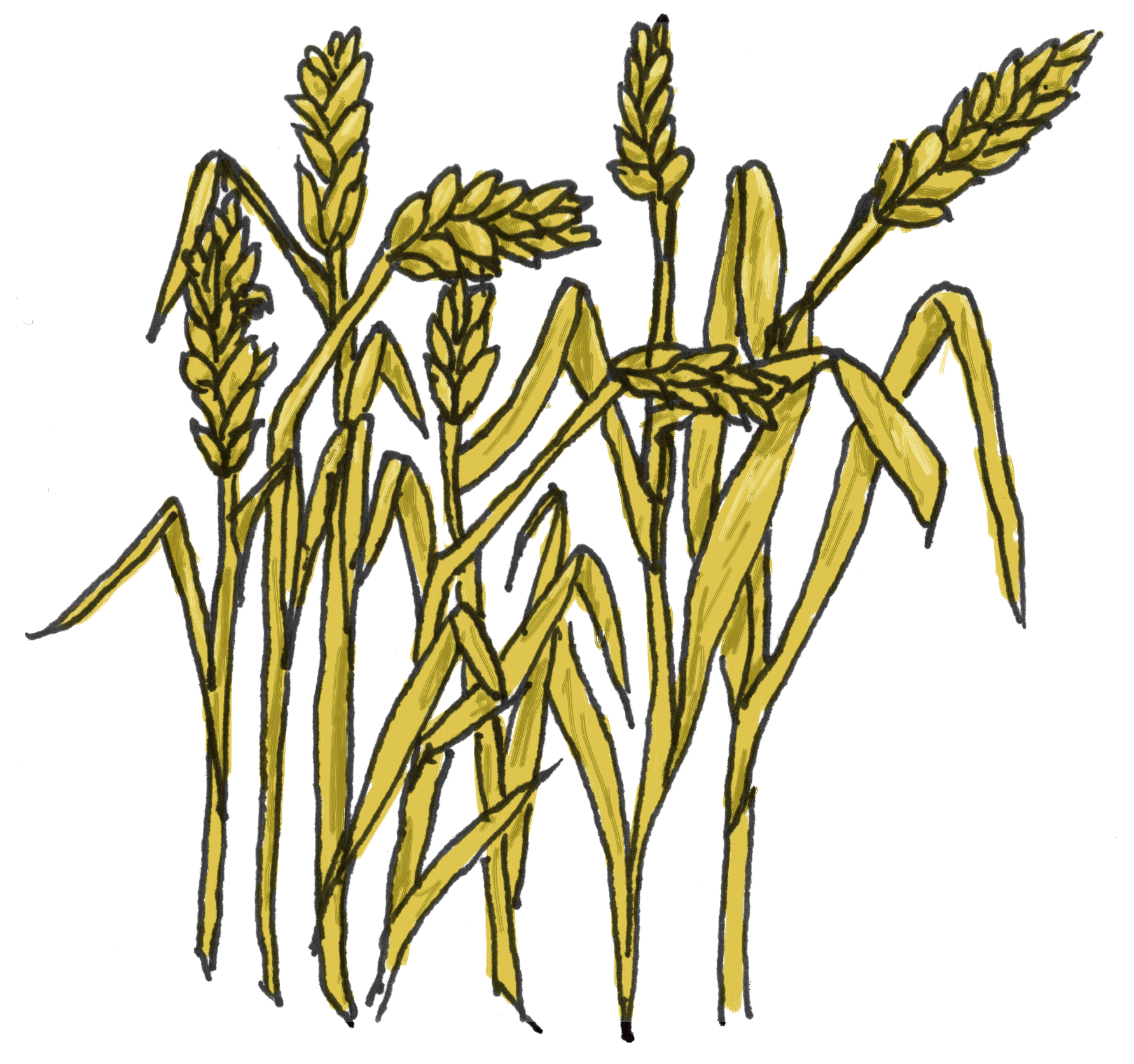 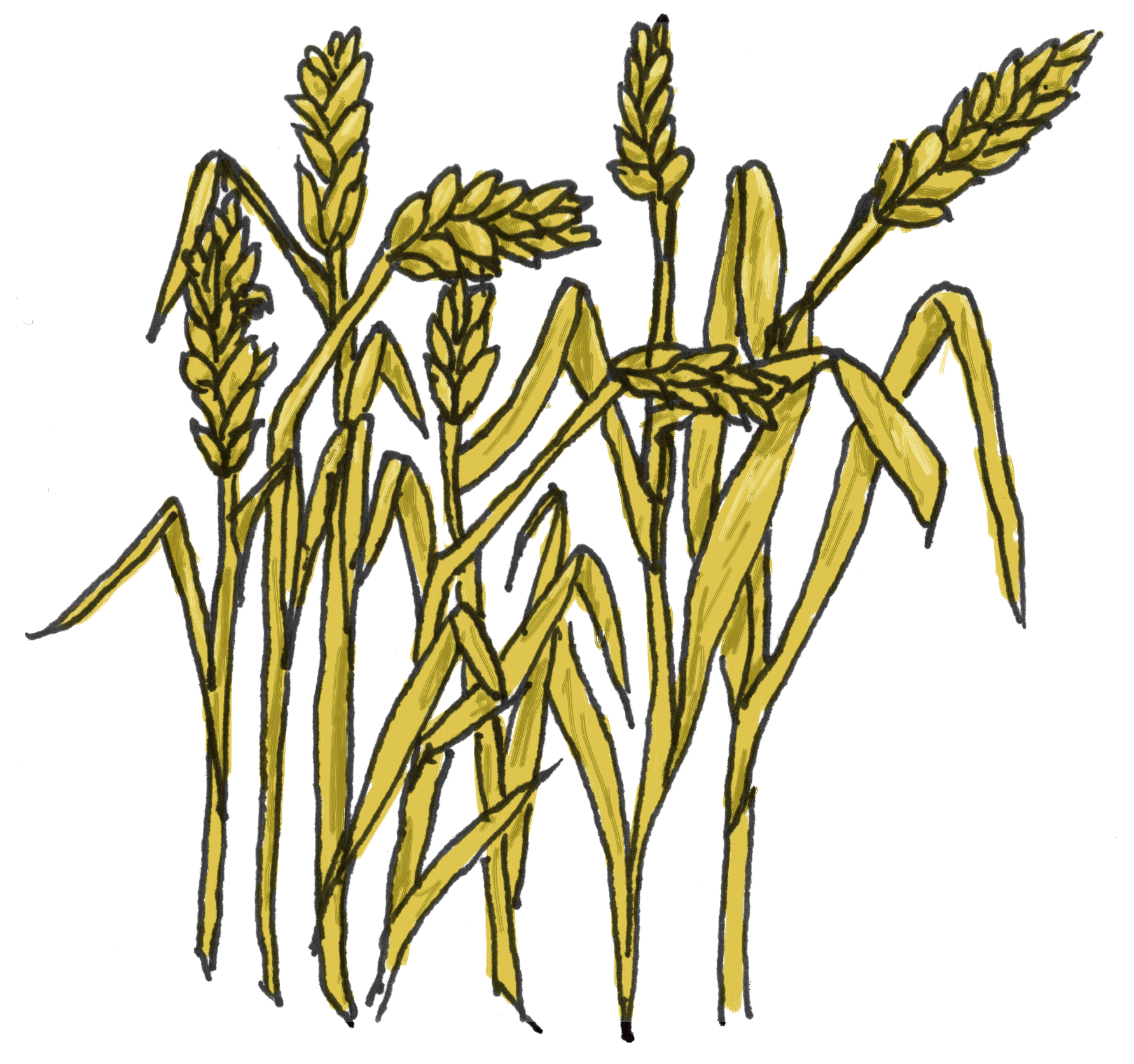 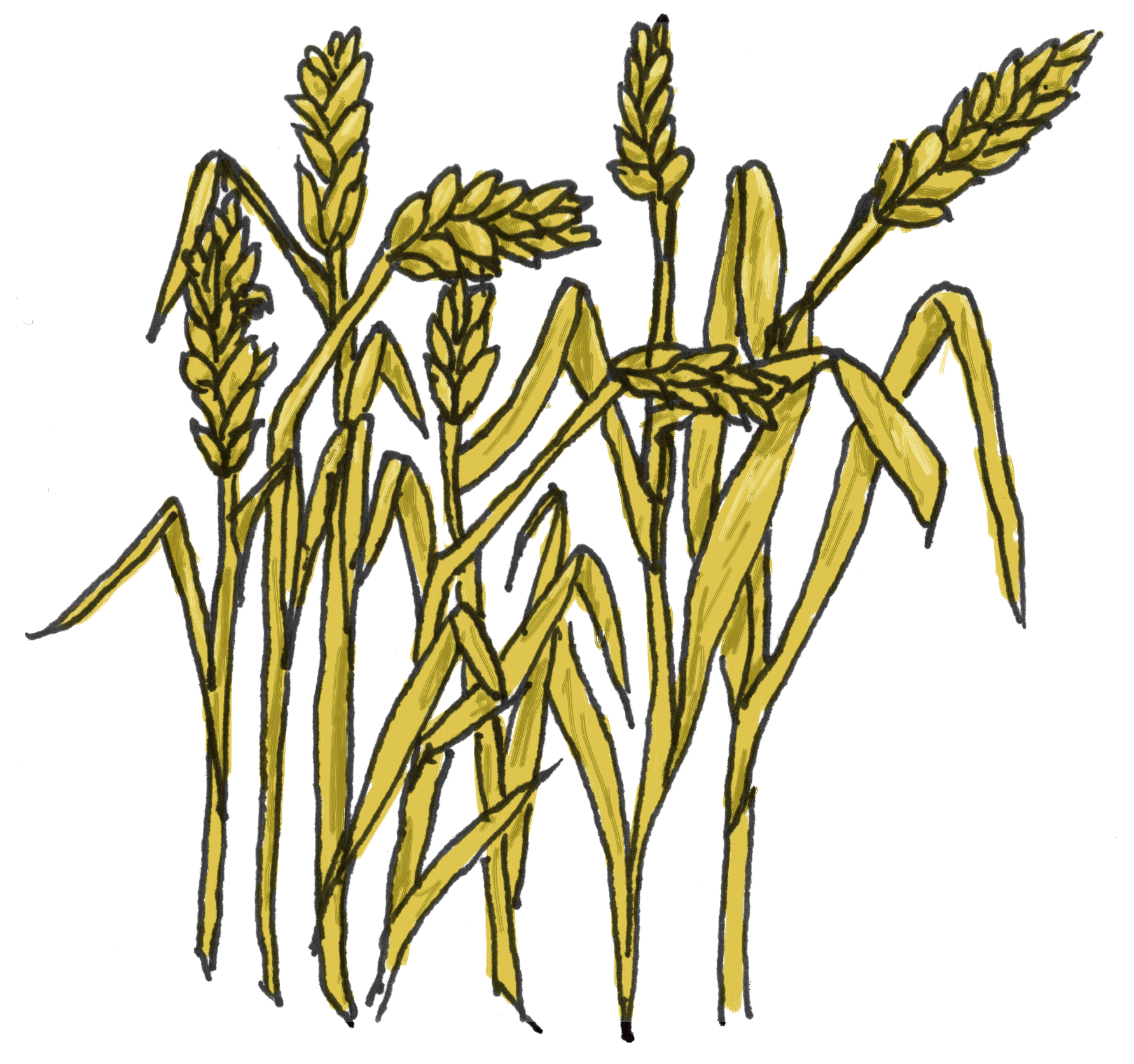 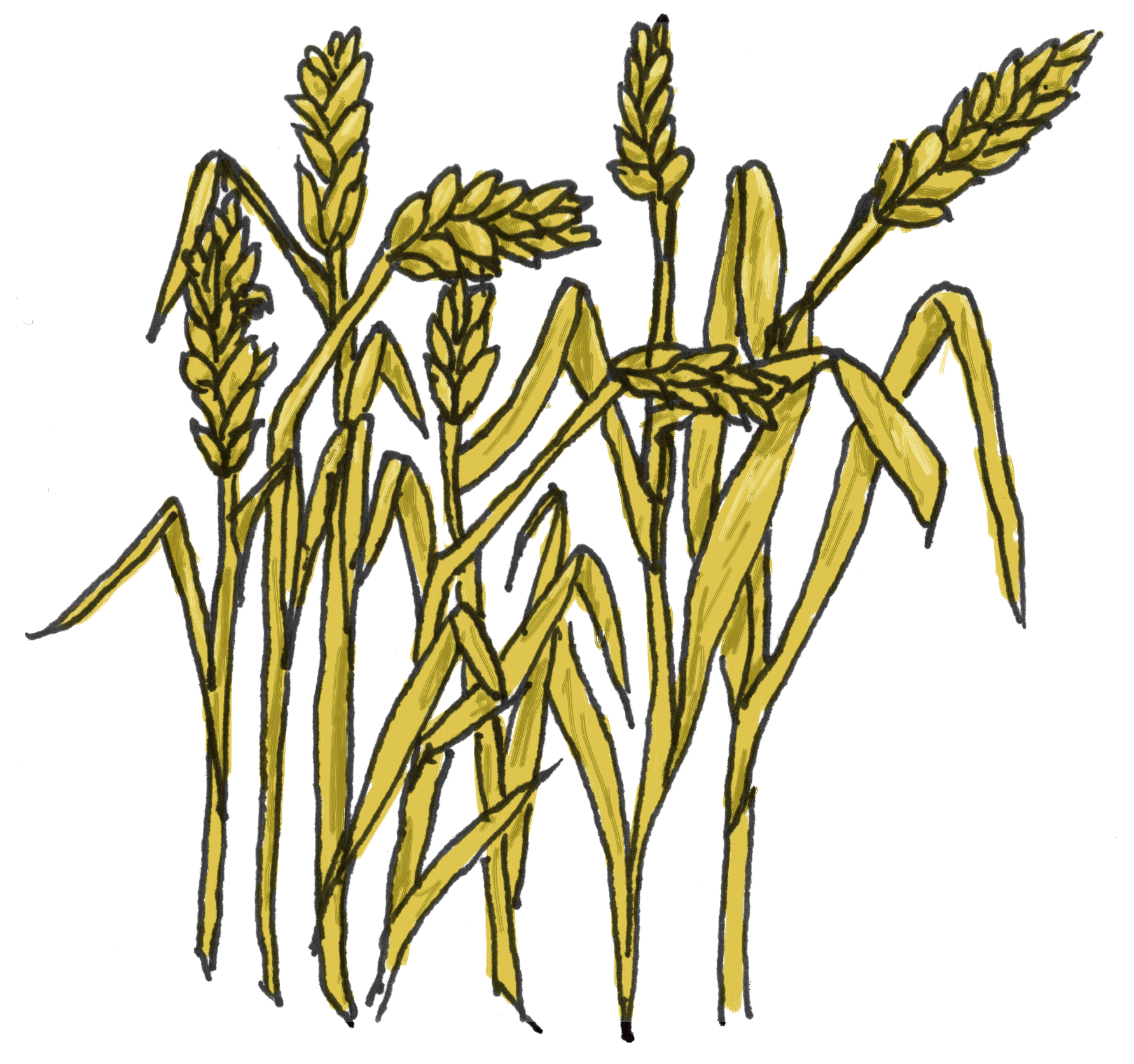 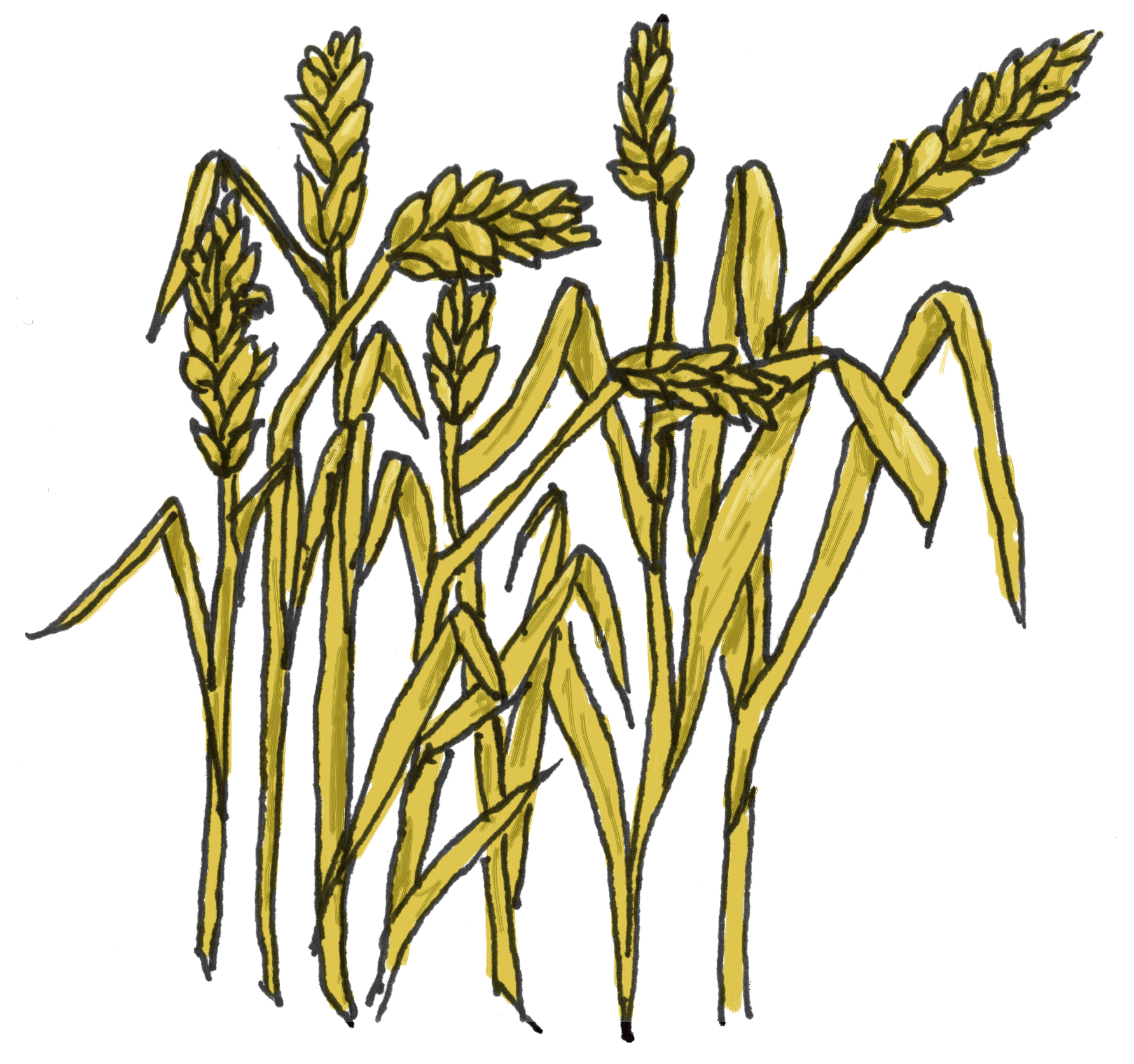 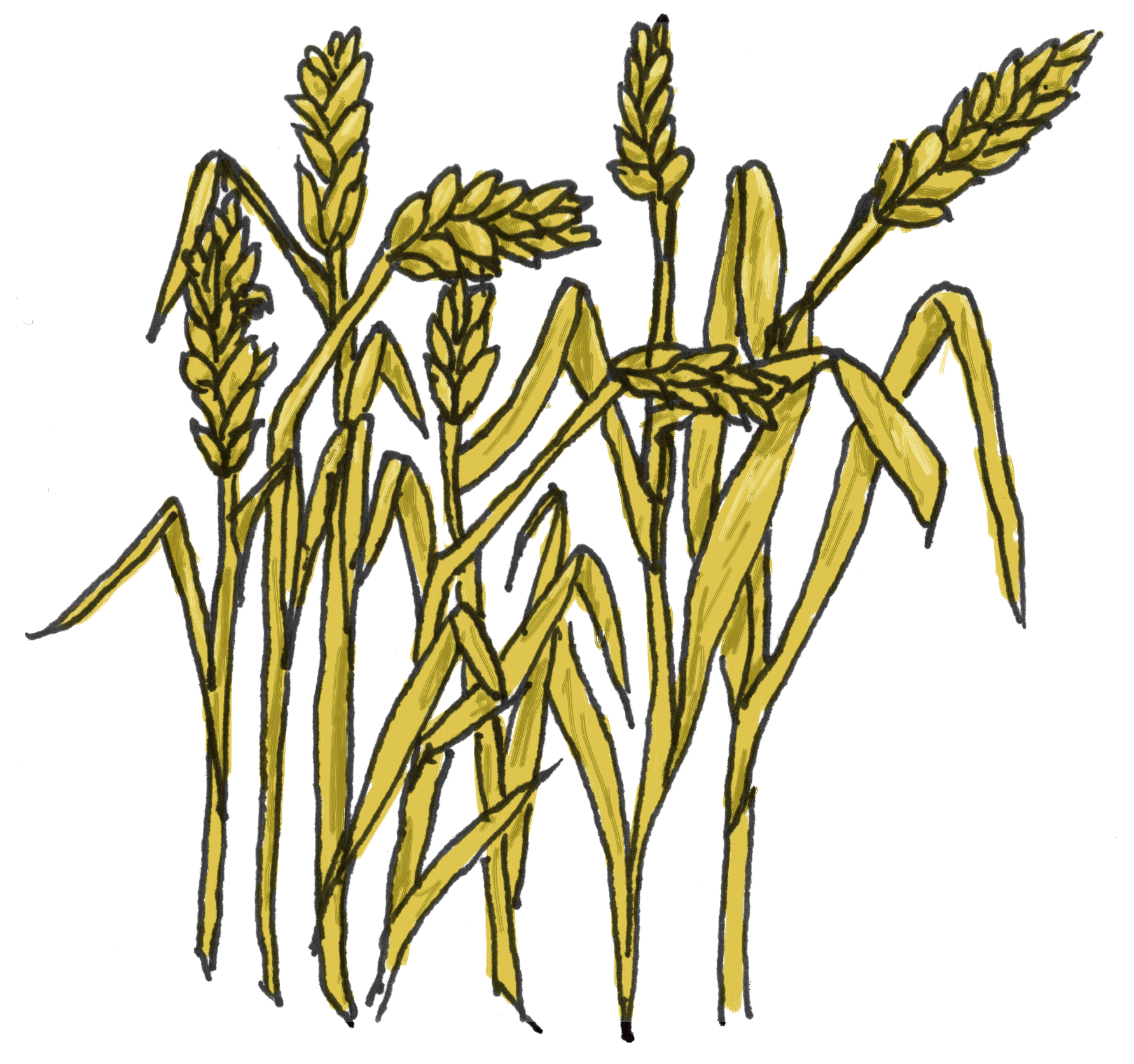 [Speaker Notes: Considering that most people in Niger rely on rainfed agriculture, water, particularly precipitation, is exceedingly important for their livelihoods. When the rainy season arrives, farmers quickly sow their land. Most often they plant millet, sorghum, or cowpea. However, recently, the rainy season has become increasingly irregular, causing many agricultural issues. Herders that rely on grasses and shrubs face similar difficulties with inconsistent seasons.]
Objectives
CHIRPS Precipitation –  1981 to 2011
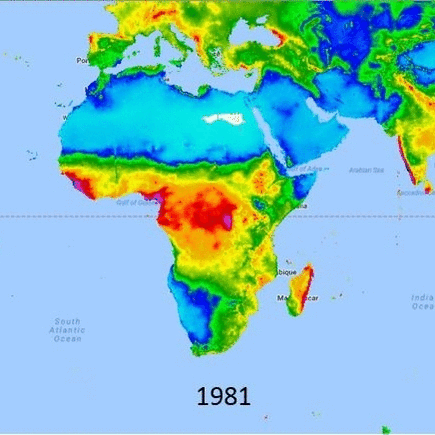 Enhance Mercy Corps’ ability to assess the role of precipitation as a shock or stressor in Niger

Address historical precipitation trends to identify the average start of the growing season and any significant deviations

Provide a common structure and interface for decision-making
[Speaker Notes: Our main objectives for this project were to enhance Mercy Corps’ ability to assess the role of precipitation as a shock or stressor. In order to accomplish this we sought to address historical precipitation trends and to provide an easy-to-use interface for decision-making.]
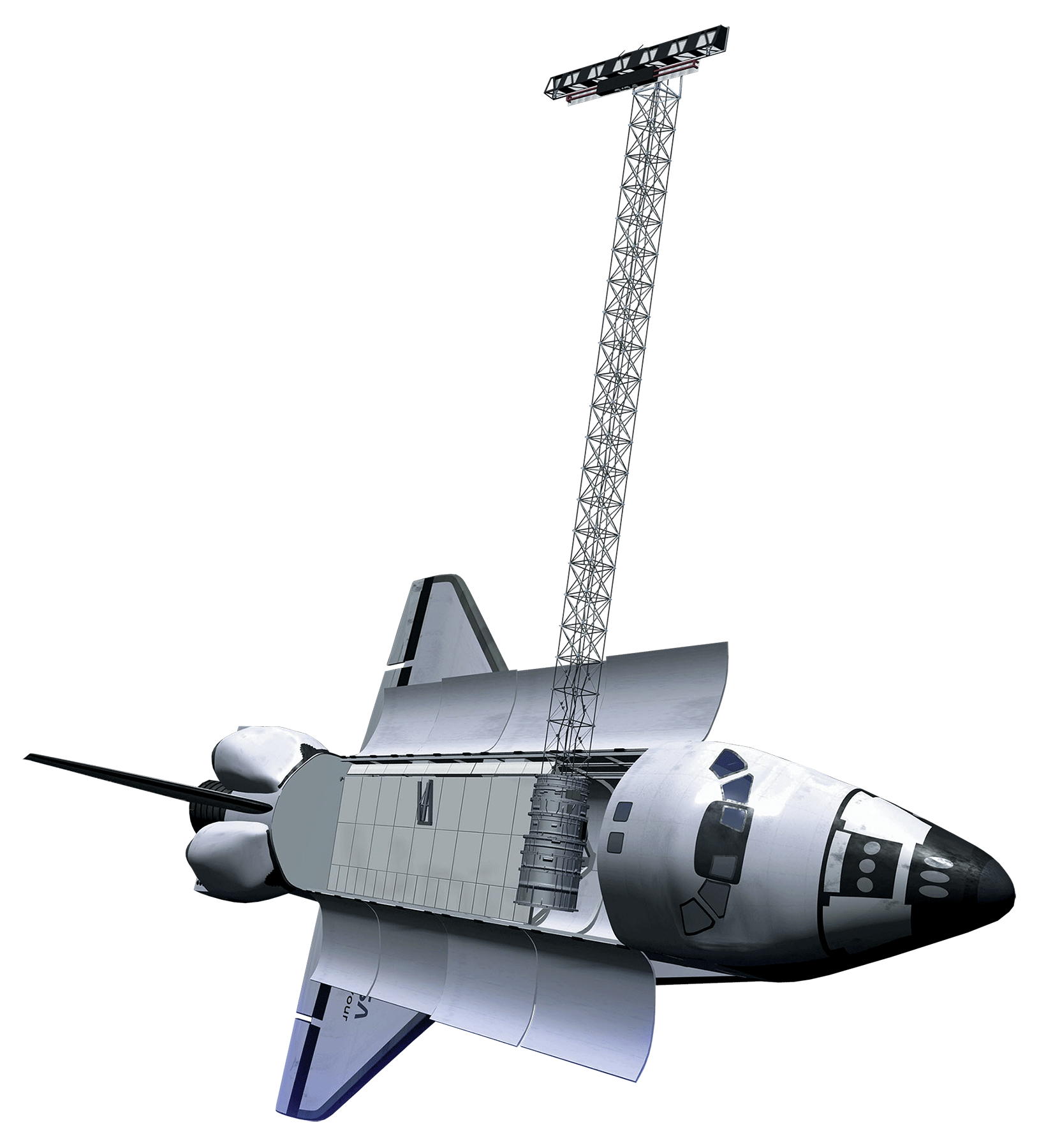 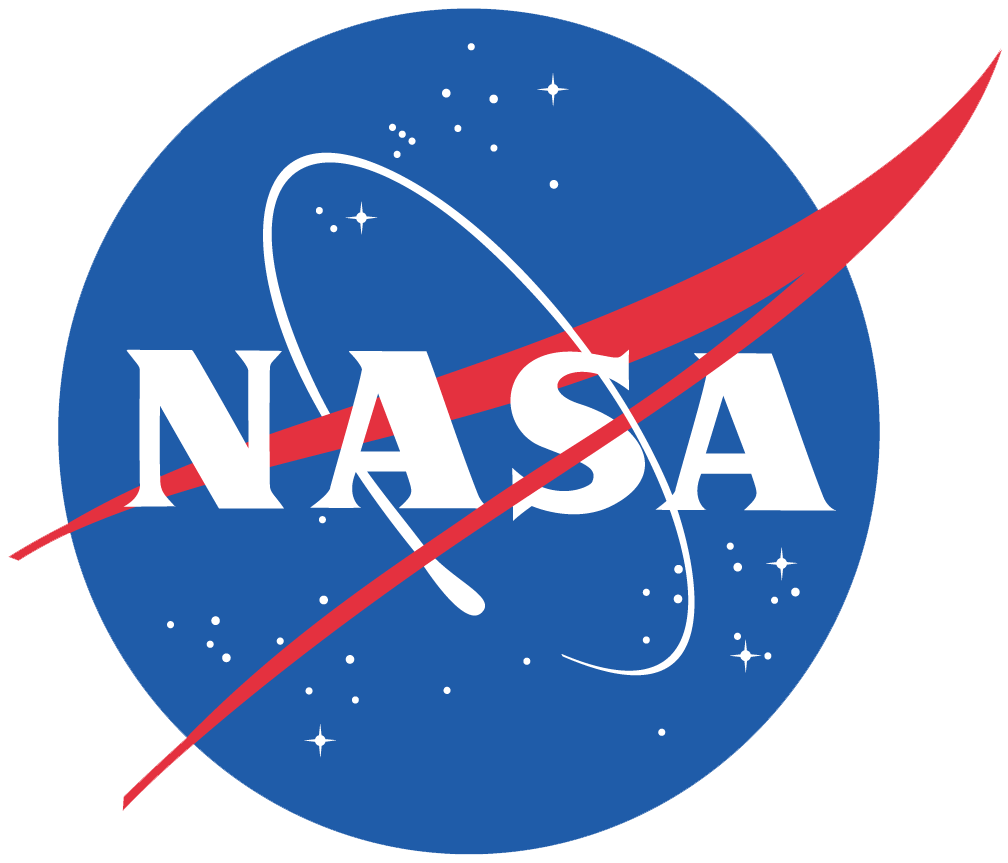 SRTM
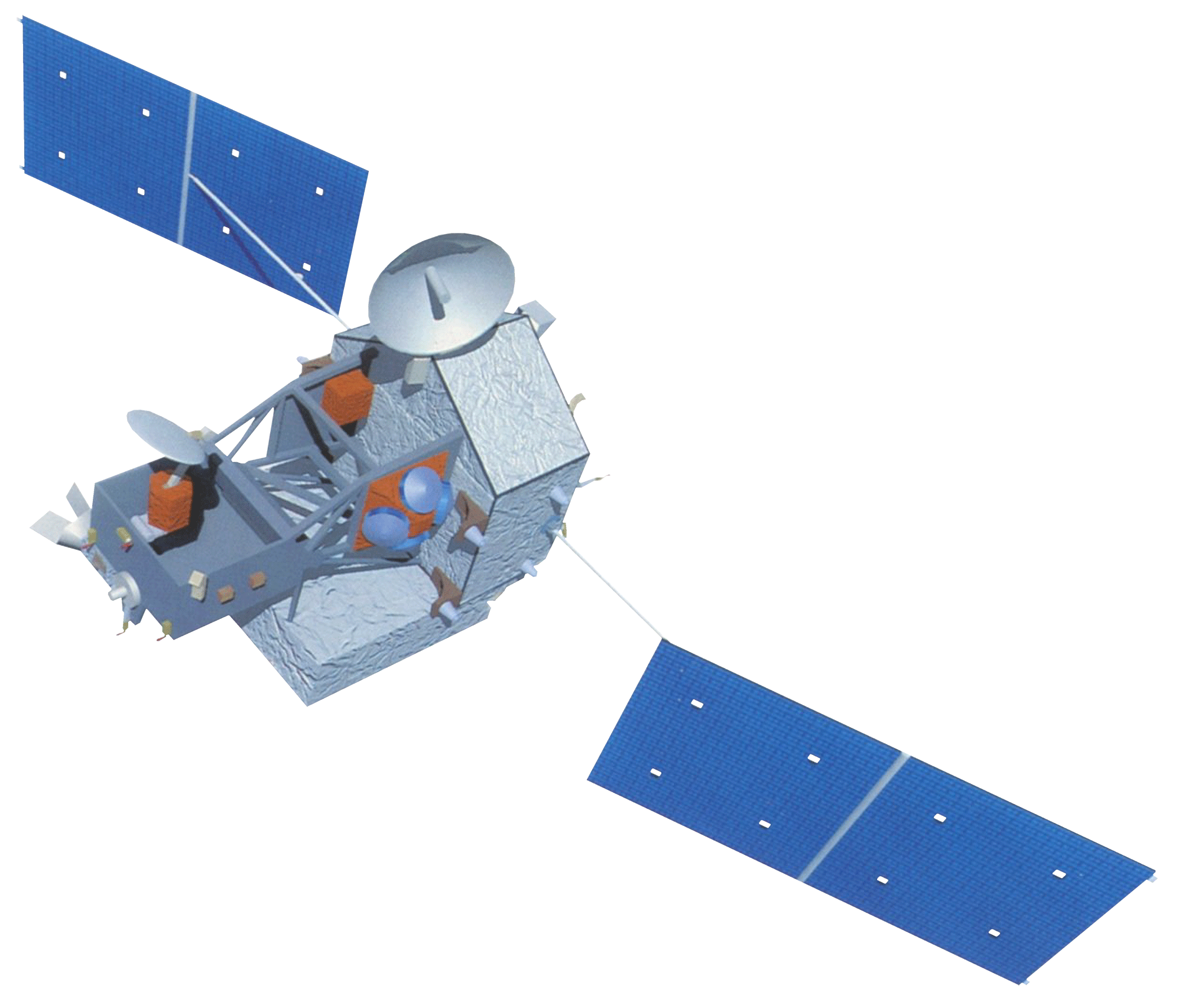 Earth observations
TRMM
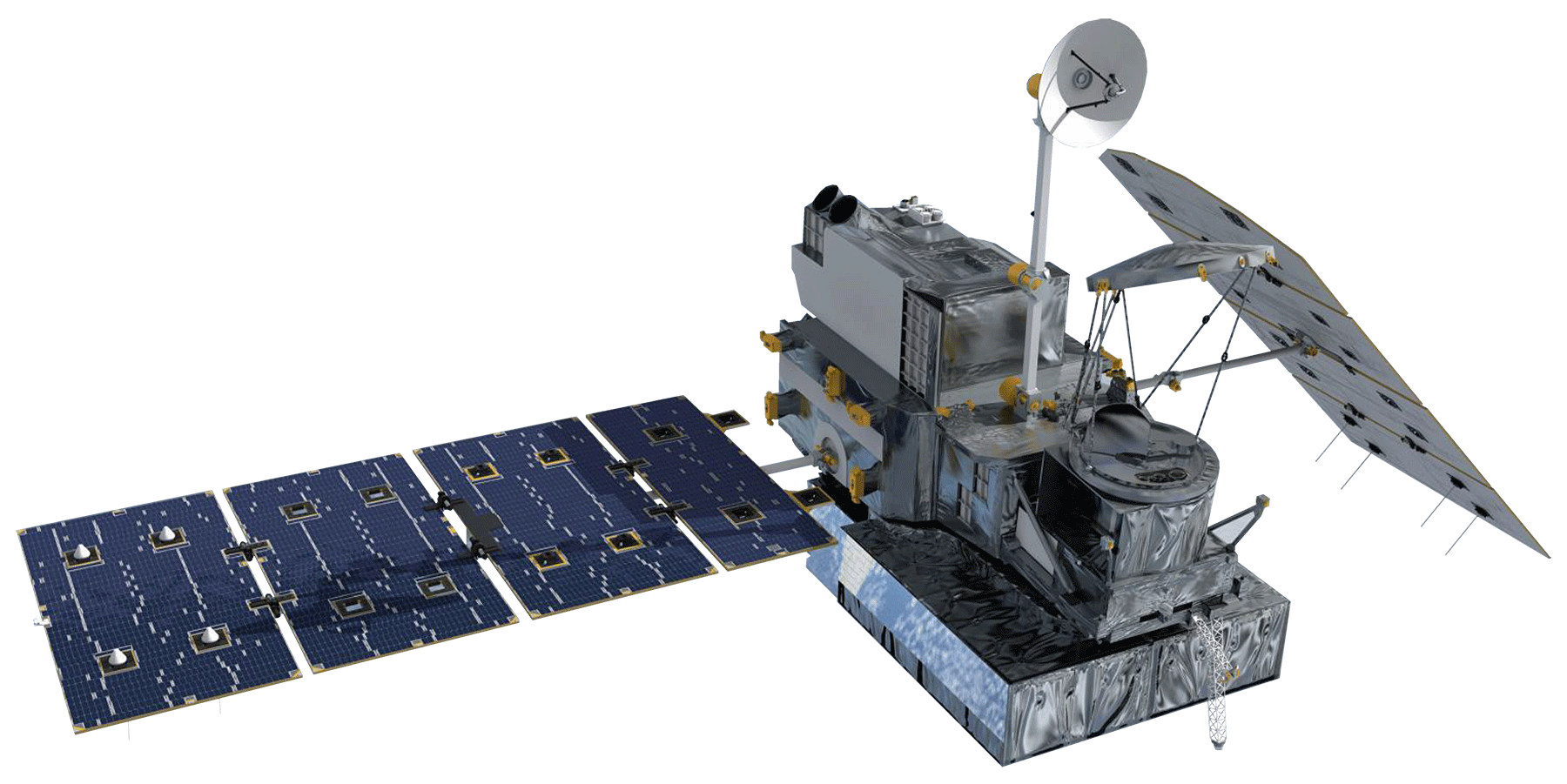 GPM
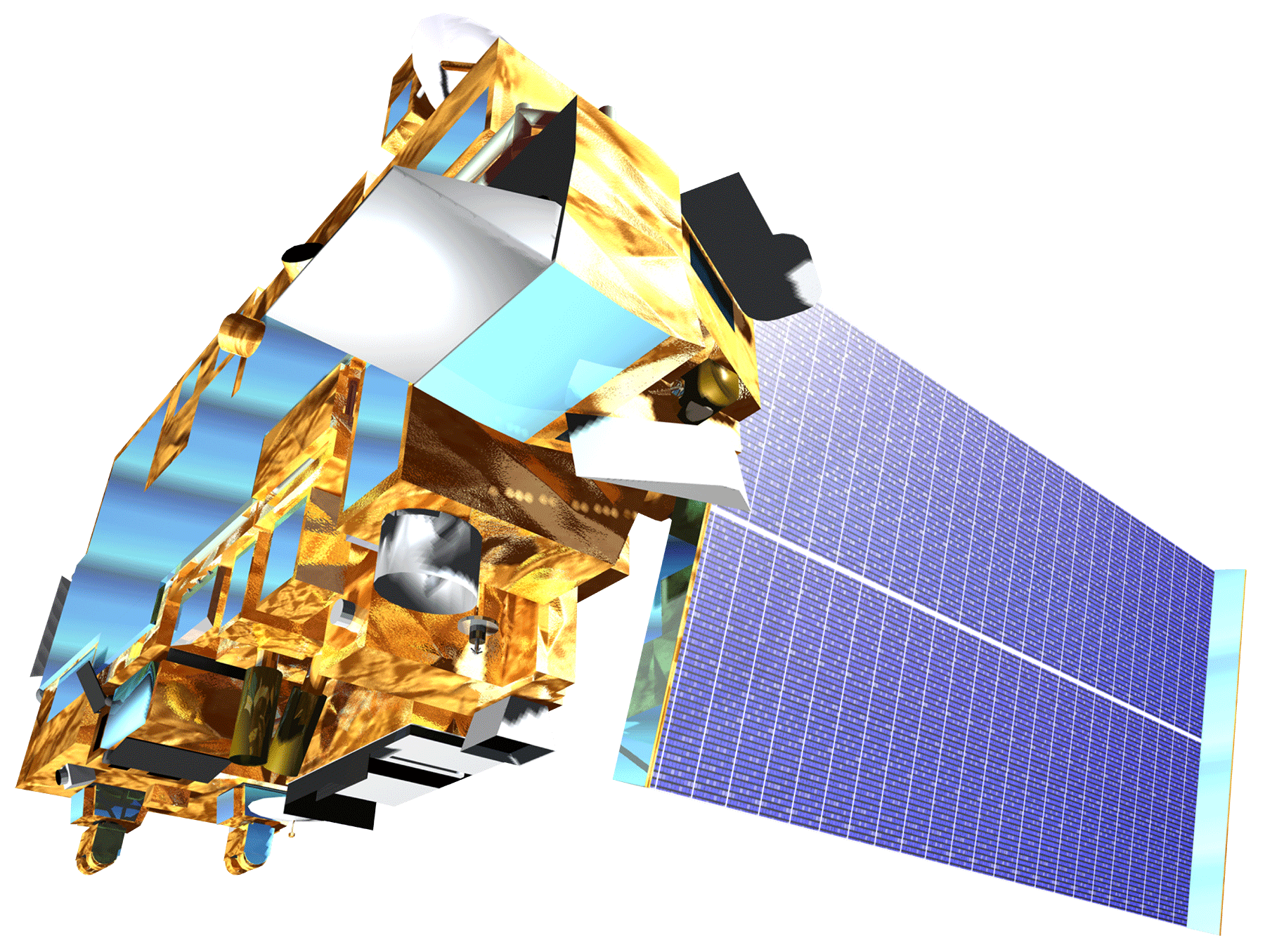 Terra
[Speaker Notes: We acquired data from four different NASA Earth observations. We utilized SRTM for elevation, TRMM and GPM for precipitation, and Terra MODIS for land surface temperature and vegetation indices.]
Methodology
Stress and Shock Indices
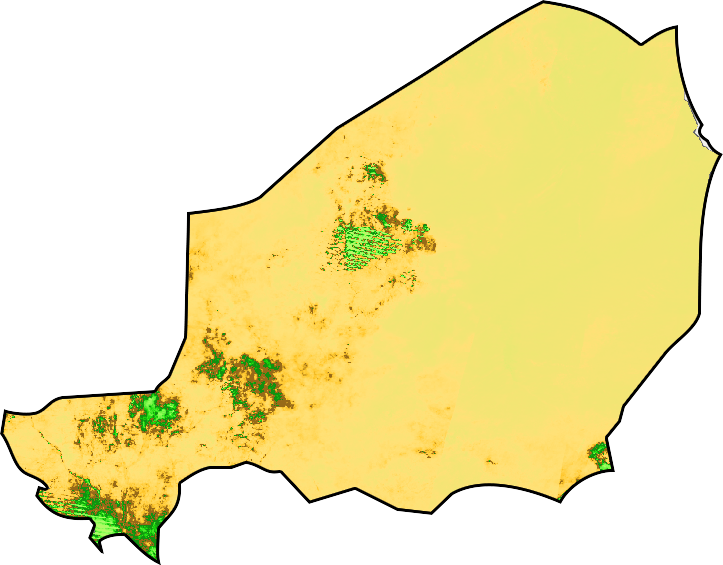 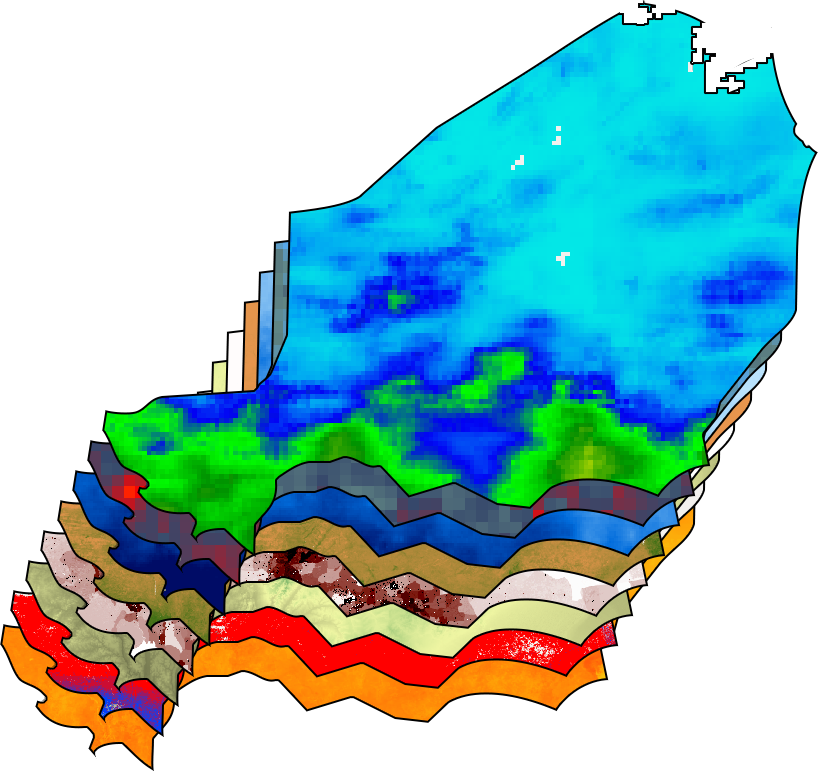 NASA Earth
Observations
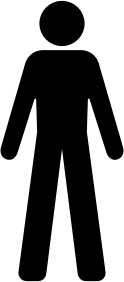 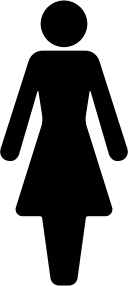 Socioeconomic
Data
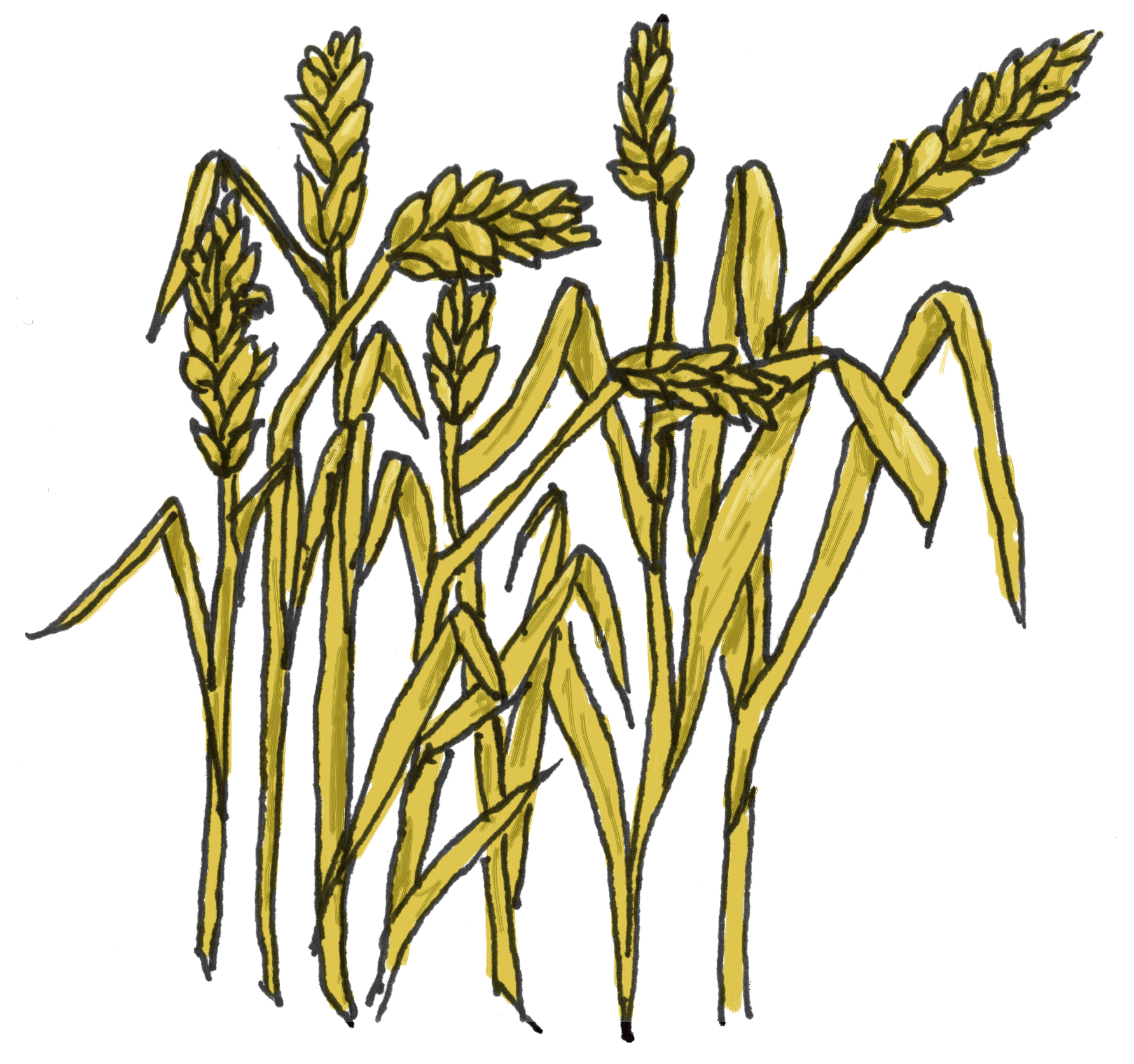 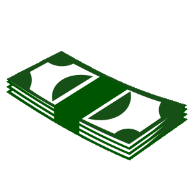 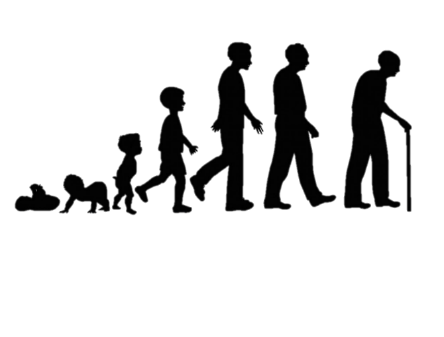 [Speaker Notes: In order to combine NASA Earth observations and socioeconomic data relevant to Mercy Corps into one easily available system, we selected Google Earth Engine to integrate these datasets. Working with the staff at Mercy Corps, we selected relevant datasets to both the communities and environment specific to Niger.]
Results
MODIS 	Normalized Difference Vegetation Index
MODIS	Normalized Difference Drought Index
MODIS	Land Surface Temperature
TRMM	Precipitation
CHIRPS	Precipitation
GPM 	Precipitation (visualized below)
Dynamic layers coded to pull weekly totals and averages
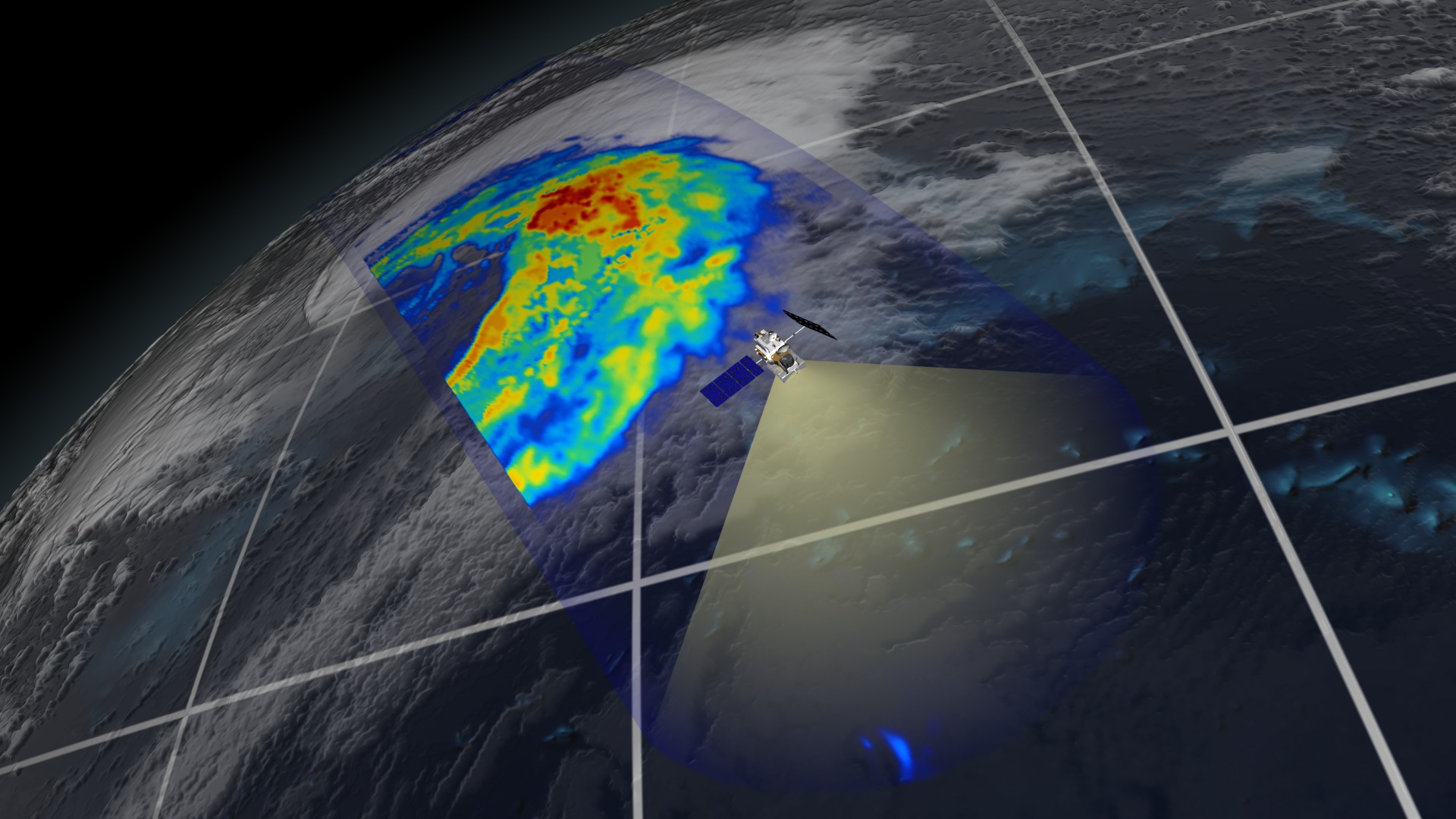 Image credit: Alex Kekesi, NASA Scientific Visualization Studio
[Speaker Notes: Within Google Earth Engine we created an easy to use interface which calls on the repositories shown here. The user inputs a specific date and each dataset can be visualized almost instantaneously. For precipitation datasets, weekly totals are presented.  For the other datasets and indices, weekly averages are presented. 

Image Credit: https://svs.gsfc.nasa.gov/vis/a000000/a004100/a004153/Pac_storm_RRrider_no_dates.0783.jpg]
Results
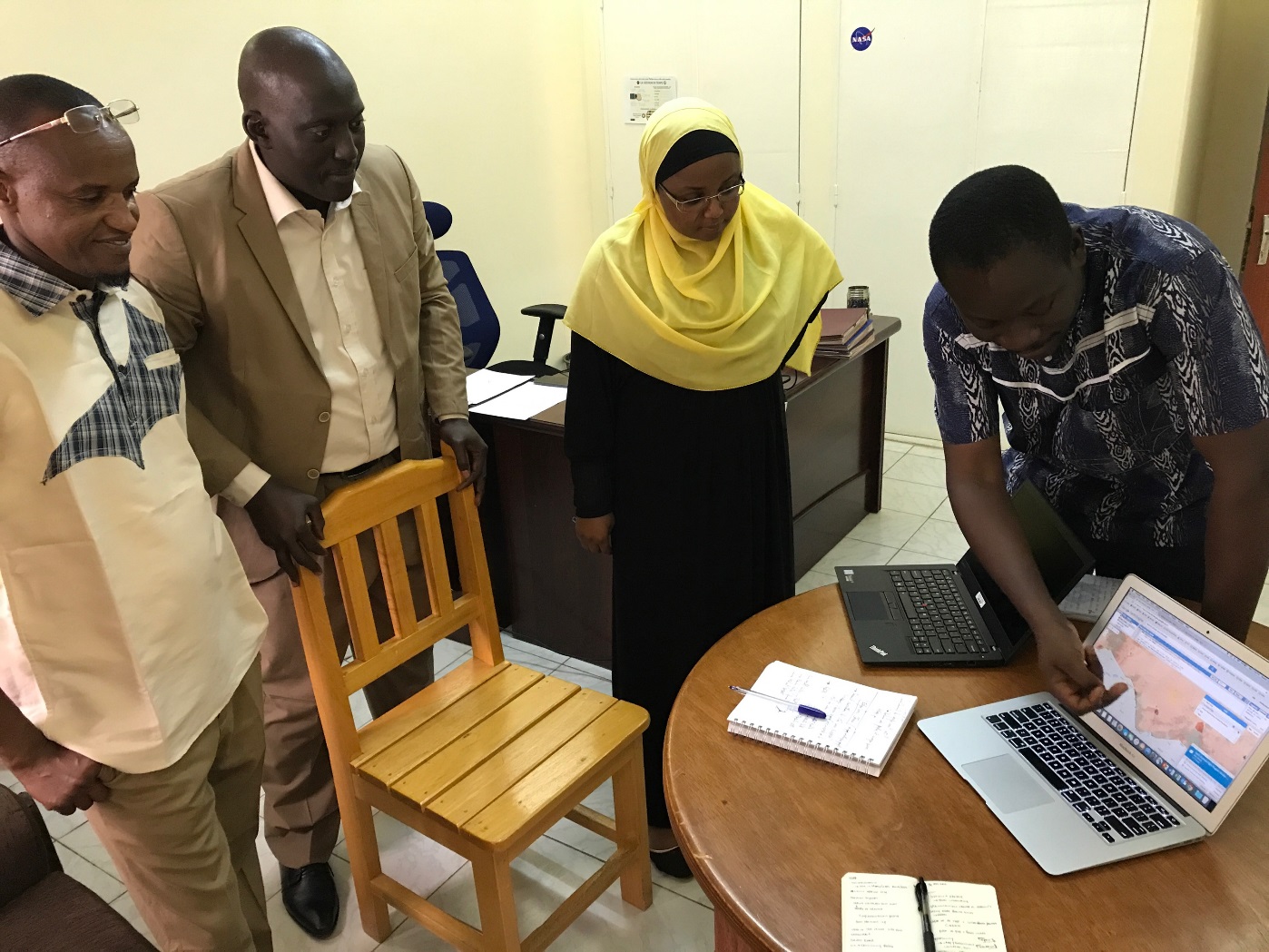 Static layers coded to visualize social and economic data alongside remotely sensed data
DivaGIS	Administrative Borders
FEWS NET	Agricultural Zones
WorldPop	Human Population Density
SEDAC	Demographics
Oxford	Malaria Infection Rates
ACLED 	Armed Conflict Events
Image credit: Jamie Favors, NASA
[Speaker Notes: While a variety of datasets are relevant to humanitarian aid, few are spatial and up to date. Here we incorporated administrative boundaries and human population density for reference. To give further insights into the regional dynamics, we included the agricultural zones, demographic information, malaria infection rates, and armed conflict events.  

Image credit: Jamie Favors, NASA]
Results
Seasonal Trend Analysis gives insights into changes in the start and intensity of the rainy season.
NDVI harmonic output and Precipitation 2000 - 2003
MODIS NDVI
CHIRPS Precipitation (mm)
2001
2000
2002
[Speaker Notes: As inconsistent seasons present major challenges to the dominant livelihoods in Niger, we decided to perform a seasonal trend analysis to better understand the changing phenology. We used Terra MODIS NDVI to perform a harmonic trend analysis in both TerrSet and Google Earth Engine to learn how season start dates, length, and intensity are changing since 2001. While some areas are experiencing little change, other areas are having shorter, more intense seasons.]
Results
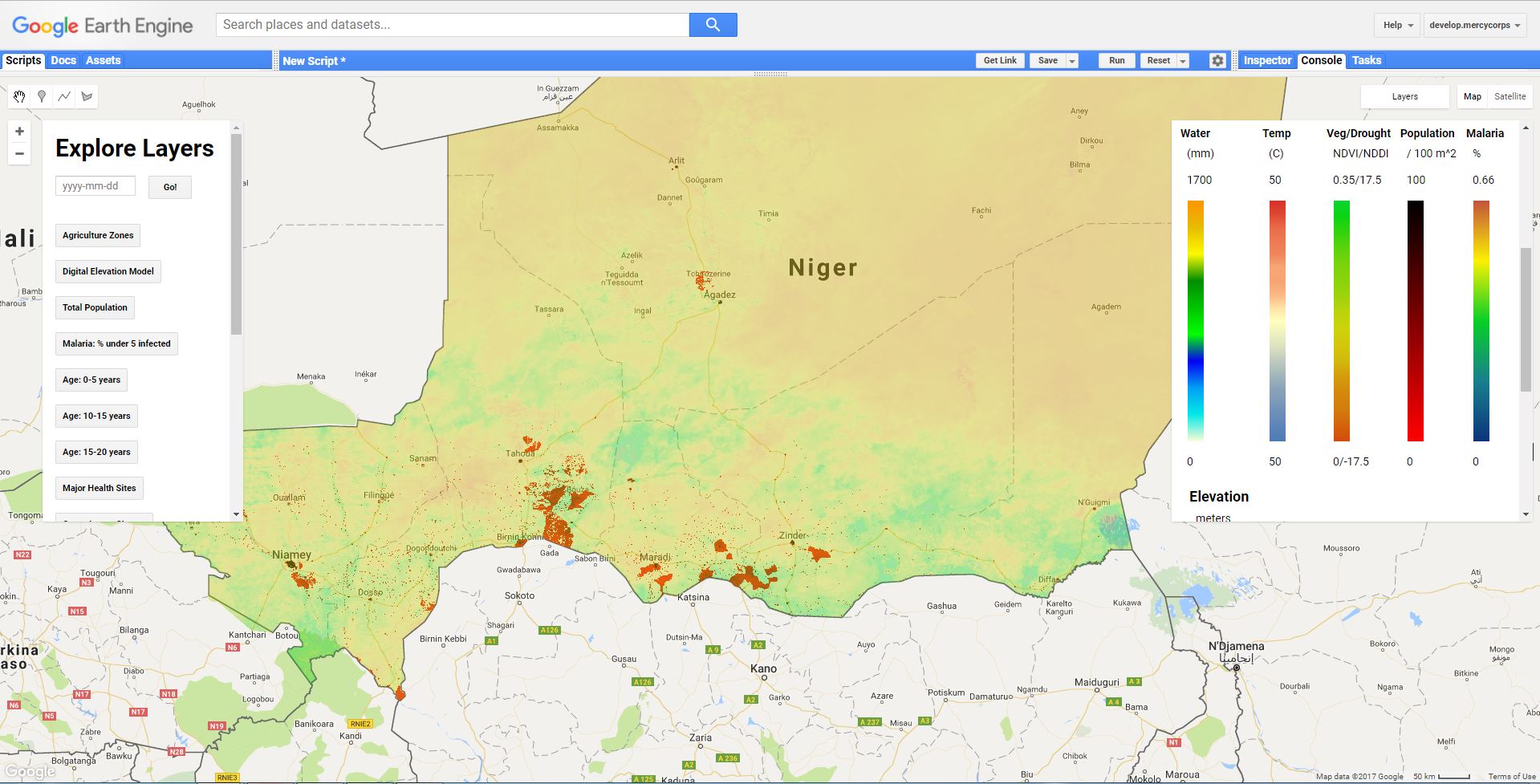 [Speaker Notes: Here we are providing a first look at the tool. Notice that there are instructions to orient the user, a simple date selector for viewing dynamic variables, and easy to navigate layers and legends. We were intentionally trying to maximize the usability of the tool so that both scientists and aid workers can utilize all of the functions. 

We have also included information on each of the data layers included such as source, resolution, and date.]
Conclusions
By creating a tool that displays a variety of data types, Mercy Corps is better able to understand the relationships between precipitation and socioeconomic variables.
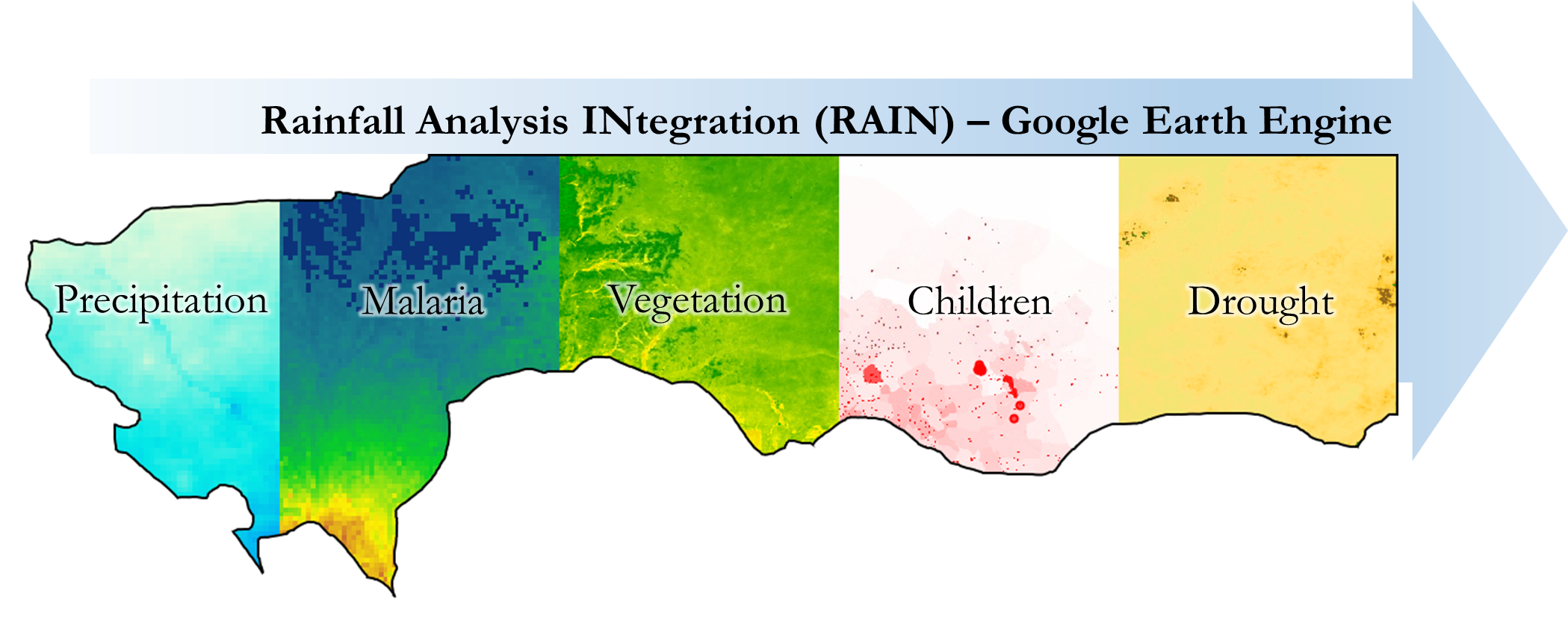 [Speaker Notes: While no single analysis is able to identify the relationships between all these variables, we have created a tool to allow Mercy Corps to visualize multiple shocks and stressors within Niger. This will aid their planning efforts and enhance their understanding of the region.  

Image created by Jared Tomlin]
Errors and Uncertainties
TRMM and GPM are calibrated to tropical areas, where there is a lot of rainfall
Less accurate for areas with very little amount of rainfall, such as Niger 
There is not much spatial data readily available for the country of Niger
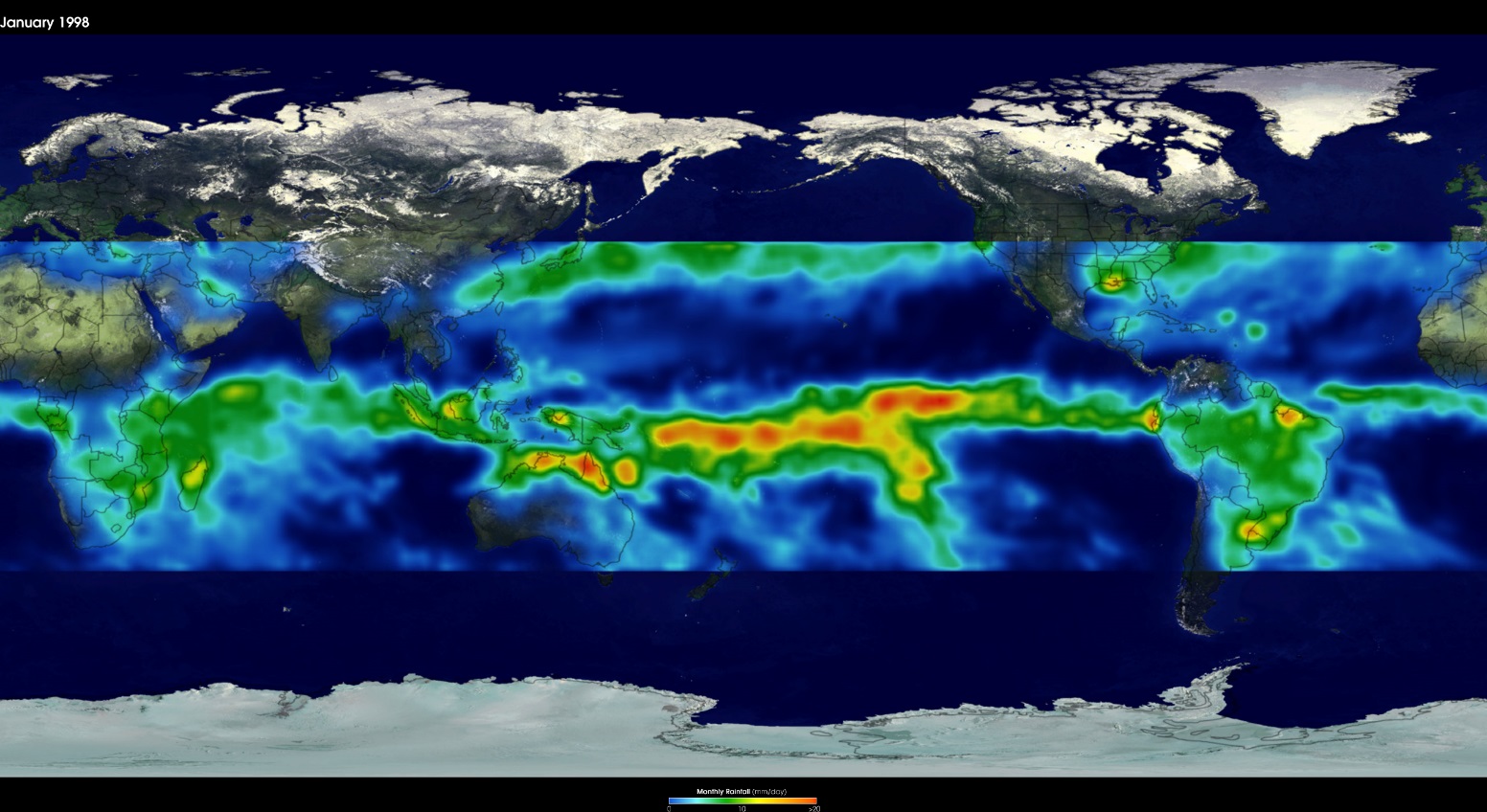 Image credit: NASA GSFC
[Speaker Notes: Considering that TRMM and GPM are calibrated to tropical areas, where rainfall is most prevalent, precipitation data for a semi-arid place like Niger might be less accurate.  Few datasets are calibrated to such extreme conditions as Niger has some of the hottest and driest inhabited areas in the world. 

Image: https://eoimages.gsfc.nasa.gov/images/imagerecords/1000/1017/trmm_3year.jpg]
Future Work
Finalize Google App to create web interface

Integrate full groundwater and land cover datasets into the dashboard

Expanding our product to all countries that Mercy Corps has operations
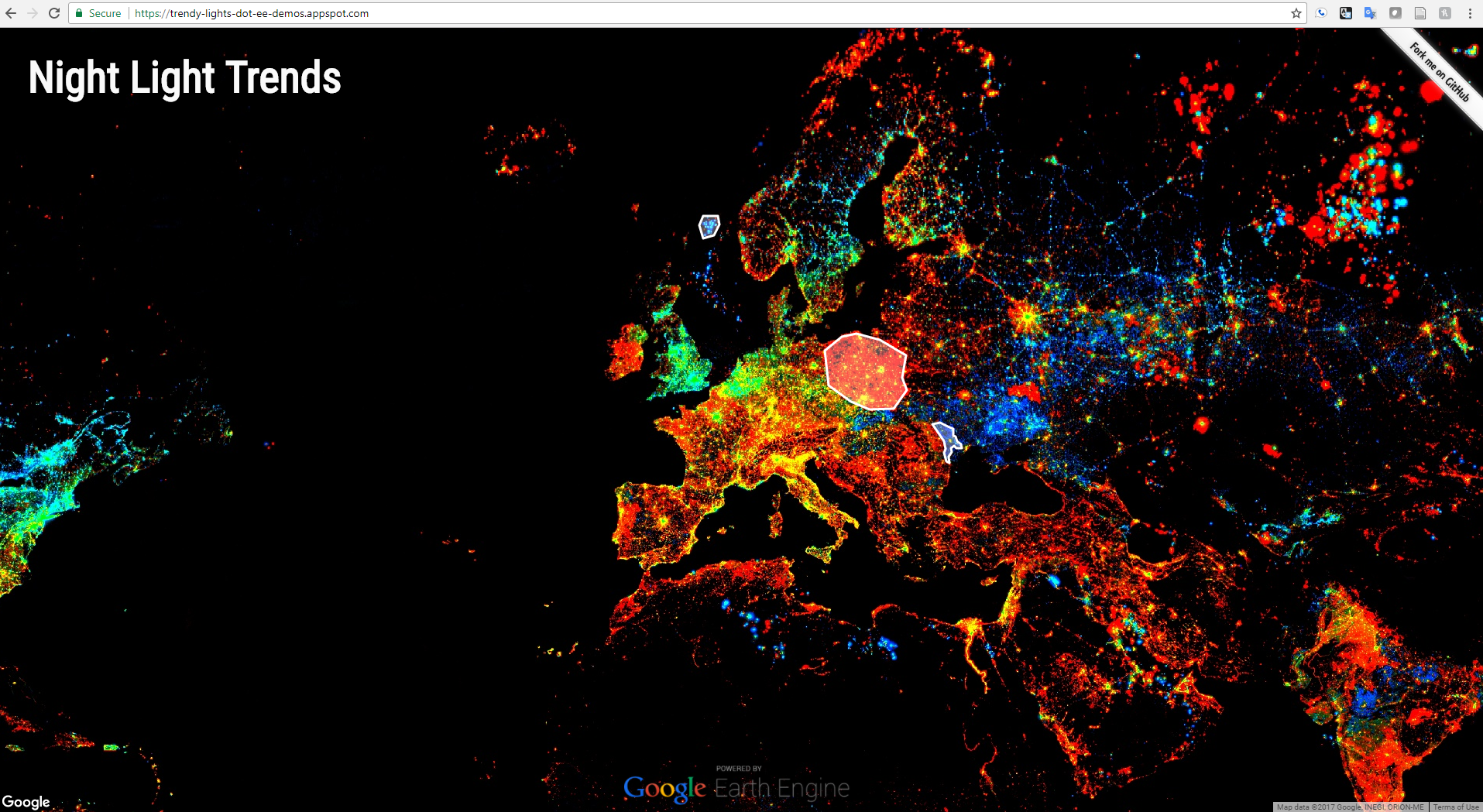 Image Credit: Google App Engine
[Speaker Notes: While Google Earth Engine is capable of running complex analyses and hosting small amounts of user data, it is not designed as a stand alone user interface.  We hope to create a Google App which would serve as a more user friendly dashboard that is accessible to the public and is tied to a geoserver that can host larger amounts of data such as GRACE groundwater models. 

Image: https://trendy-lights-dot-ee-demos.appspot.com/]
NASA | Mercy Corps Partnership
The NASA and Mercy Corps partnership is working to incorporate GRACE groundwater models and land cover types into the Mercy Corps decision making process.

Rather than establishing a separate tool, NASA scientists have provided sample data 
to be incorporated into the NASA DEVELOP tool.
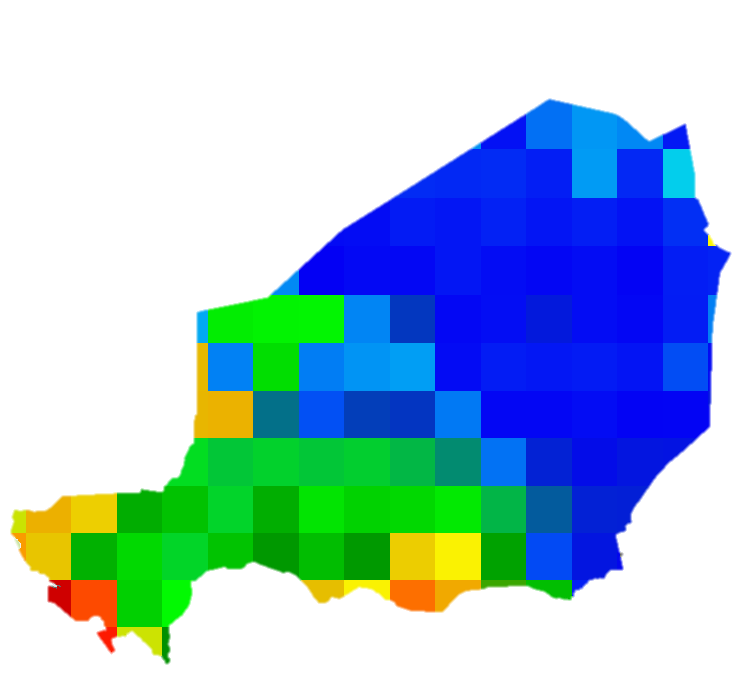 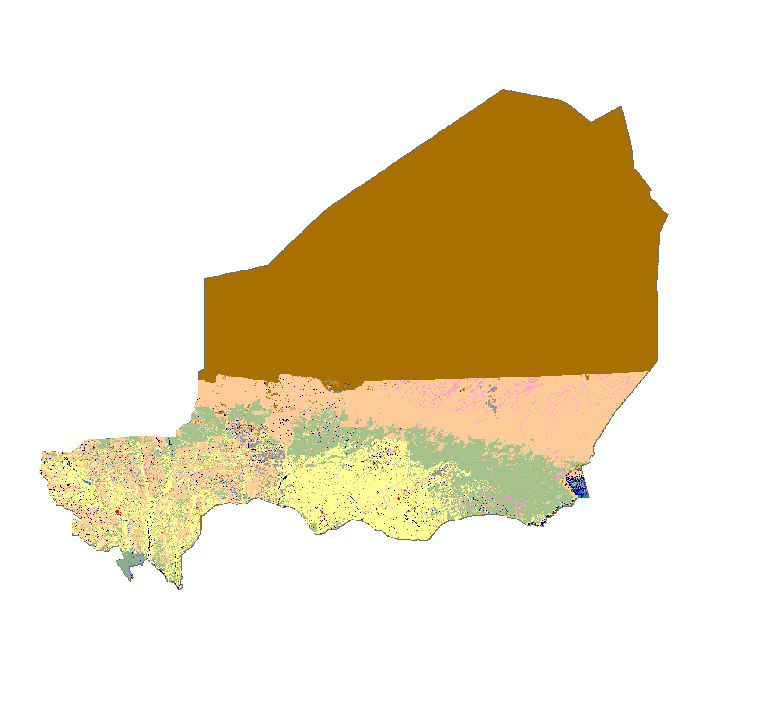 USGS 
LCLU
GRACE
[Speaker Notes: As the NASA and Mercy Corps partnership continues, teams of scientists here at Goddard Space Flight Center are working to model GRACE groundwater and land cover change. The Google Earth Engine tool is currently designed to allow integration of these datasets as they become available. 

These teams have focused initially on Niger and plan to expand the study area to cover all countries that Mercy Corps works currently works in.]
Future Work
Creation of a Raspberry Pi based portable computing unit and geoserver

Enable field teams to access and analyze data while offline

Build capacity to deliver near real-time data and technology to individuals at the community level
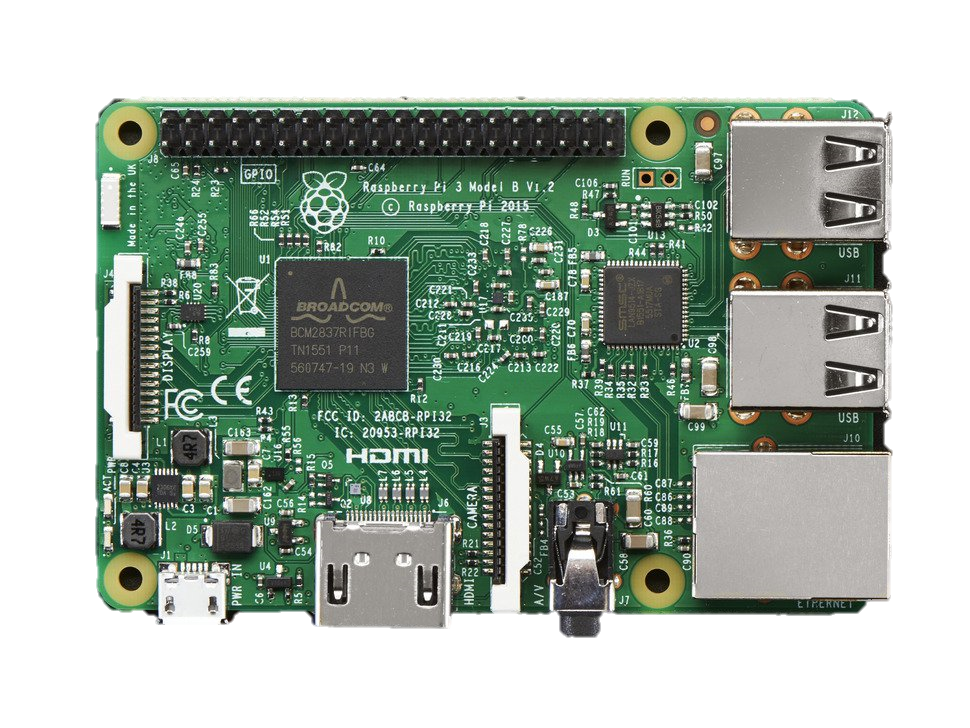 Image Credit: Adafruit
[Speaker Notes: Another future endeavor is the creation of a Raspberry Pi based portable computing unit and geoserver. This technology would allow field teams the ability to both view and analyze data while disconnected from the internet. 

Lastly, our main hope is that the type of information we produce and the technology we create is delivered directly to individuals on the community level. 

Image: https://cdn-shop.adafruit.com/970x728/3055-08.jpg]
Acknowledgements
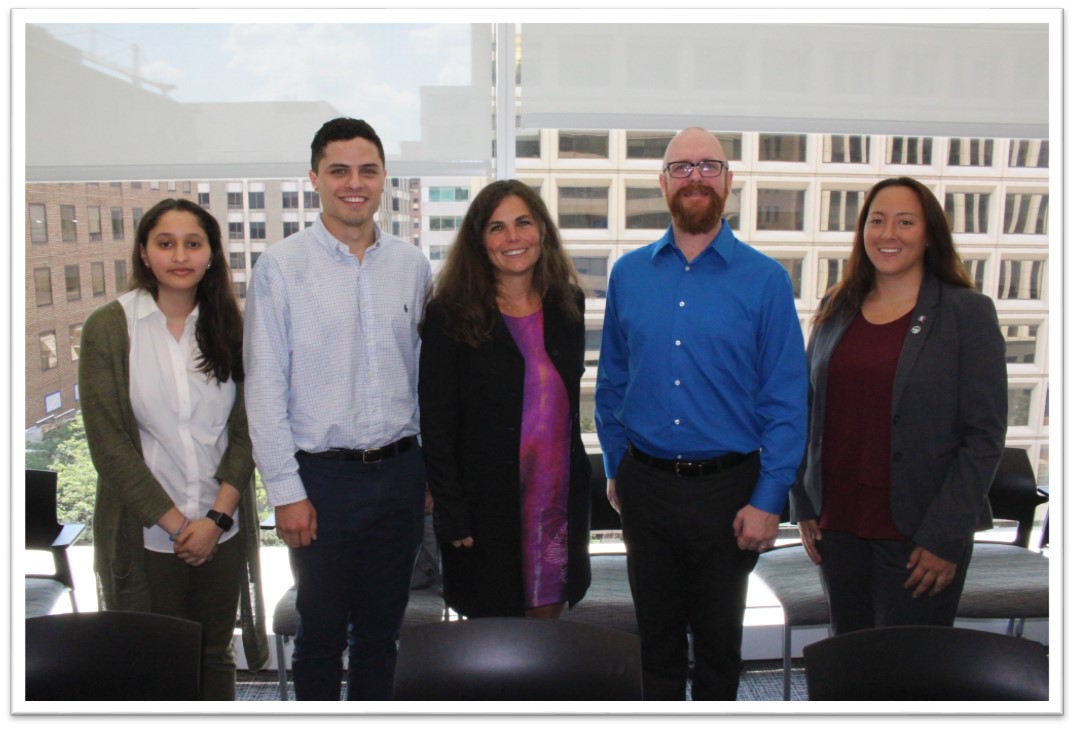 Thanks to Théodore Kabore, 
Kate McMahon, David Nicholson, Sandrine Chetail and Eliot Levine at Mercy Corps for providing guidance in this effort. 

Additional thanks to James Favors, Dr. Eric Brown de Colstoun, 
Dr. John Bolten, Dr. Frederick Policelli, Dr. Kenton Ross, and Dr. David Green at NASA for their scientific advising throughout the project.
Image Credit: Sean McCartney
[Speaker Notes: We would like to thank Théo, Kate, Sandrine, David and Eliot from Mercy Corps for their outstanding support and guidance. We would also like to thank Jamie Favors, Dr. Bolten, Dr. Ross, Dr. Policelli, Dr. De Colstoun, and Dr. Green from NASA for their advising throughout the duration of this project. 

Image credit: Sean McCartney, NASA DEVELOP]